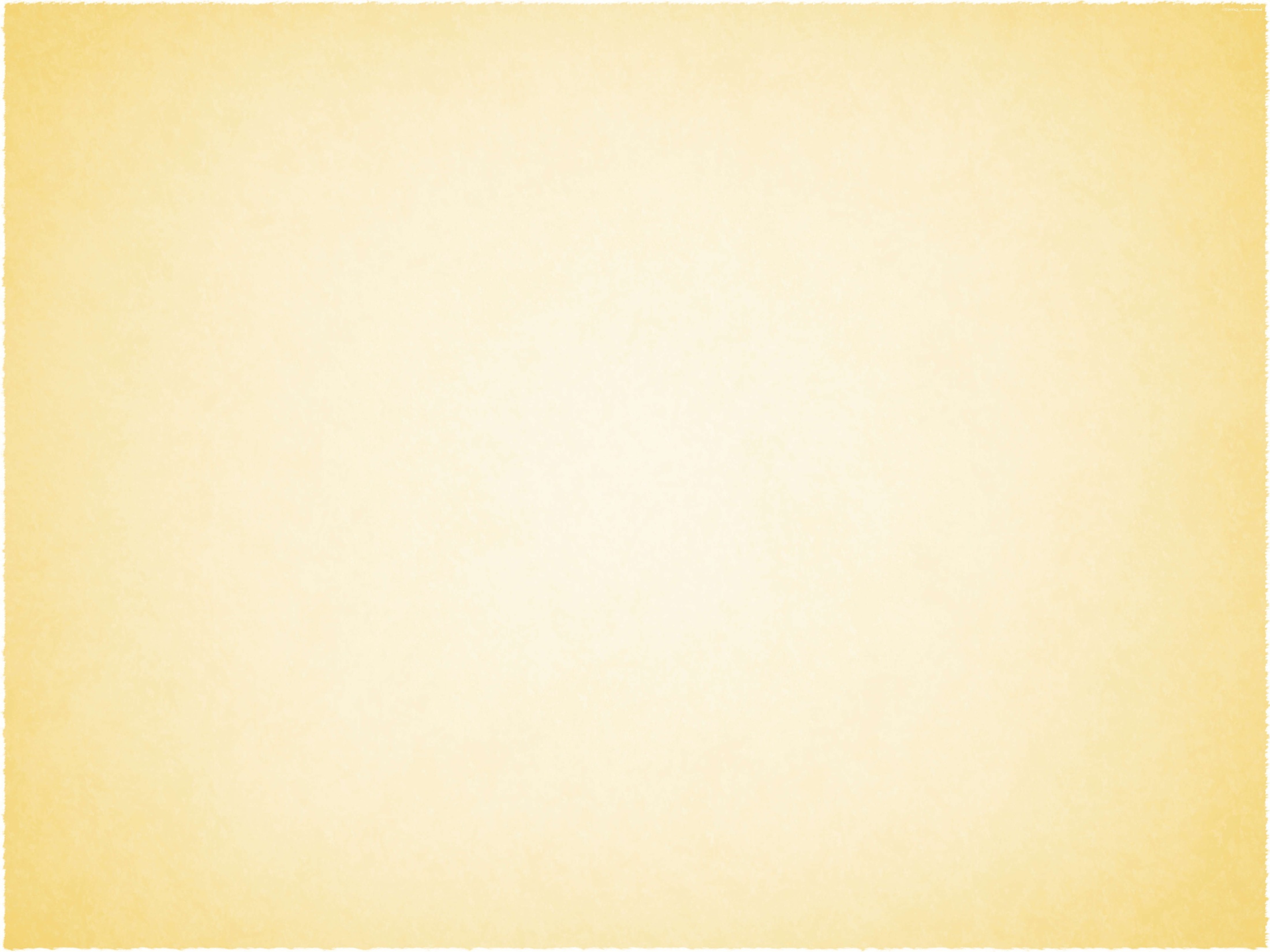 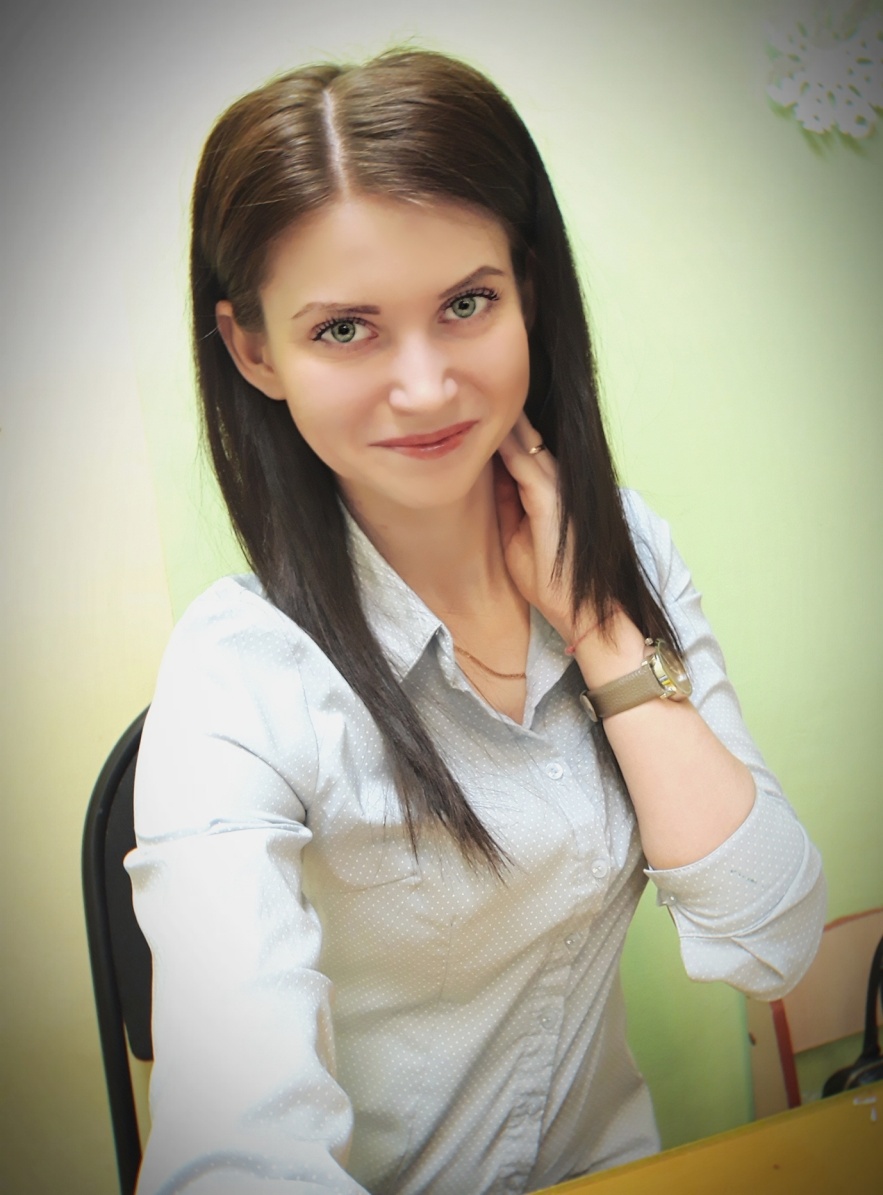 ПОРТФОЛИО
Пурыскиной Надежды Алексеевны, 
воспитателя МДОУ «Детский сад 
№ 22 комбинированного вида»
 г.о.Саранск
Дата рождения: 03.05.1993 г.
Профессиональное образование: 
МГПИ имени М. Е. Евсевьева: бакалавр - психолог и социальный педагог
МГПИ имени М. Е. Евсевьева: магистр – педагог дошкольного образования
Стаж педагогической работы (по специальности): 5 лет
Общий трудовой стаж: 5 лет
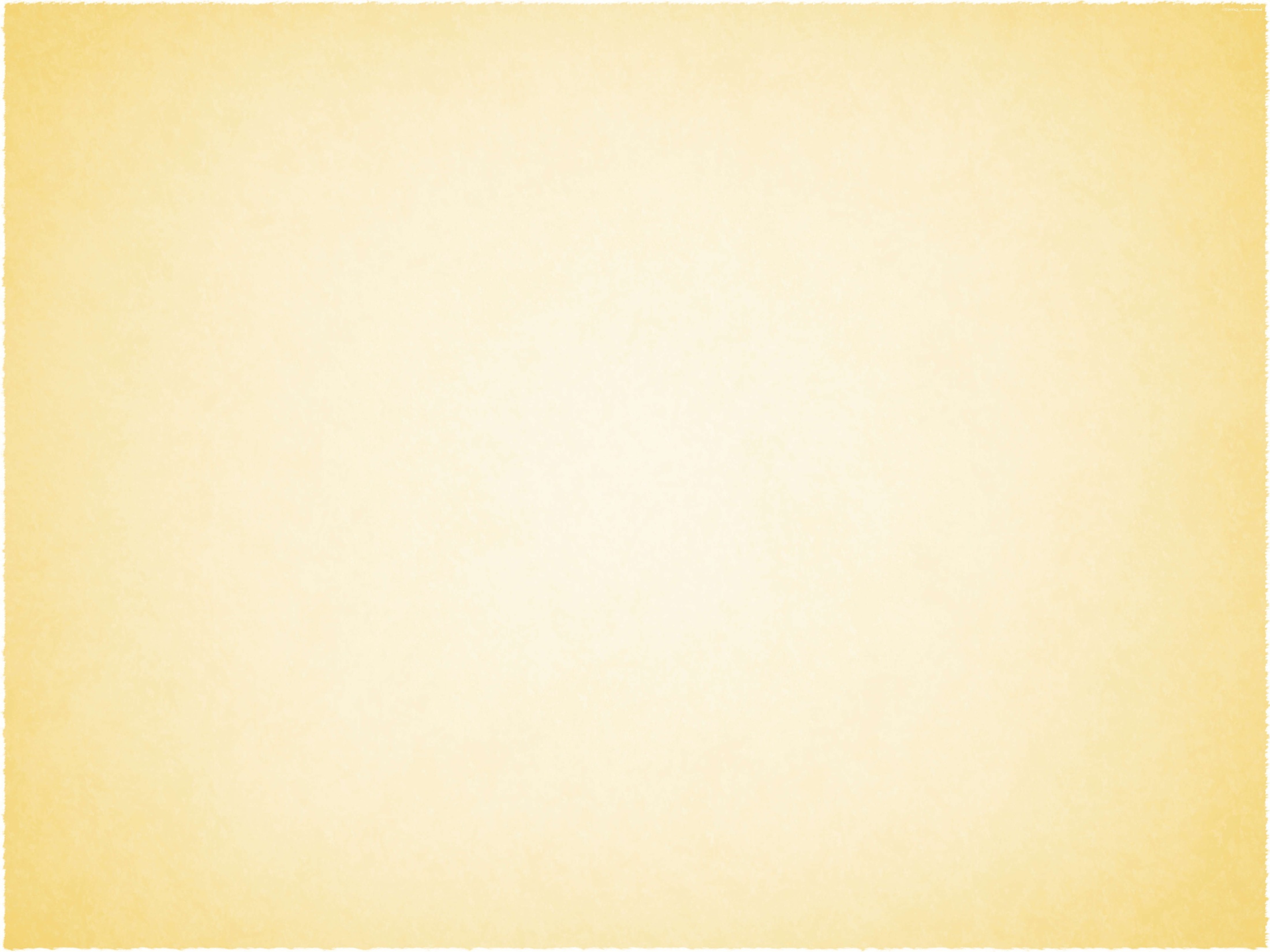 Представление собственного педагогического опыта на сайте МДОУ «Детский сад №22 комбинированного вида»

https://ds22sar.schoolrm.ru
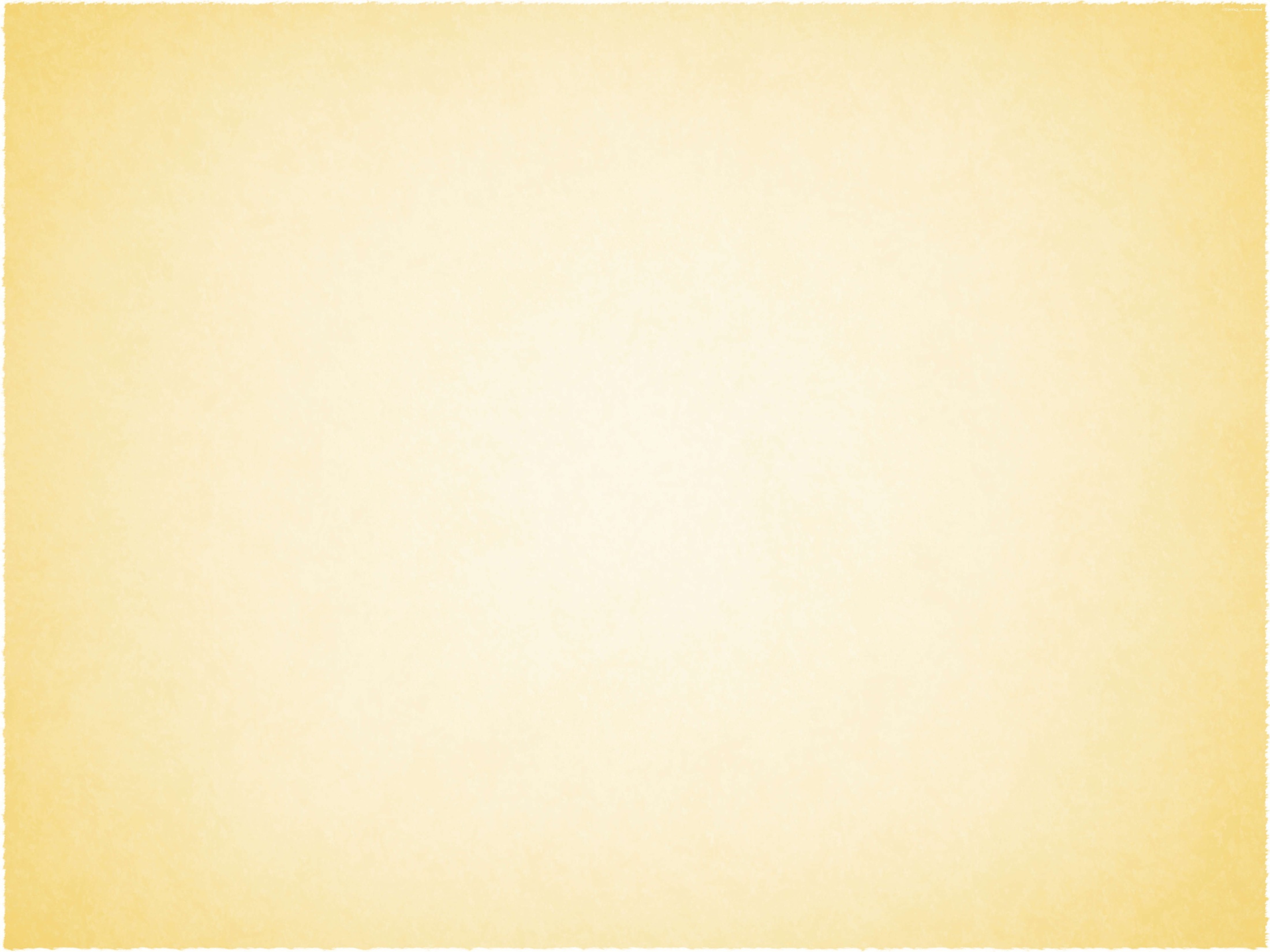 1. Участие в инновационной (экспериментальной) деятельности
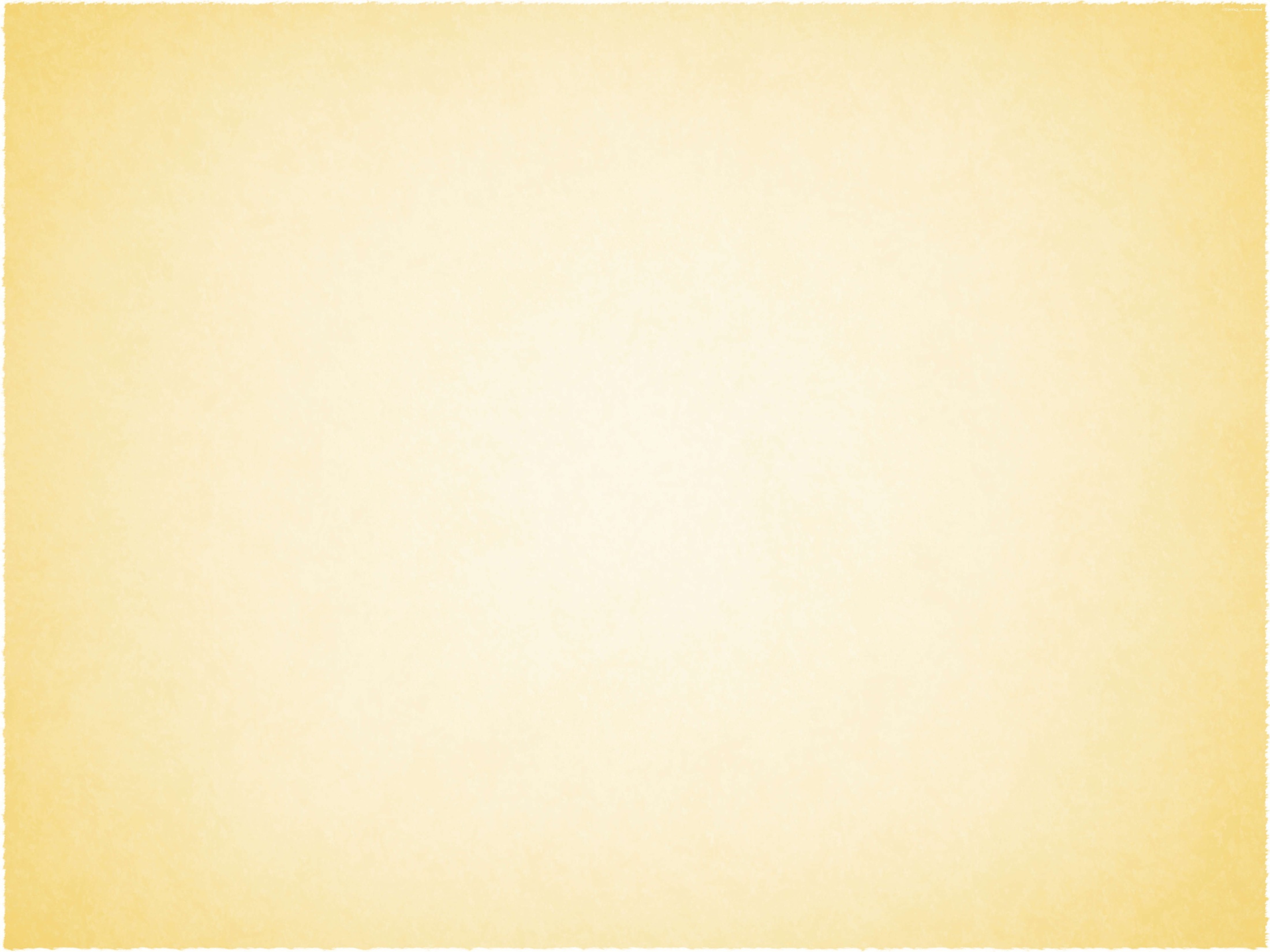 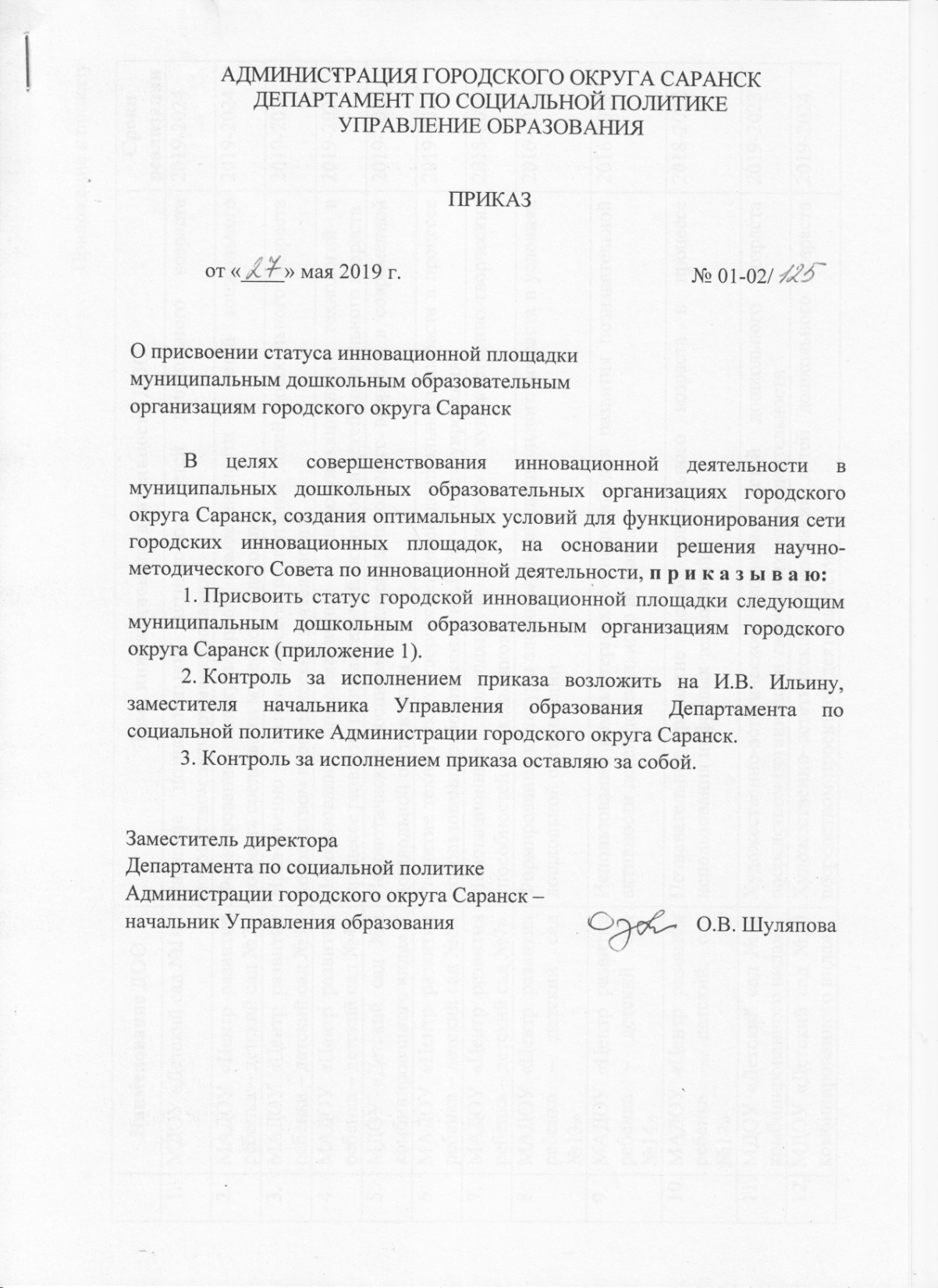 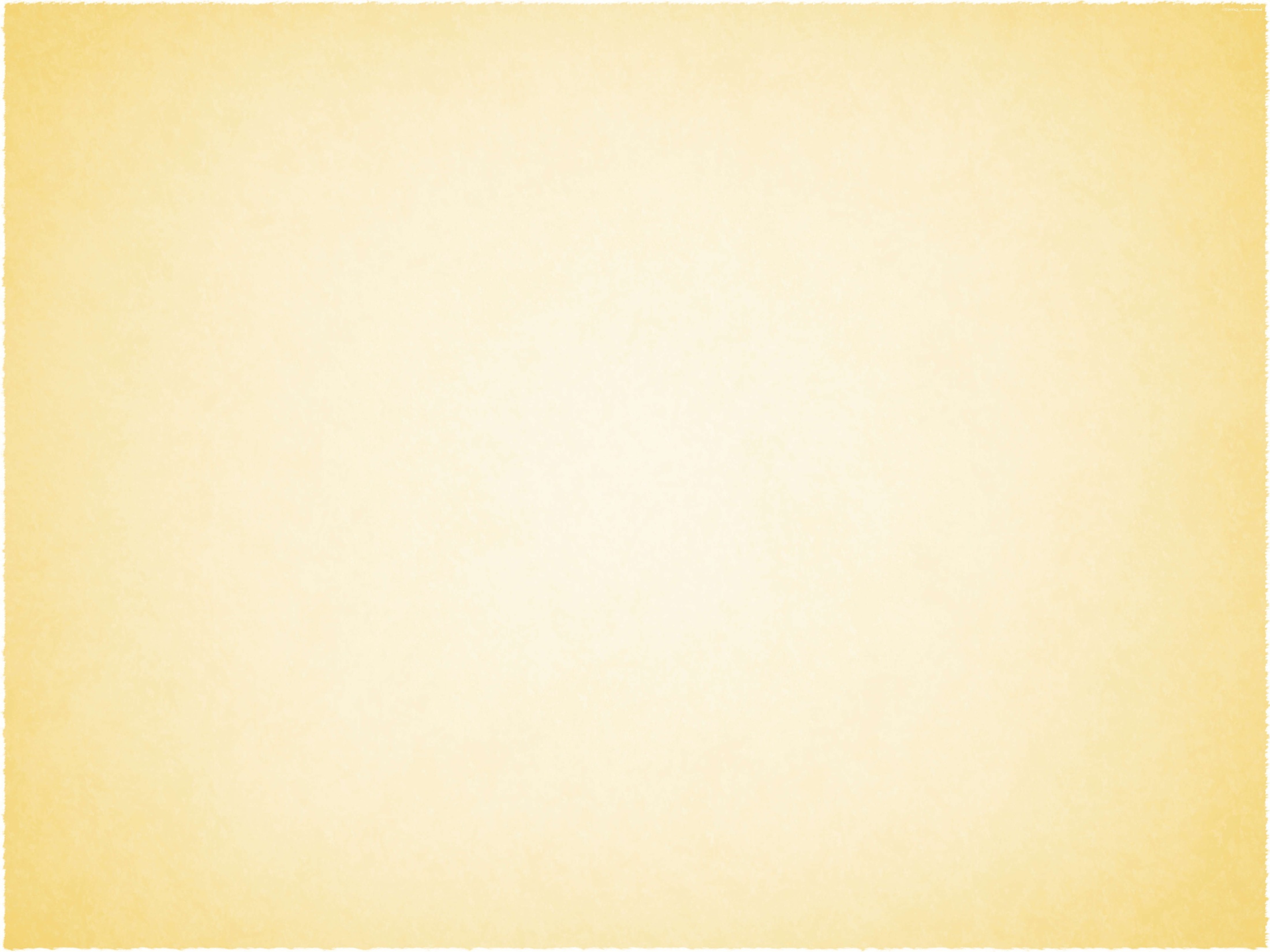 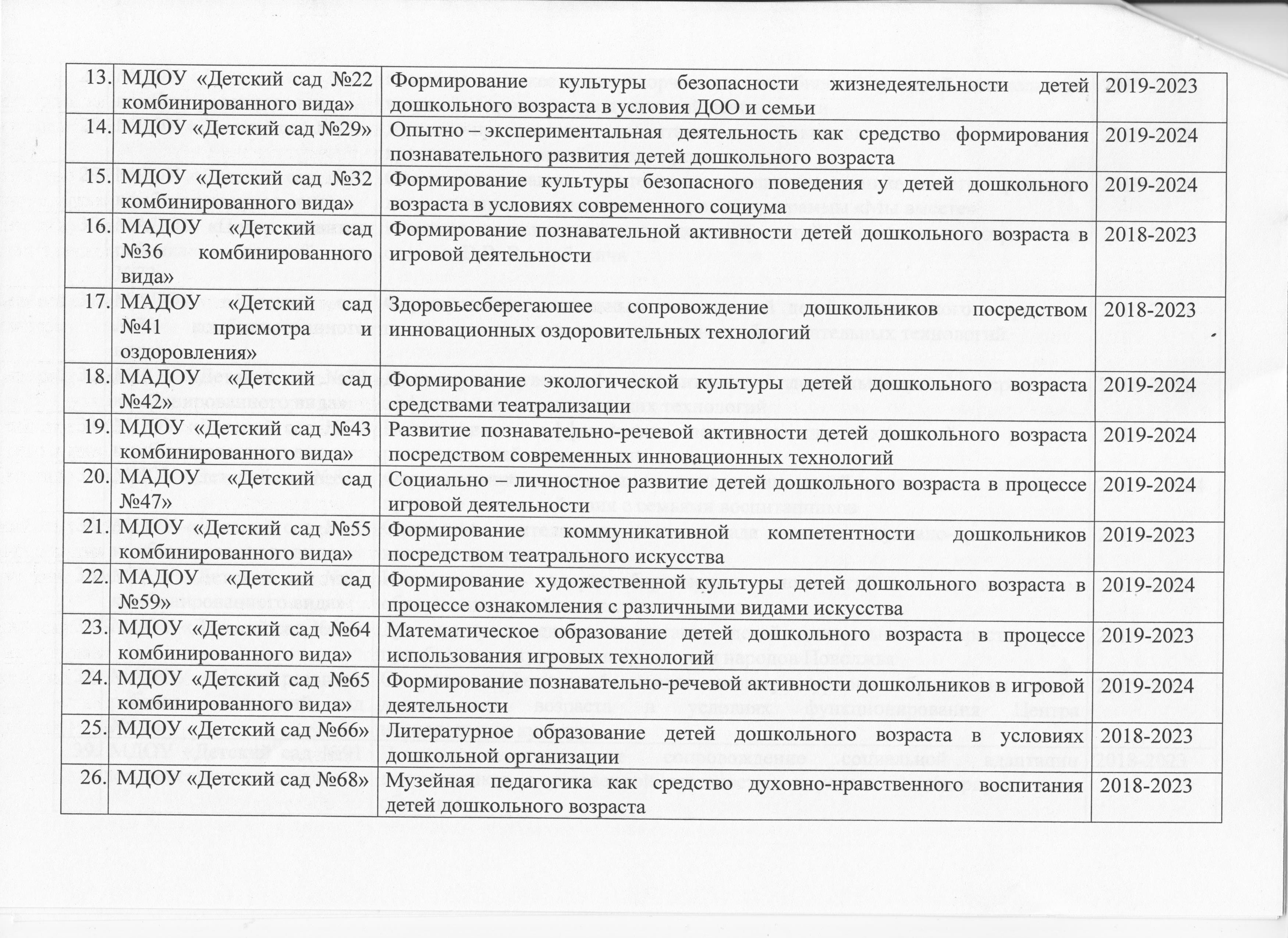 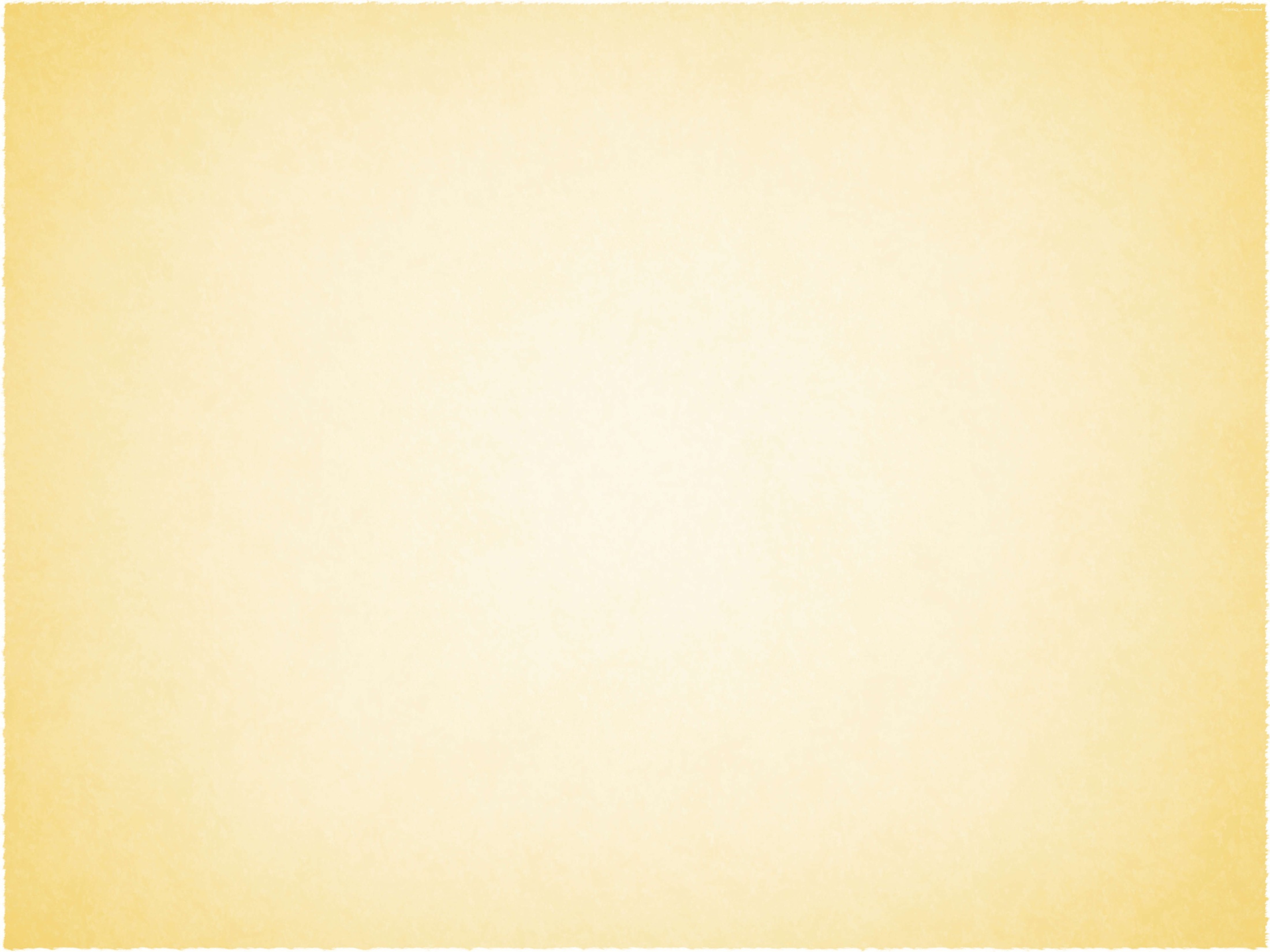 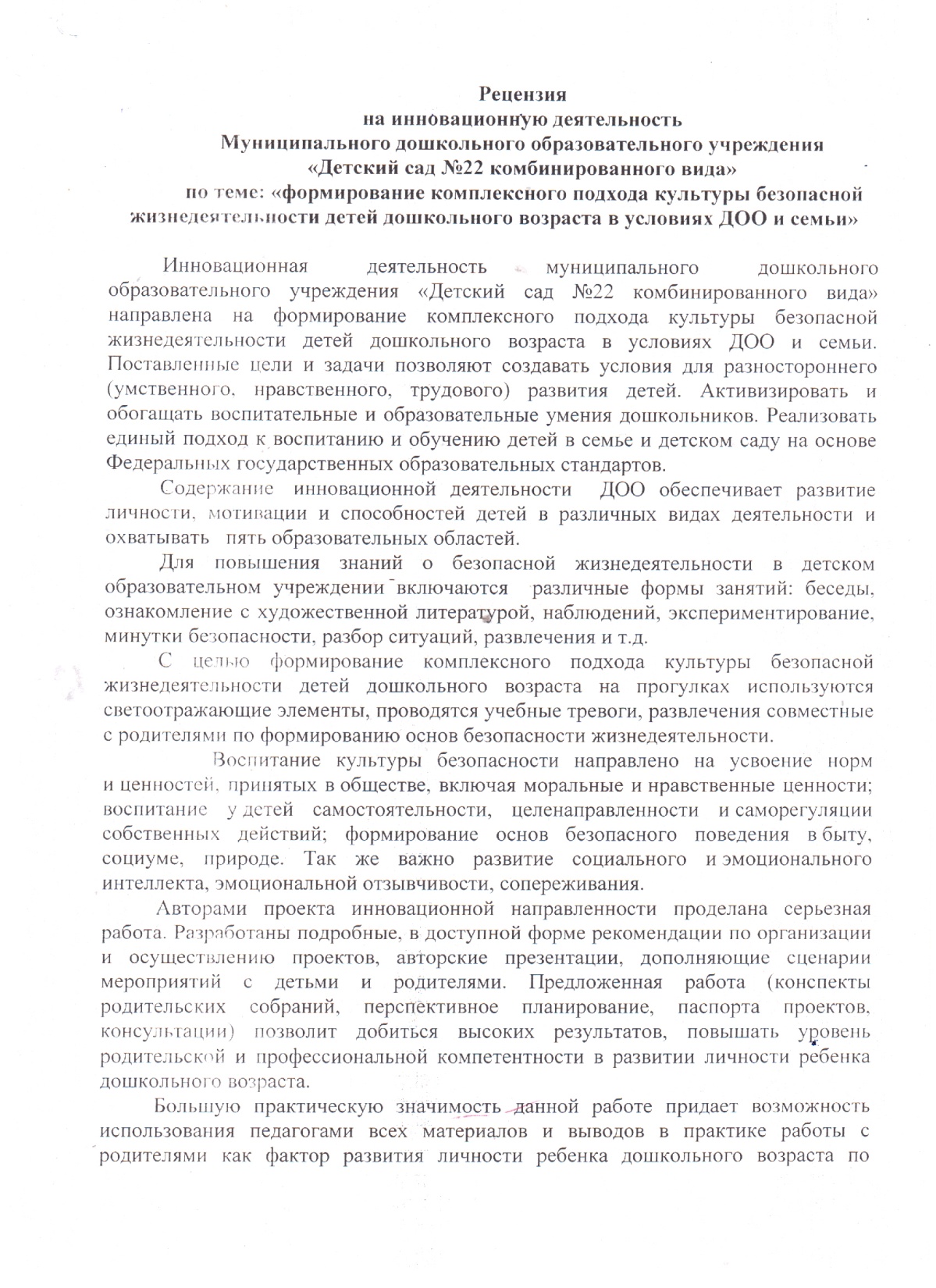 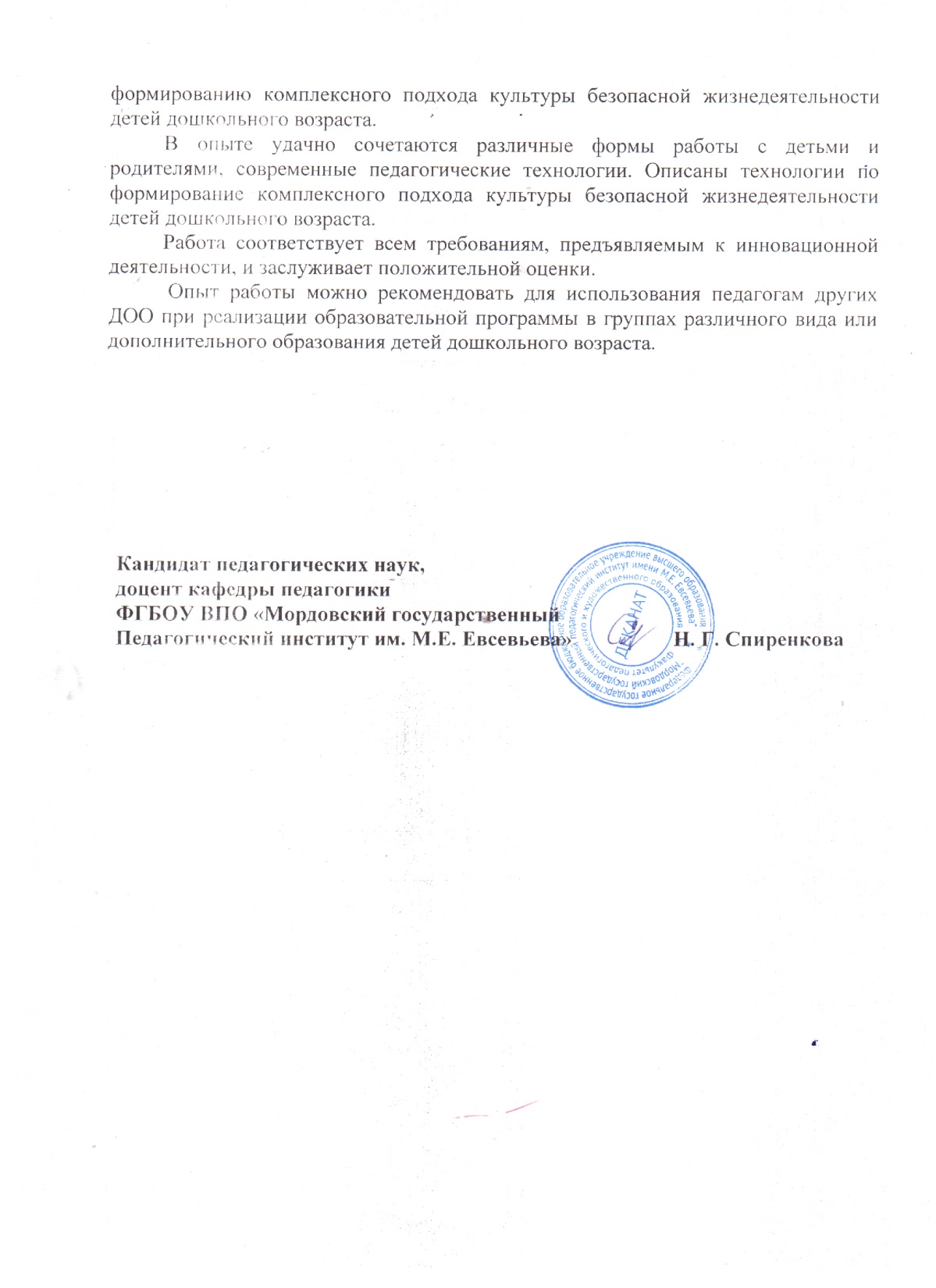 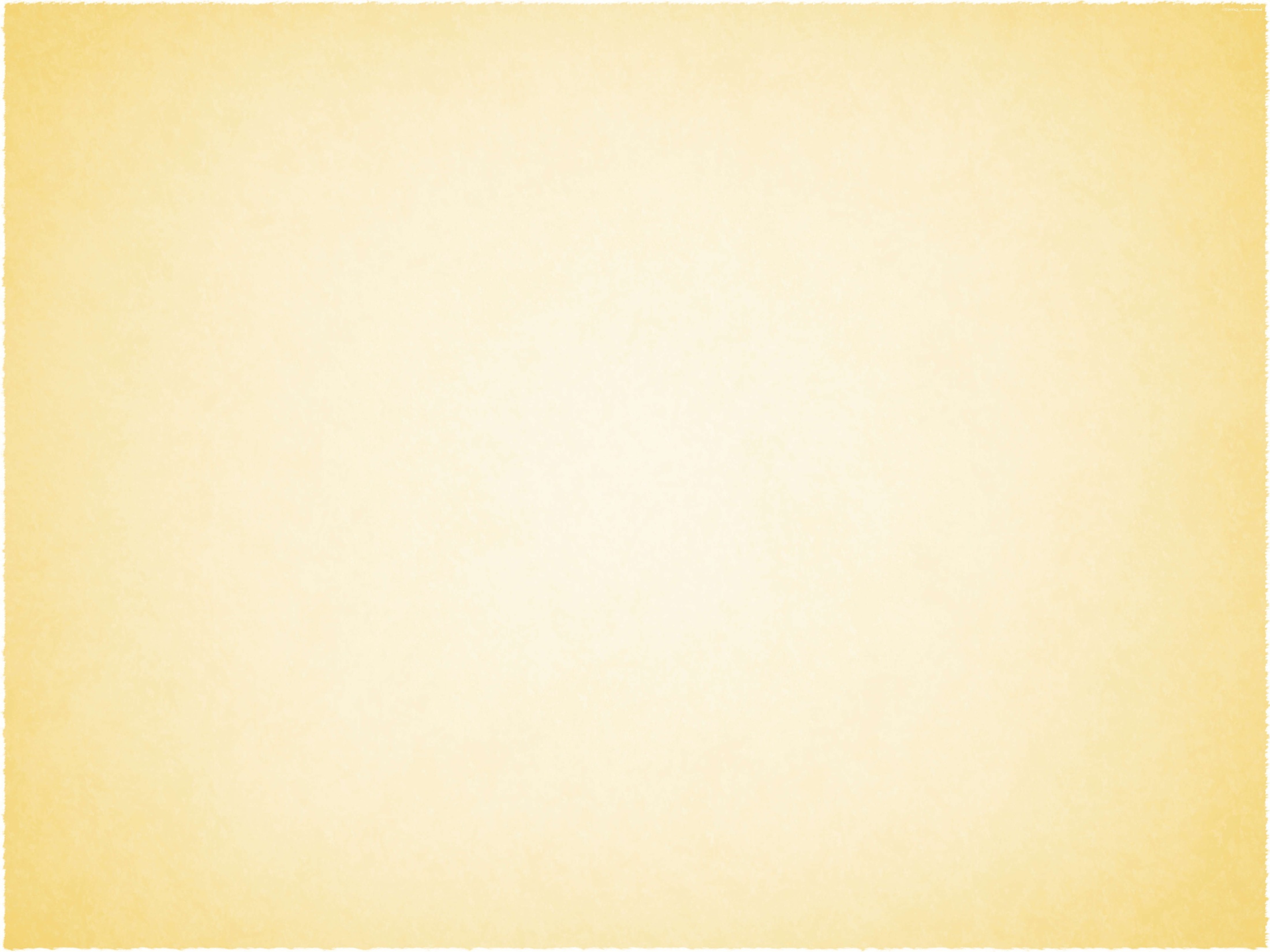 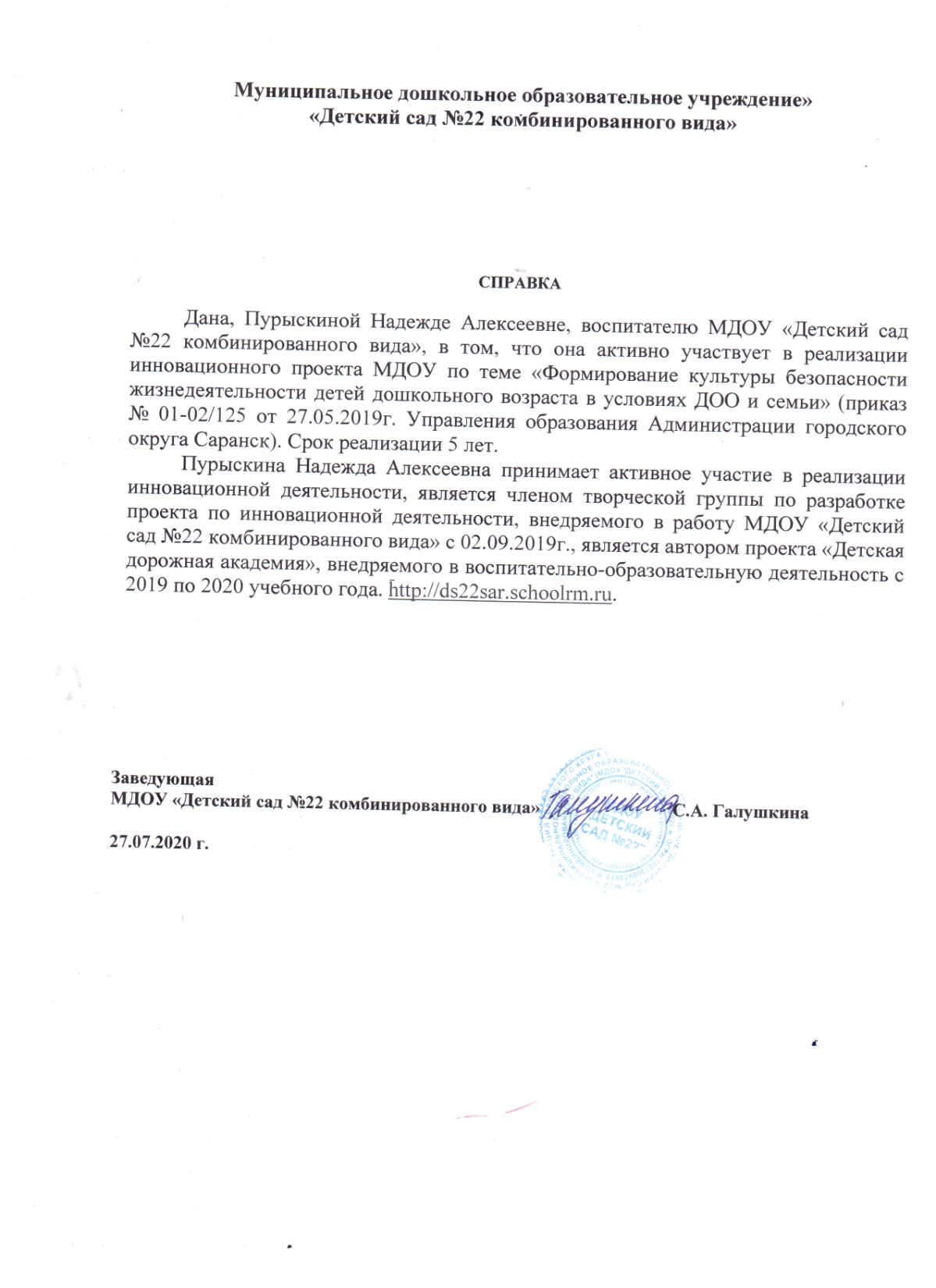 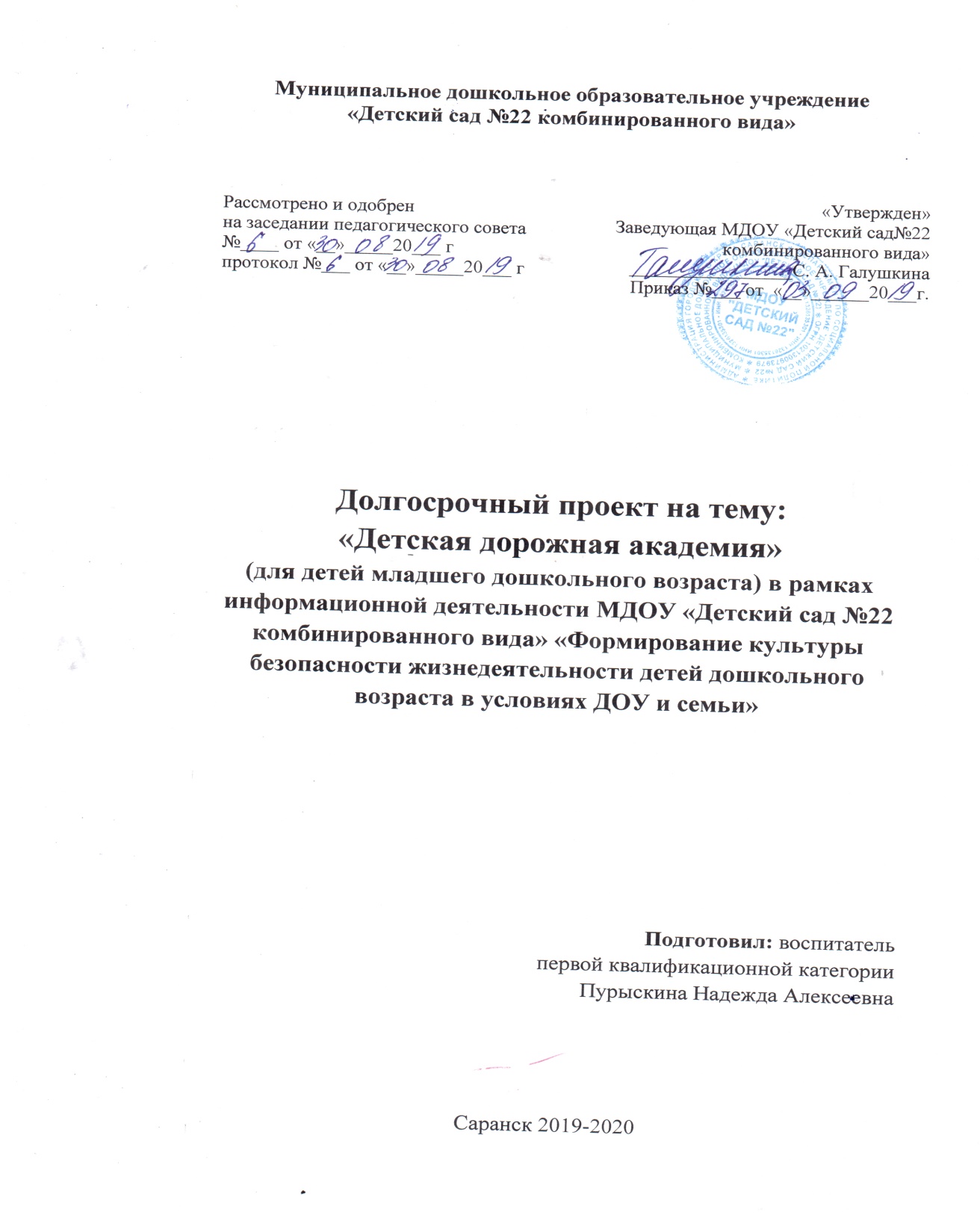 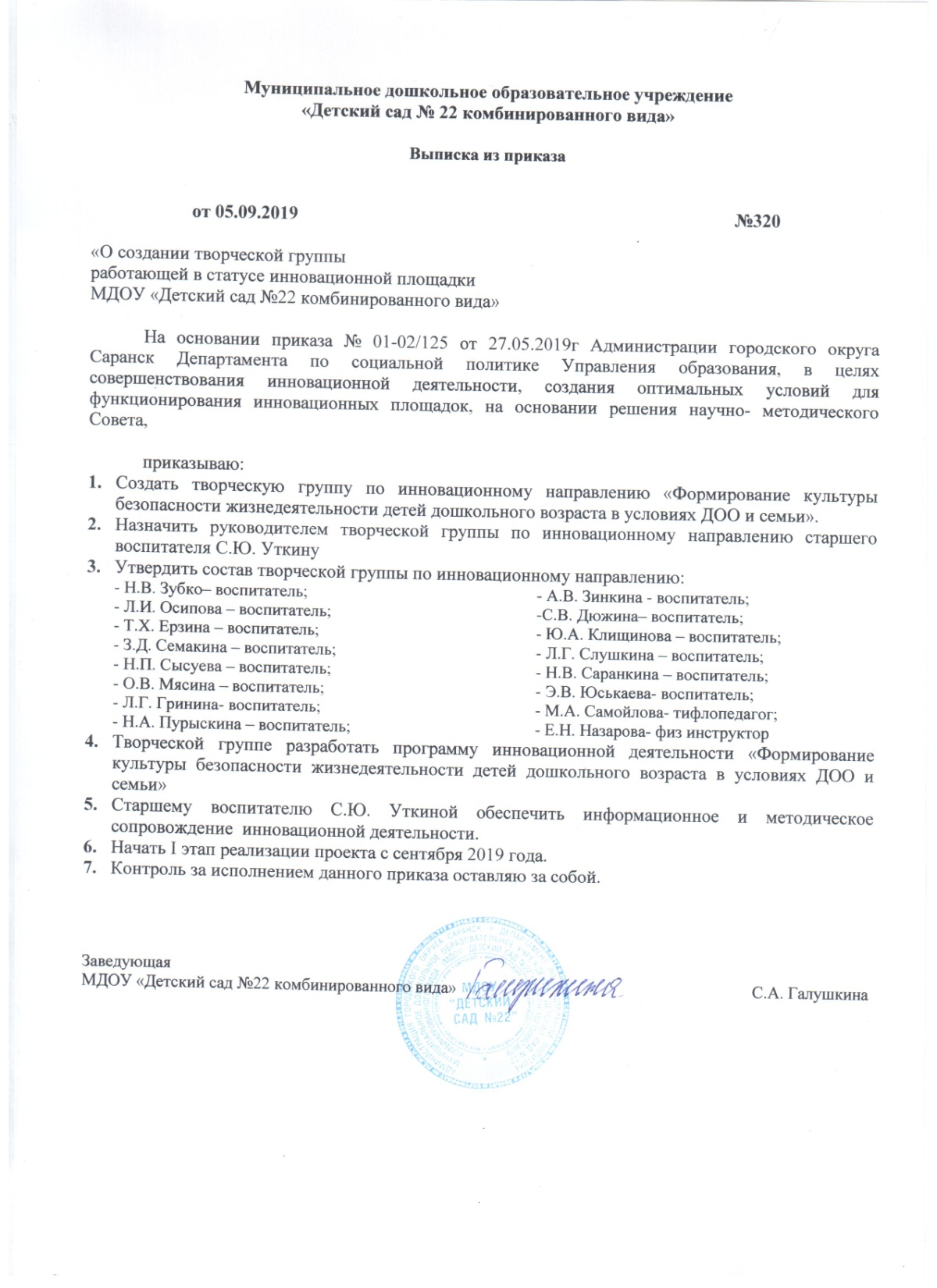 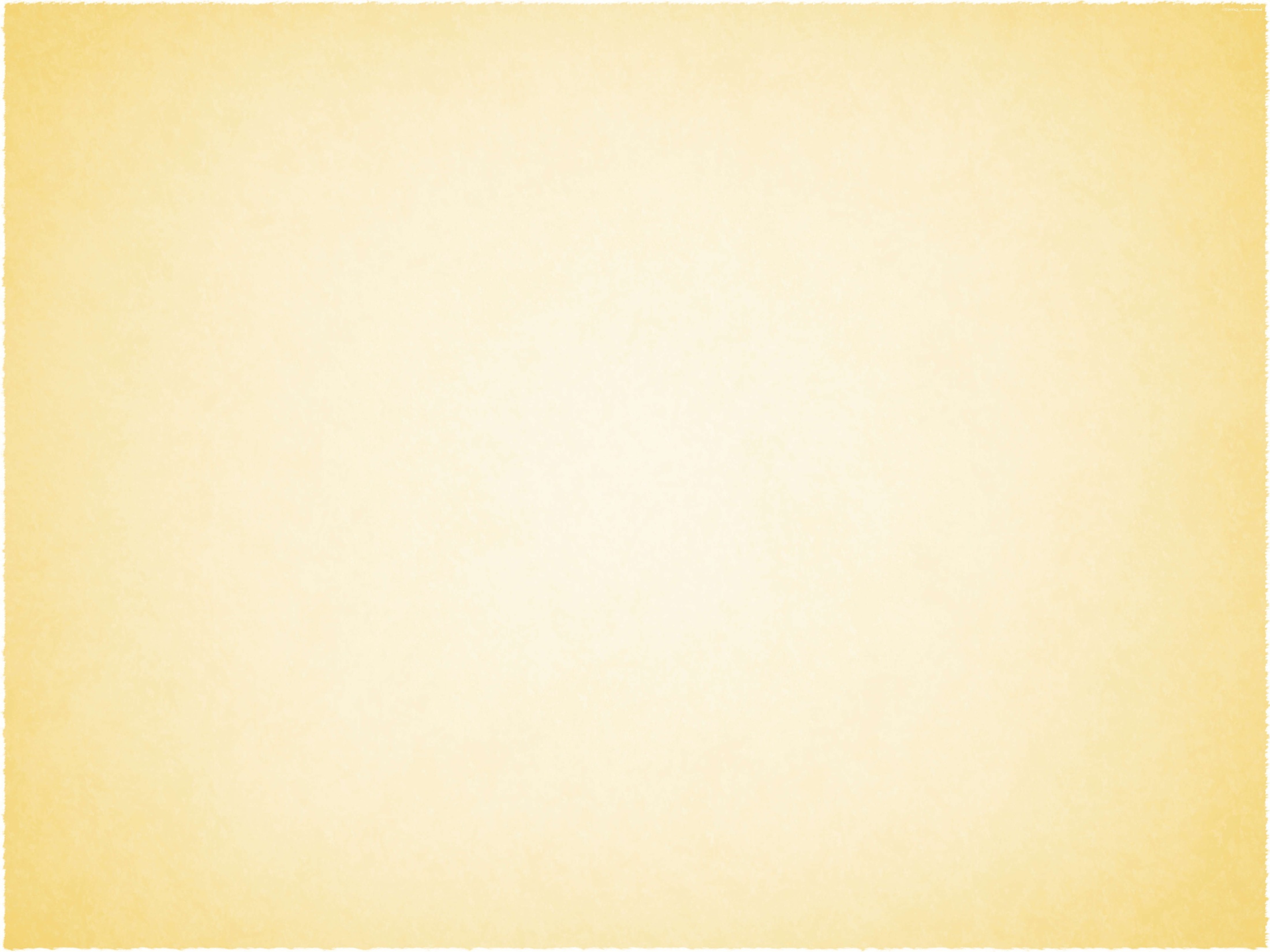 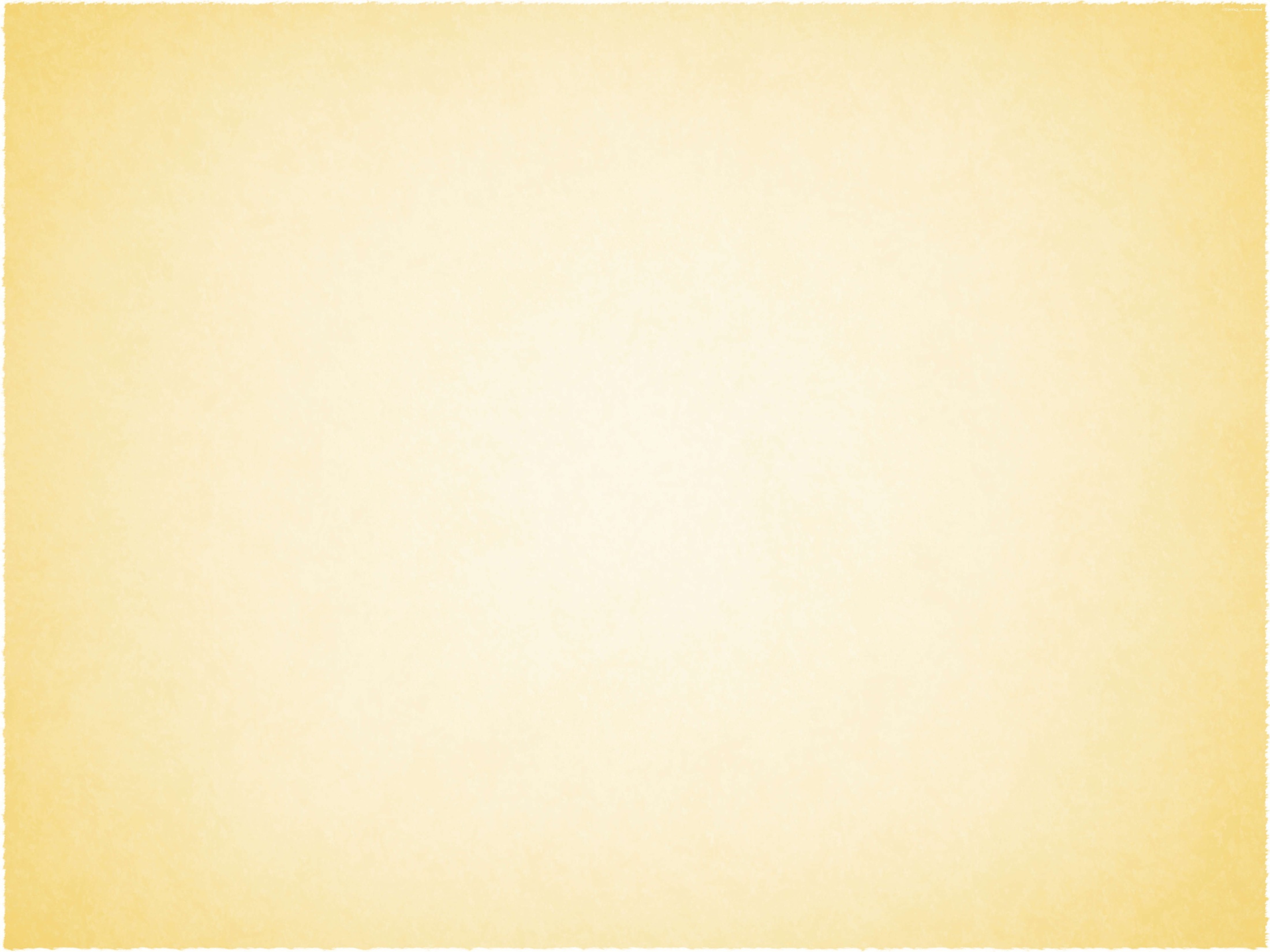 2. Наставничество
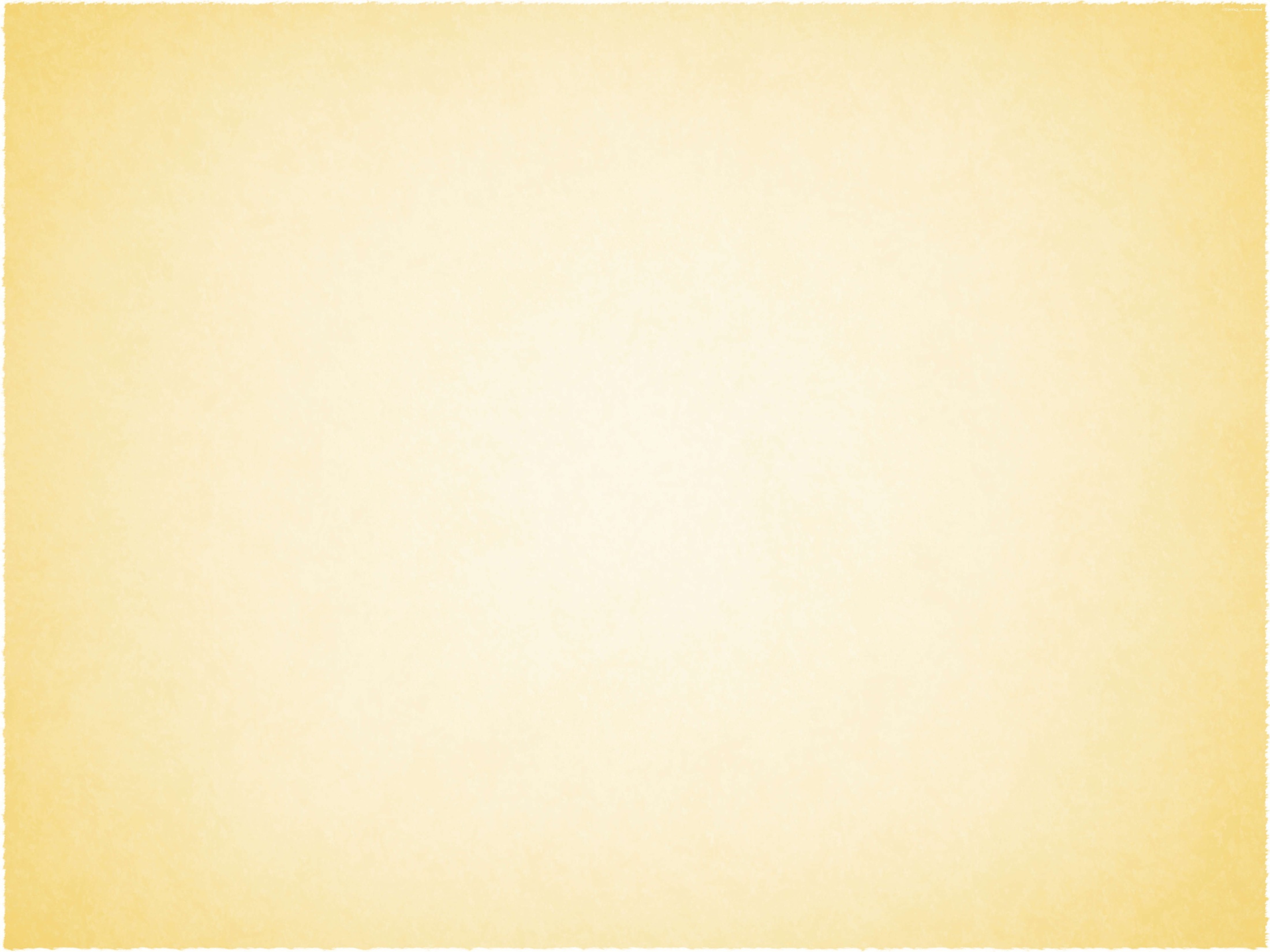 3. Наличие публикаций
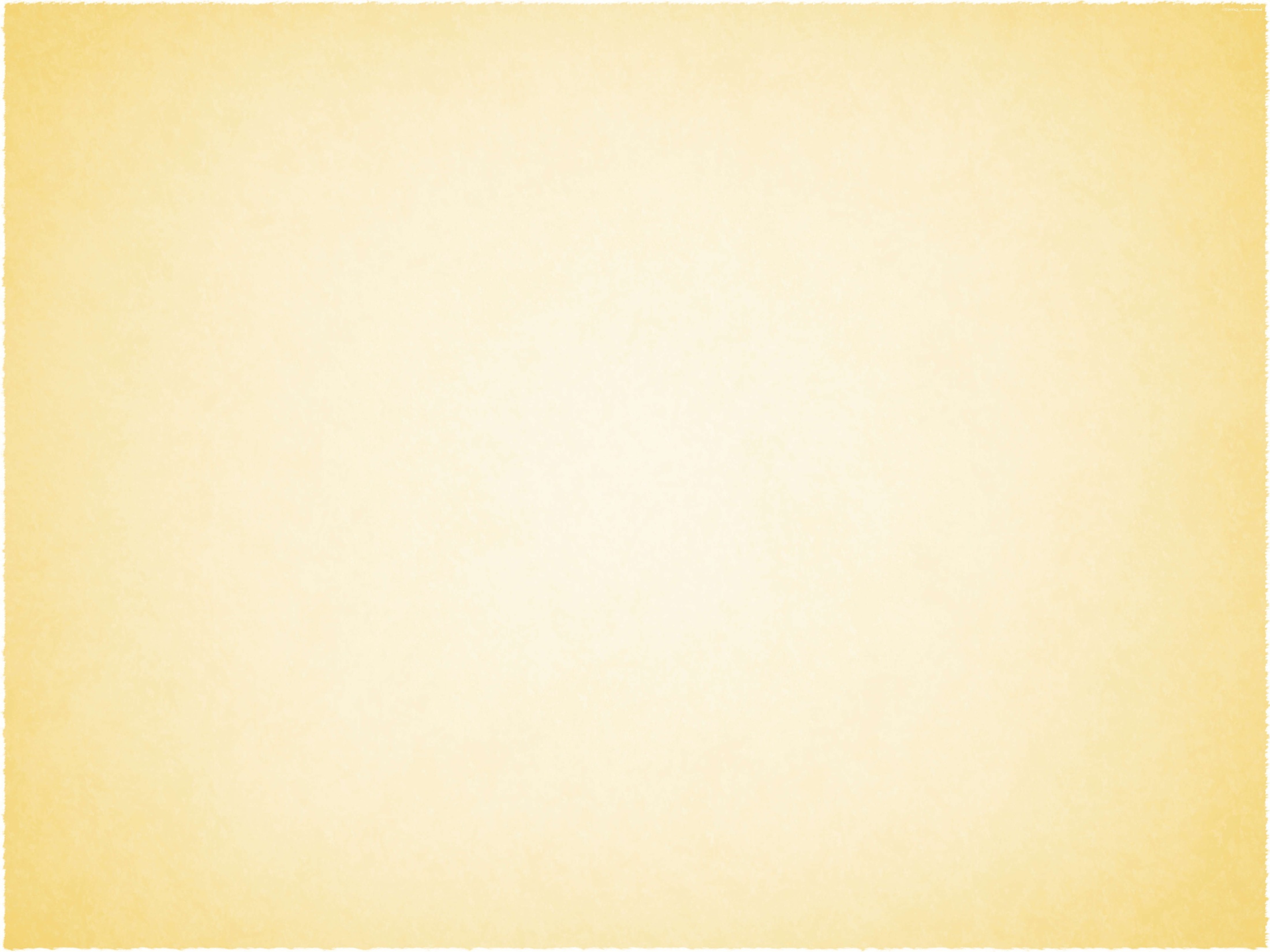 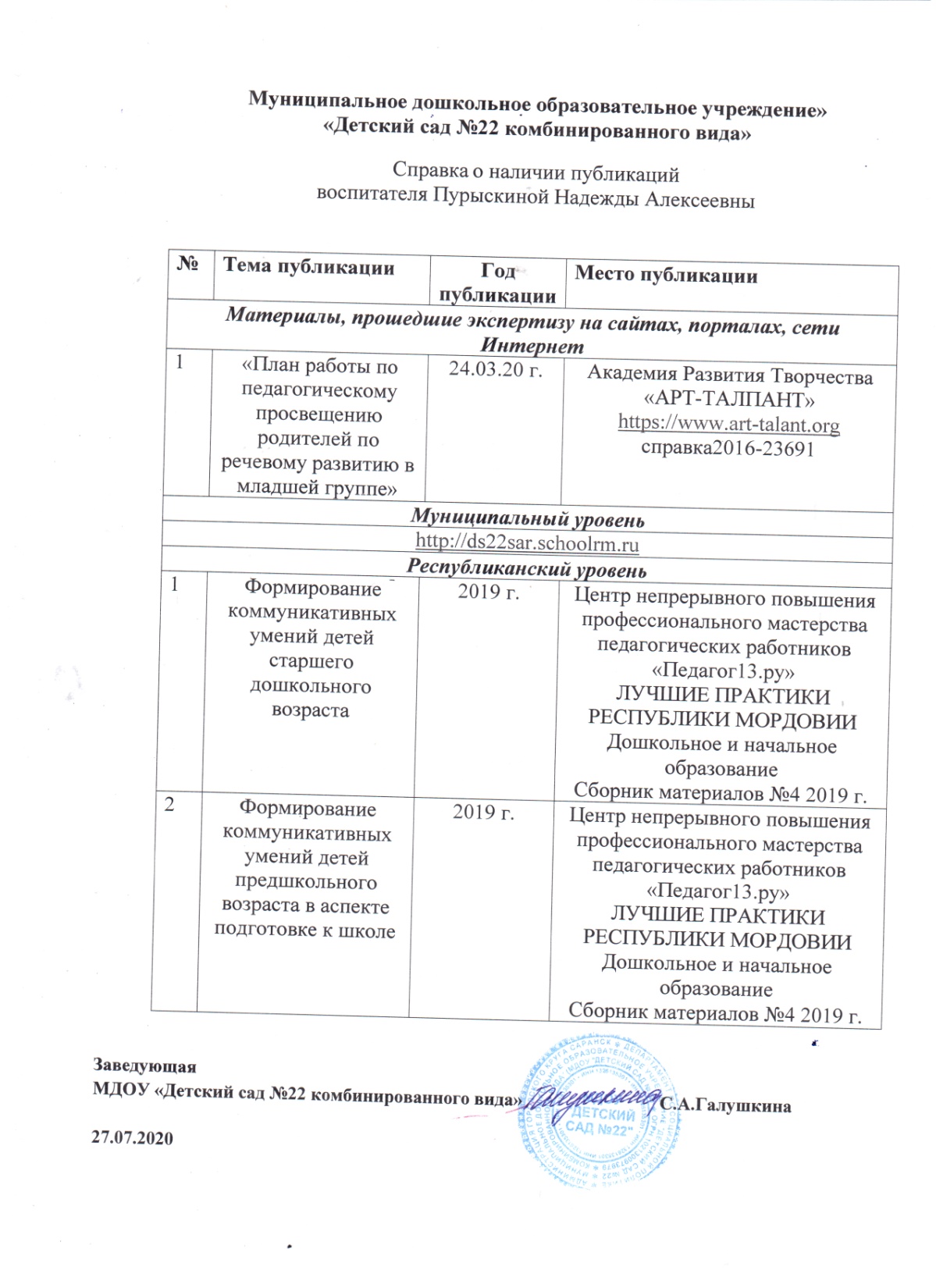 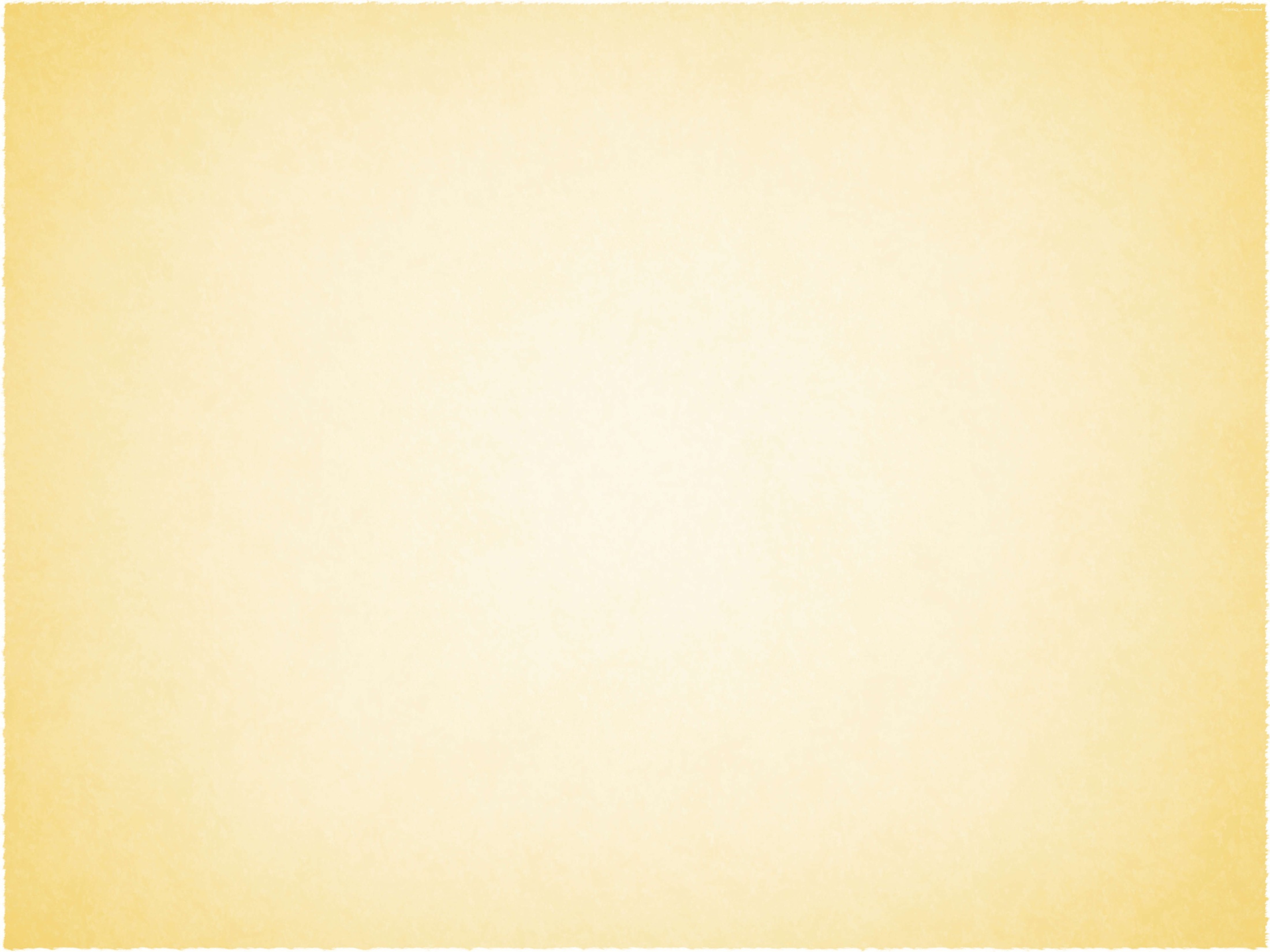 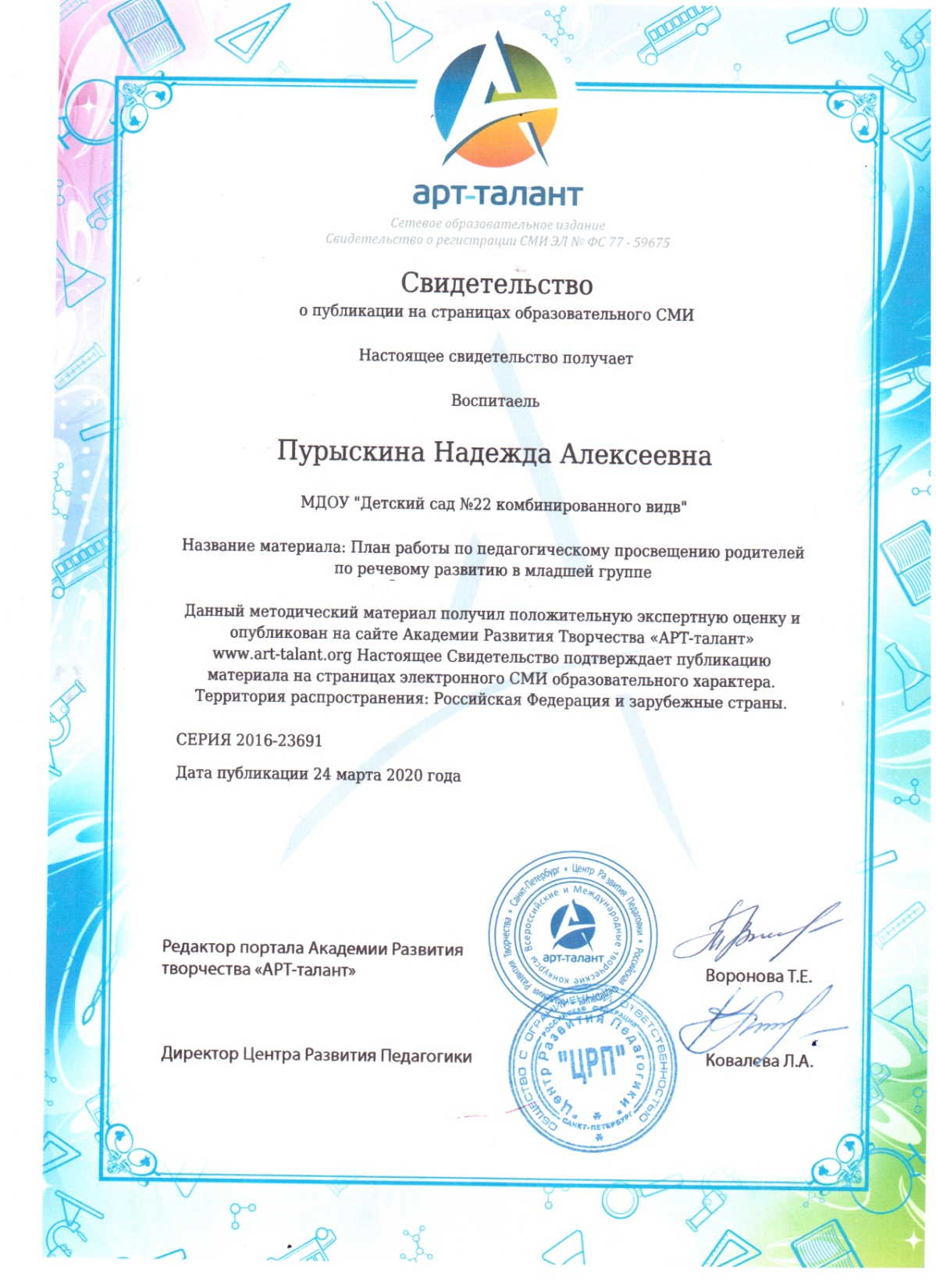 Материалы, прошедшие экспертизу на сайтах, 
порталах, сети
Интернет
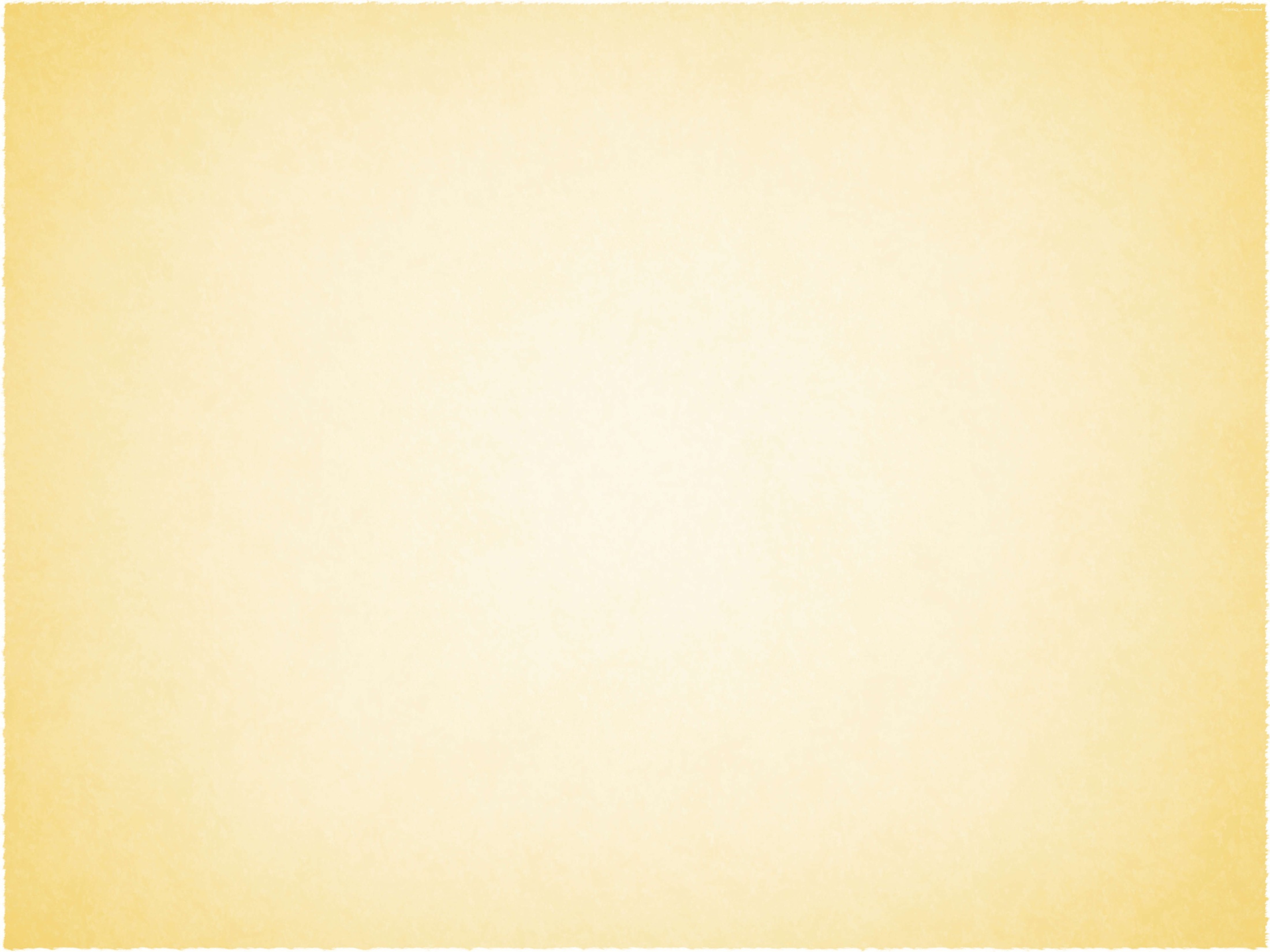 Республиканский уровень
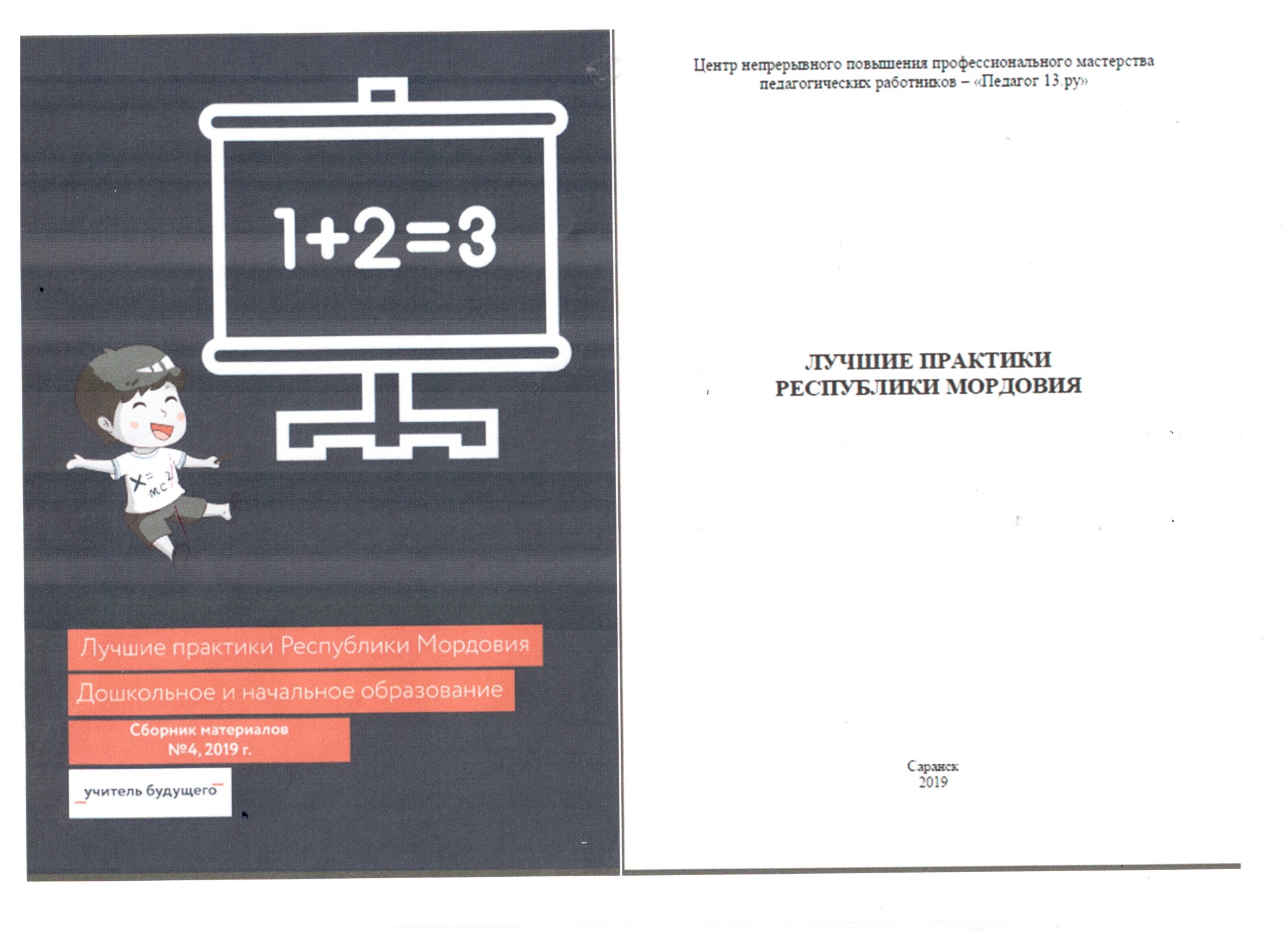 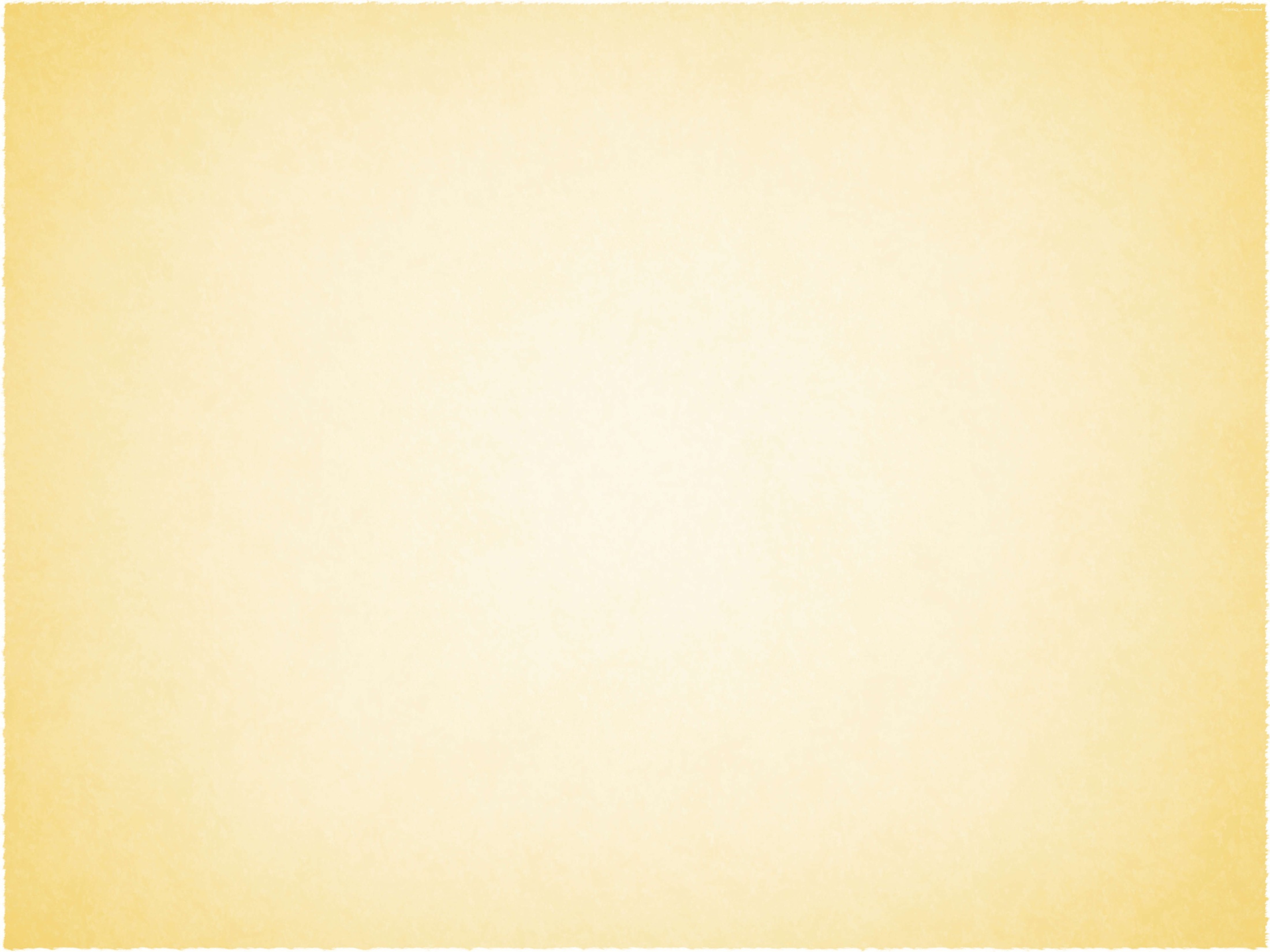 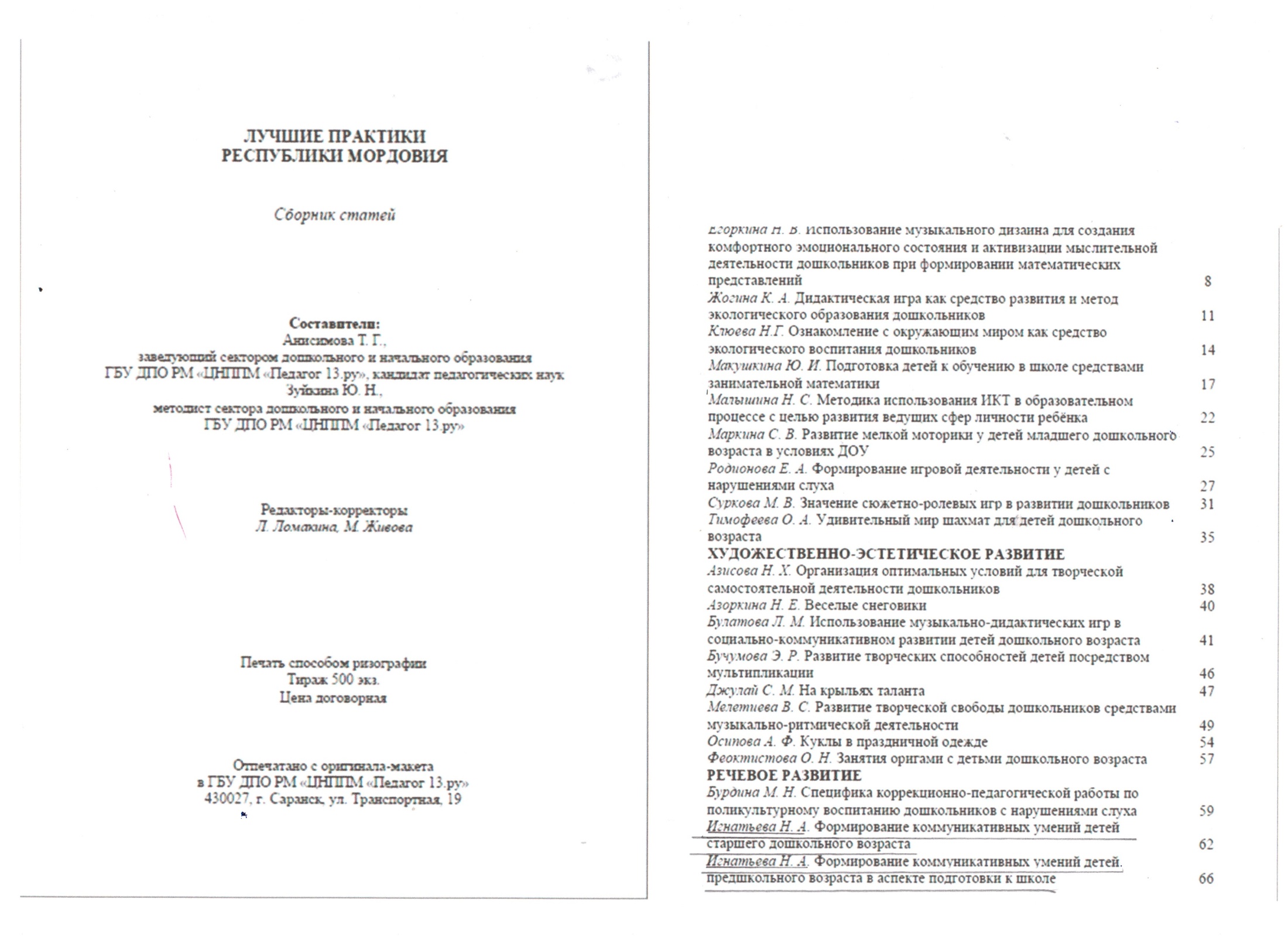 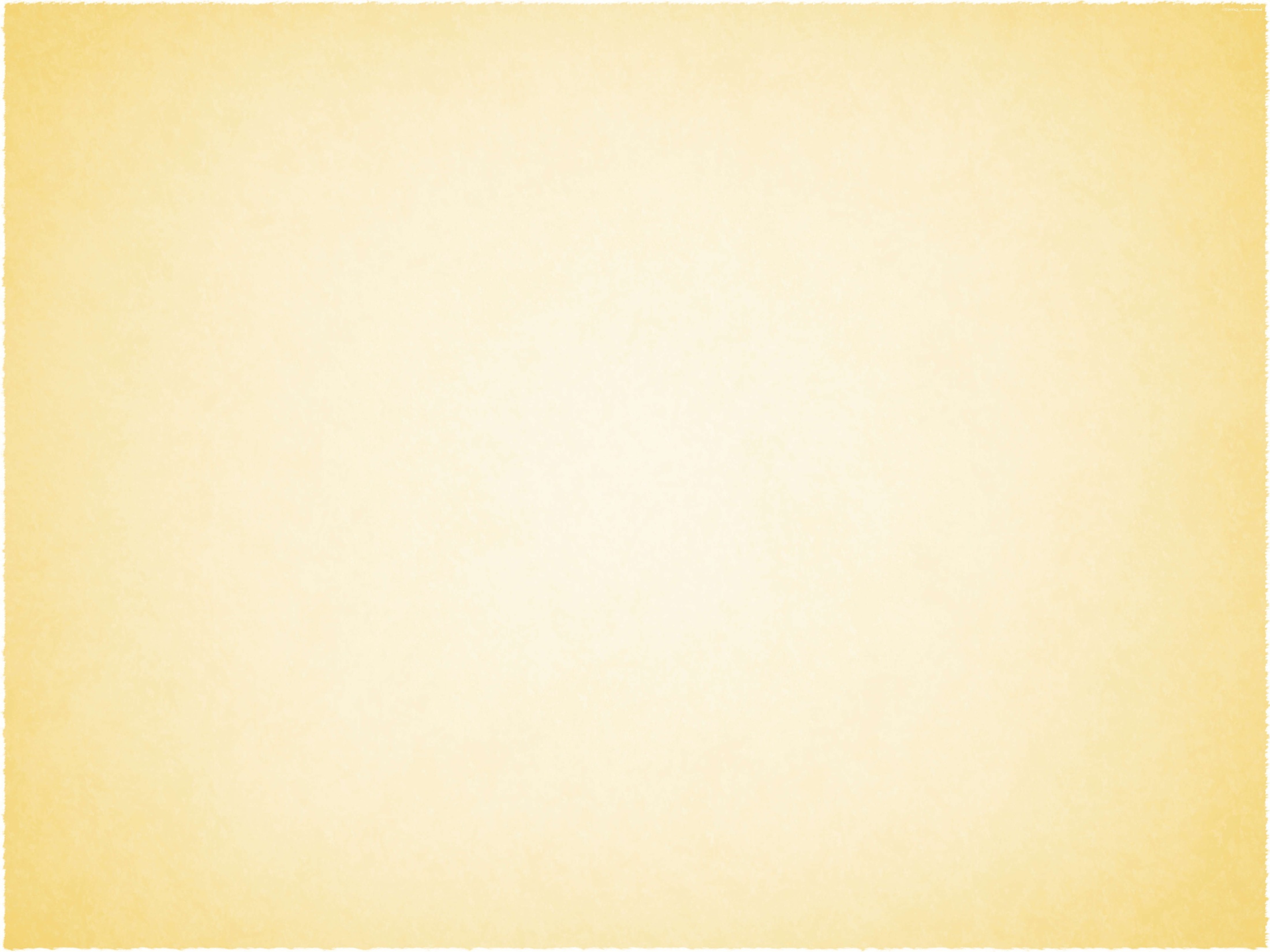 4. Результаты участия воспитанников в:
конкурсах;
Выставках;
Турнирах;
Соревнованиях;
Акциях;
фестивалях
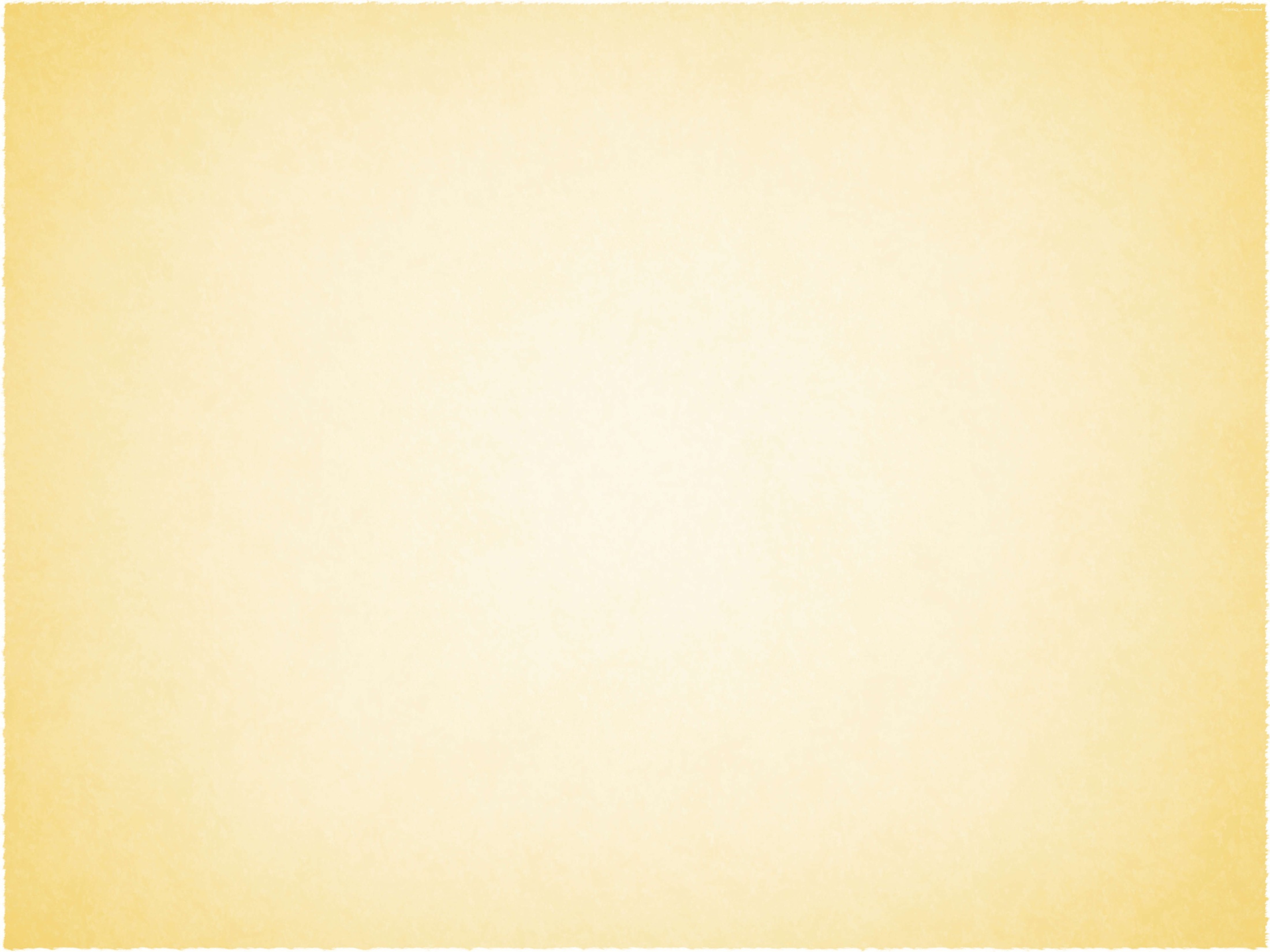 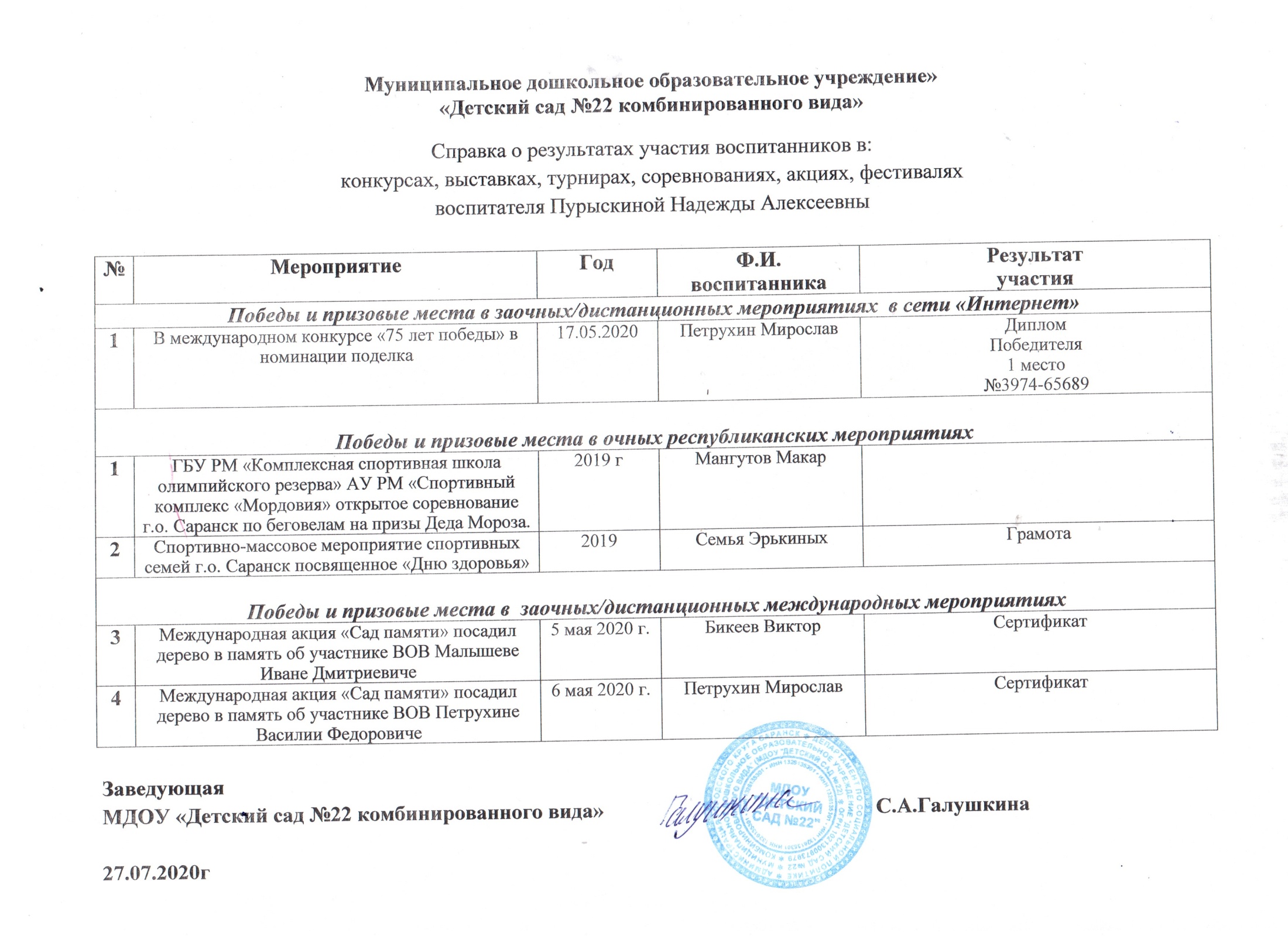 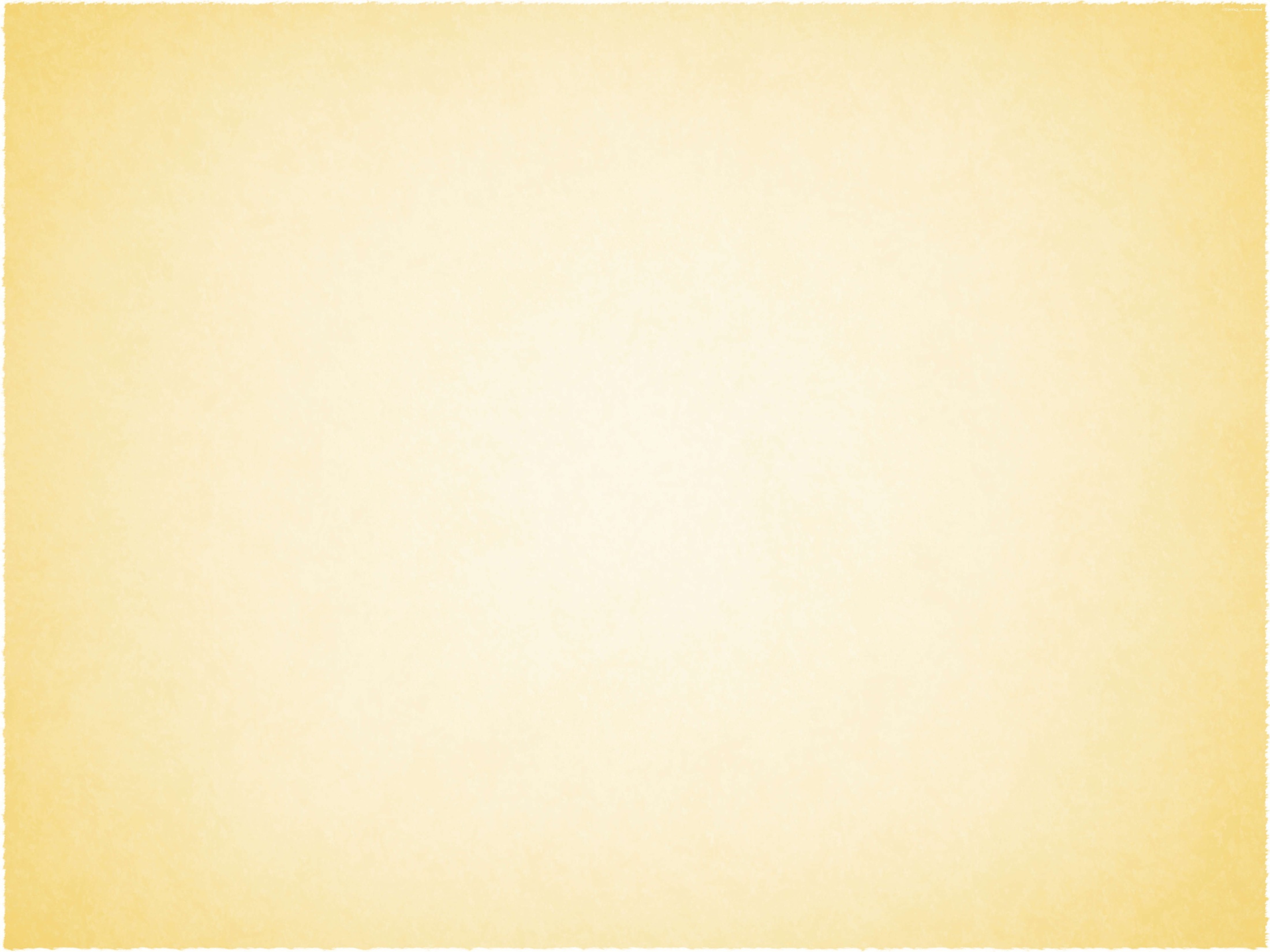 Победы и призовые места в заочных/дистанционных мероприятиях  в сети «Интернет»
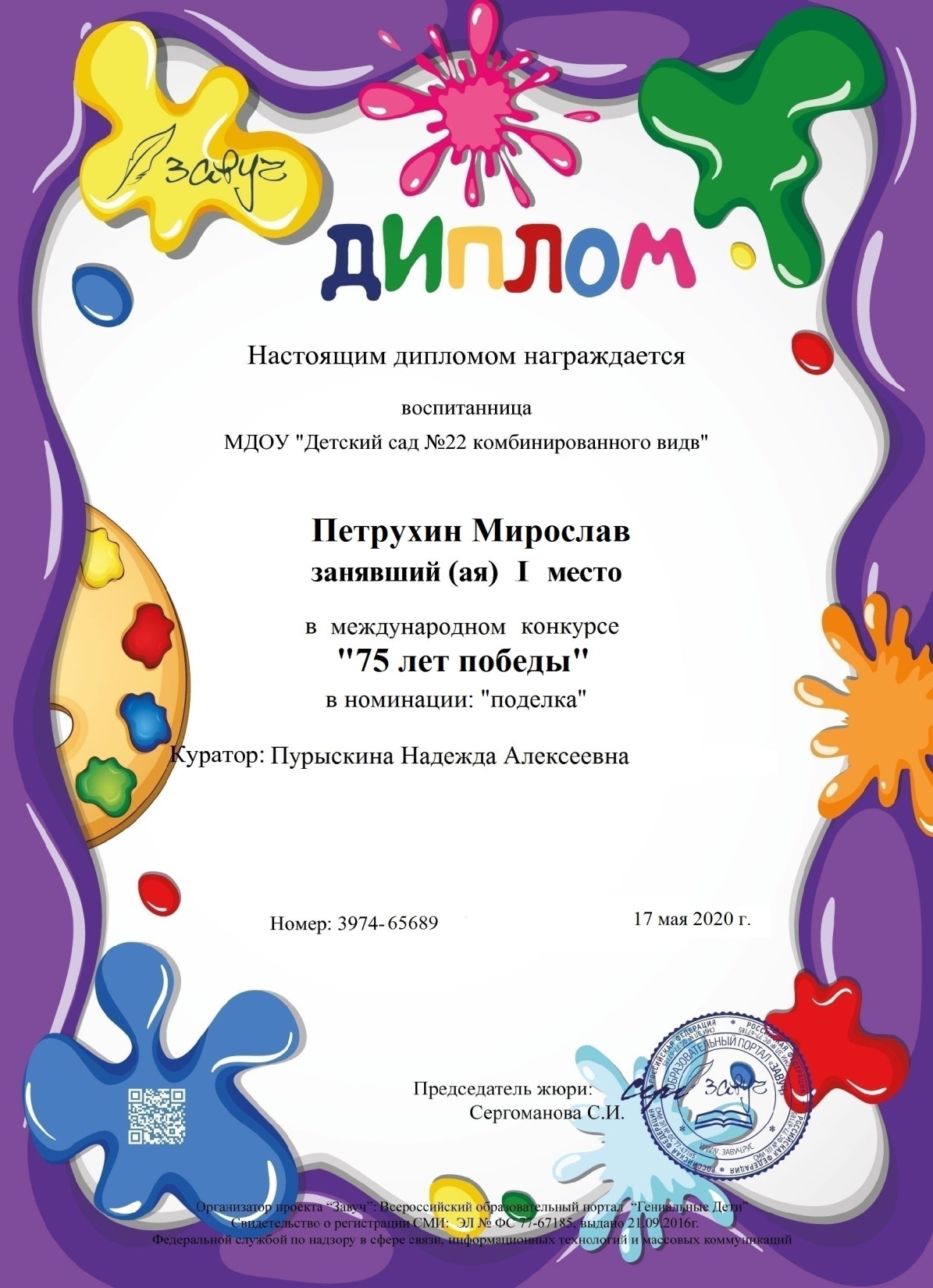 Победы и призовые места в очных республиканских мероприятиях
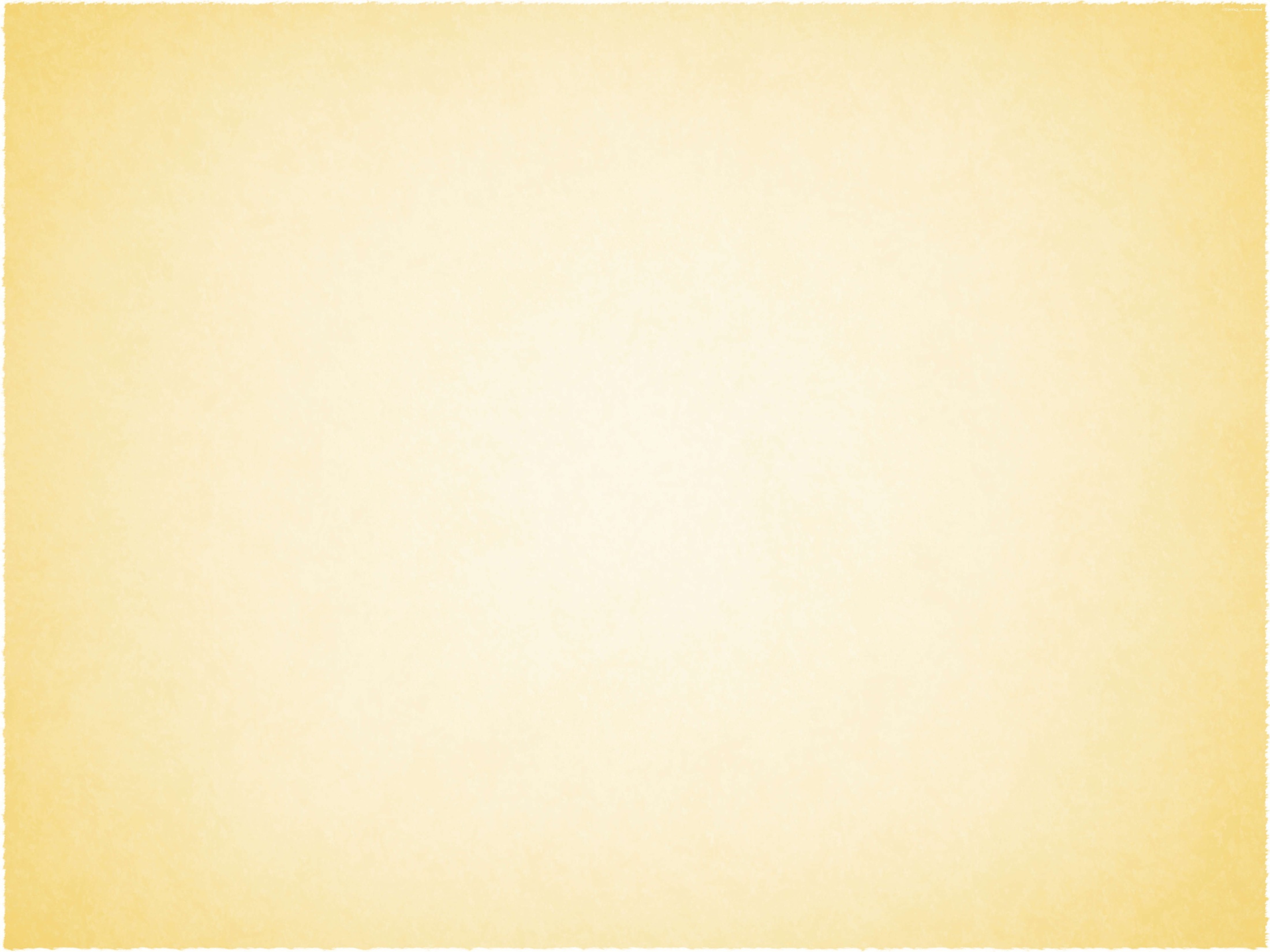 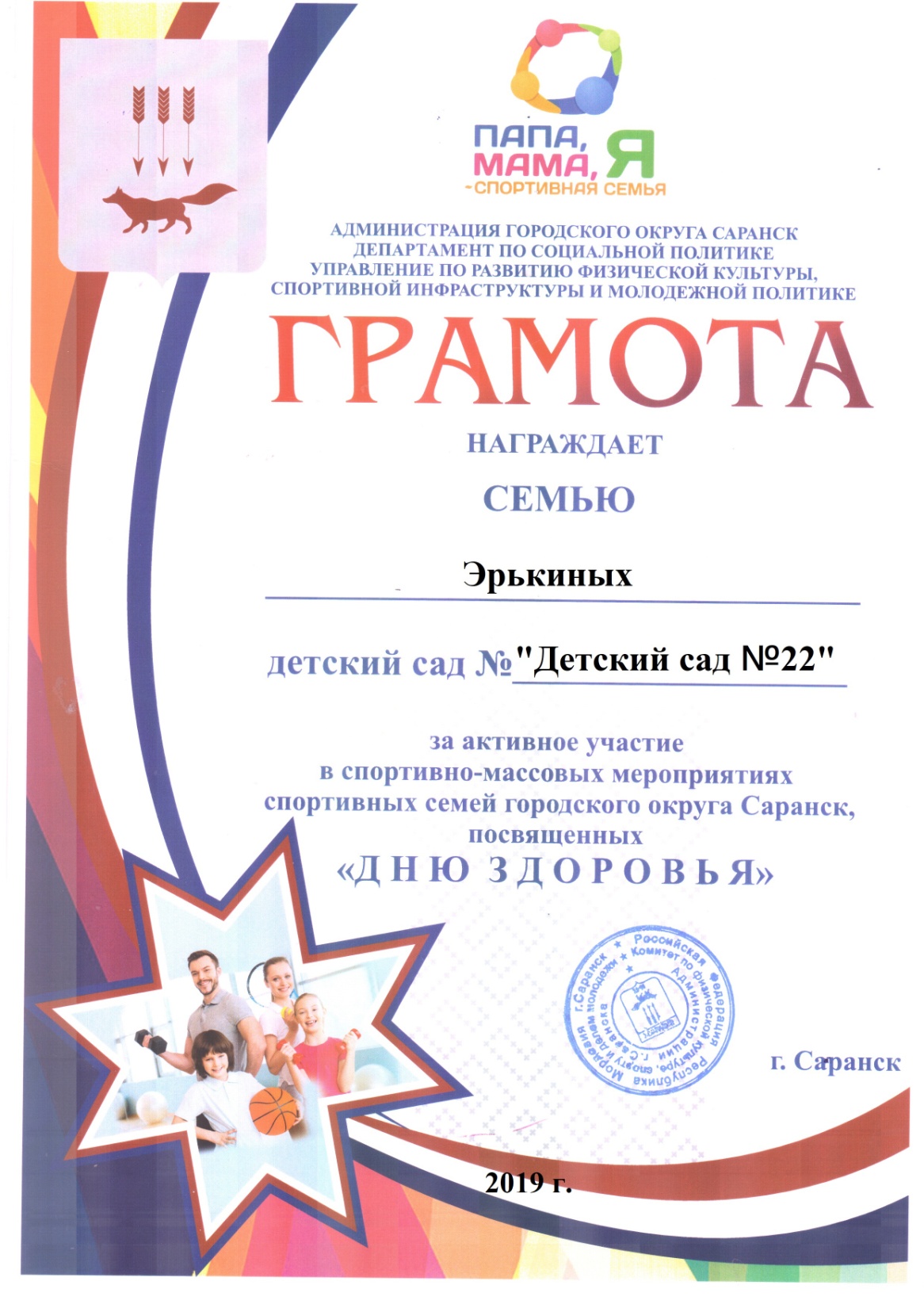 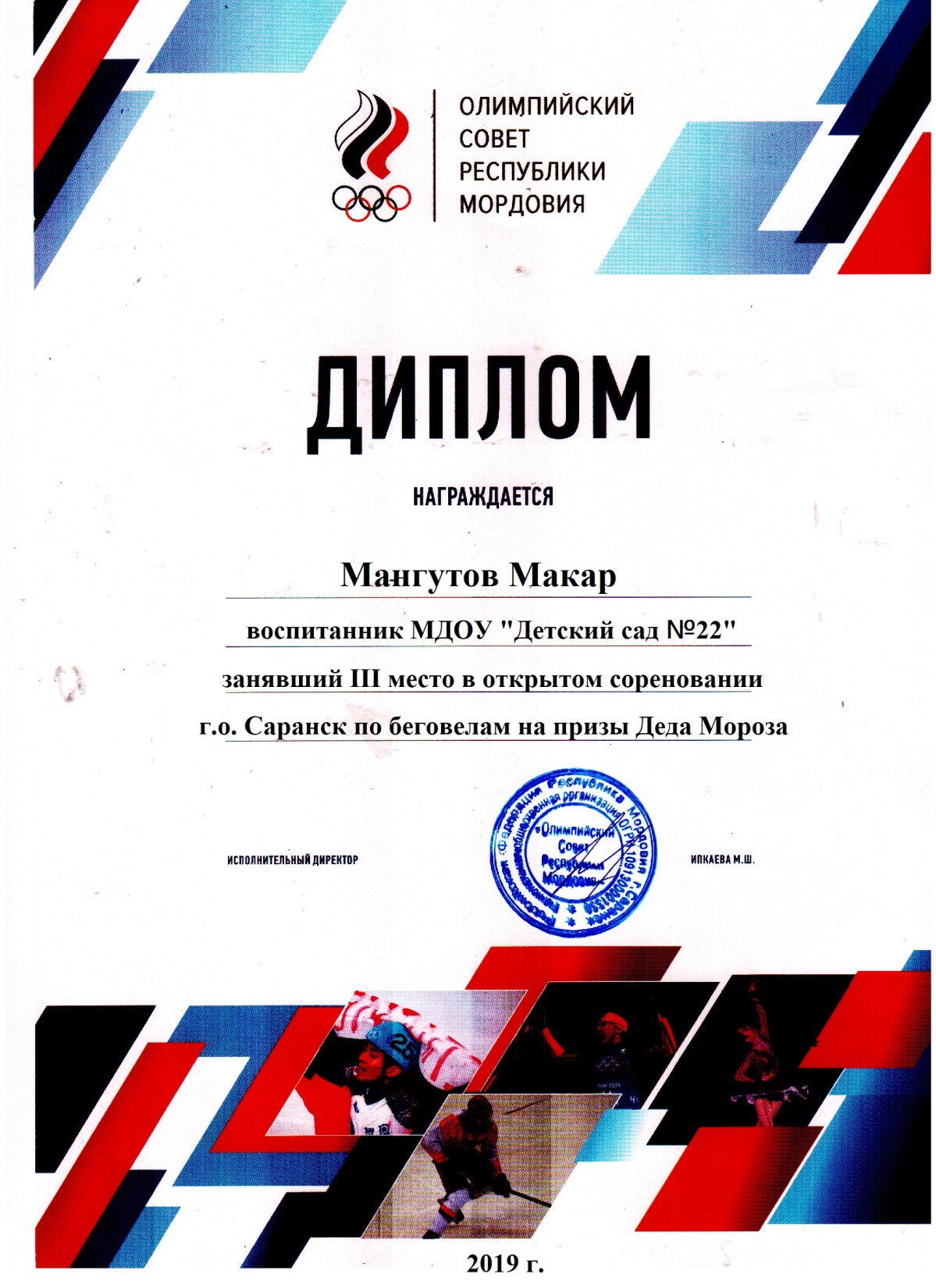 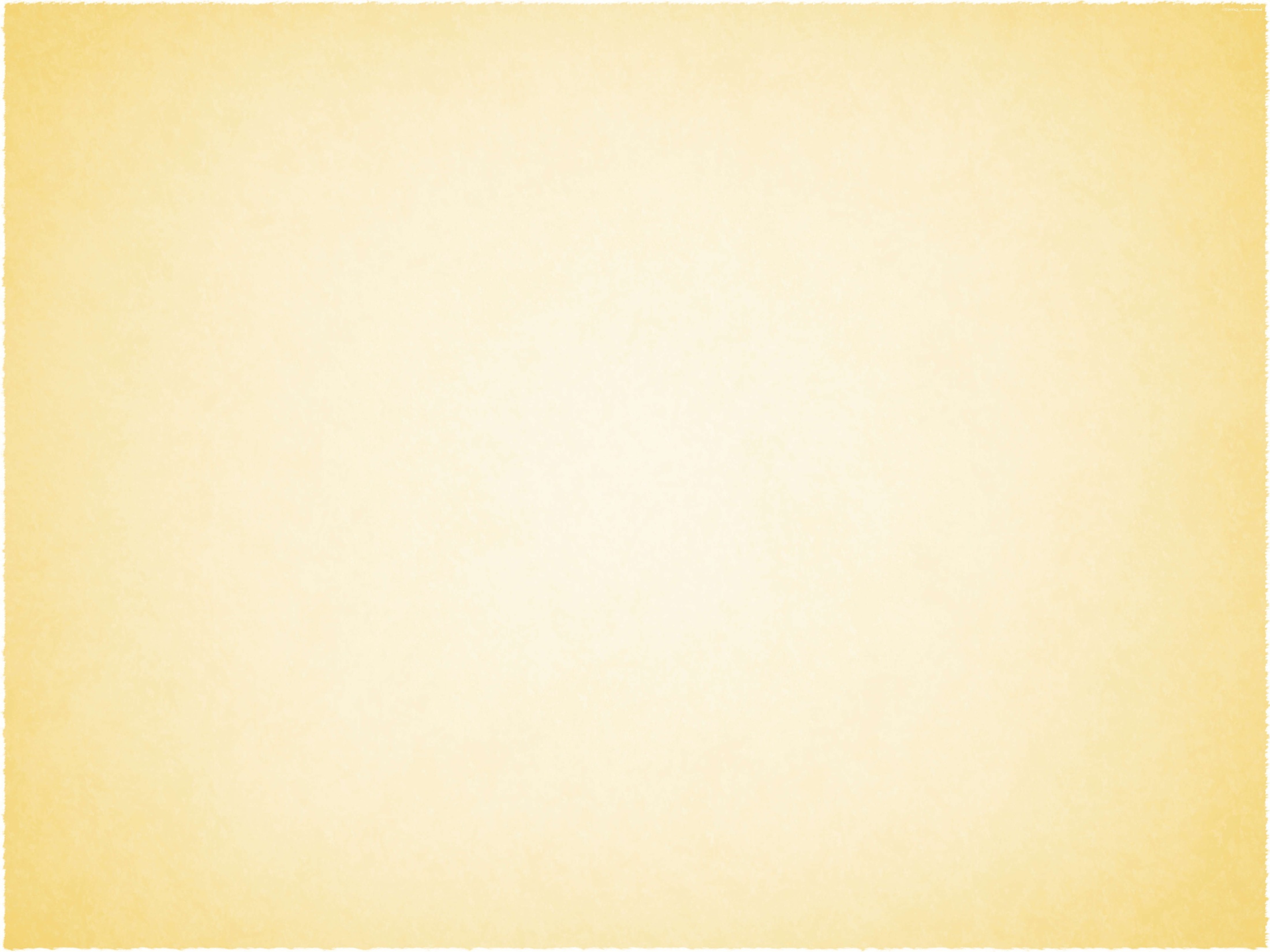 Победы и призовые места в  заочных/дистанционных 
международных мероприятиях
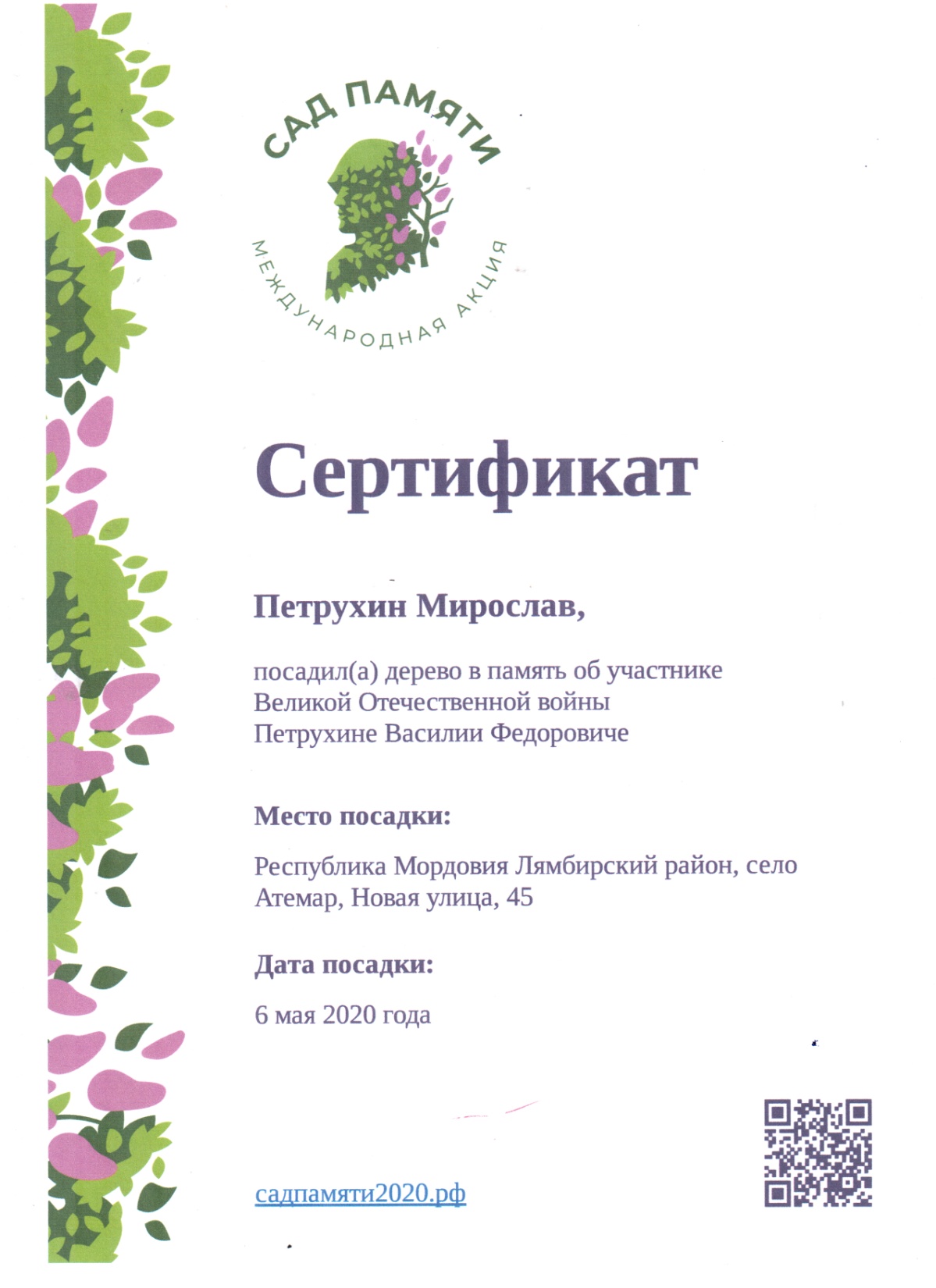 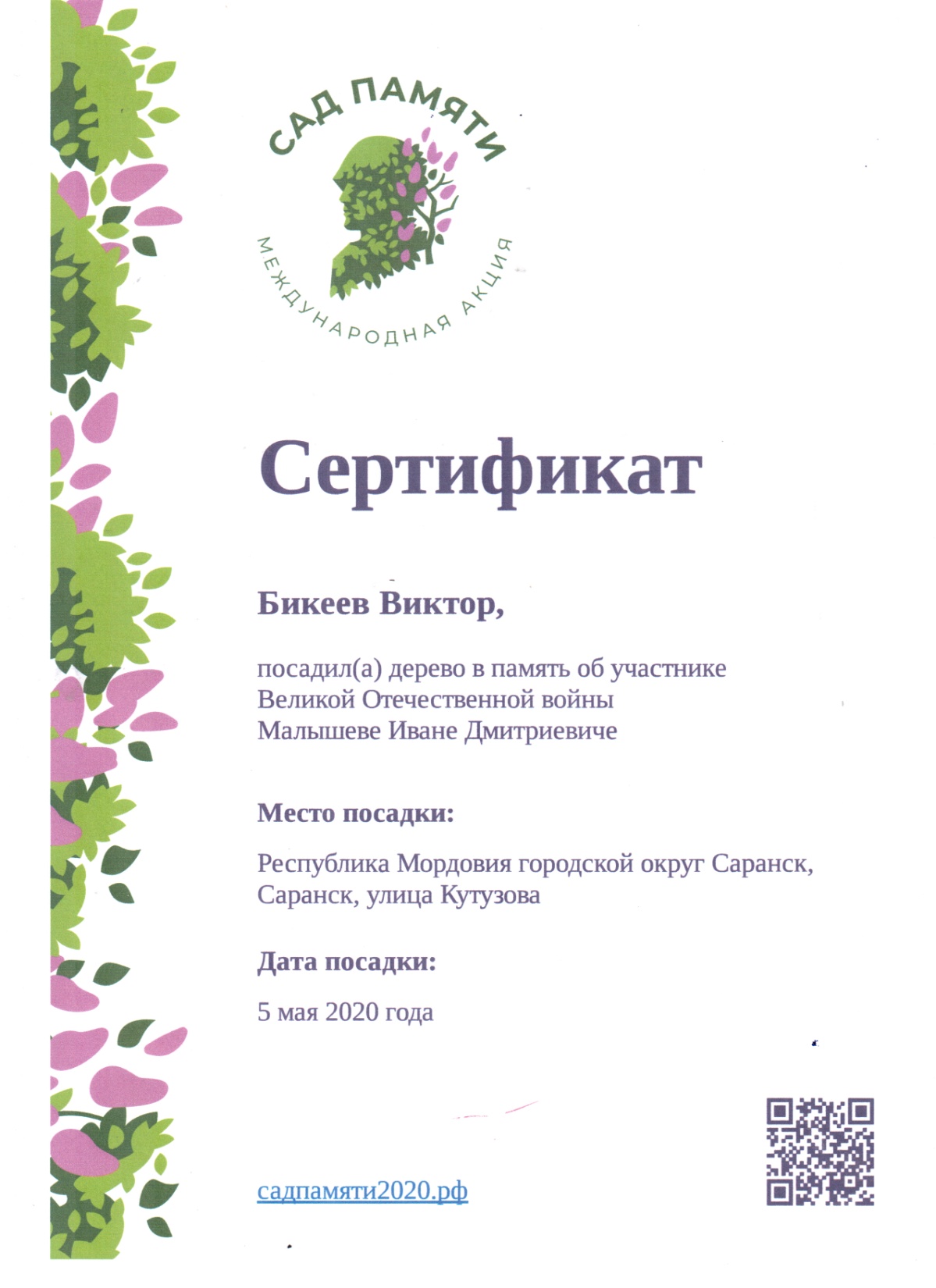 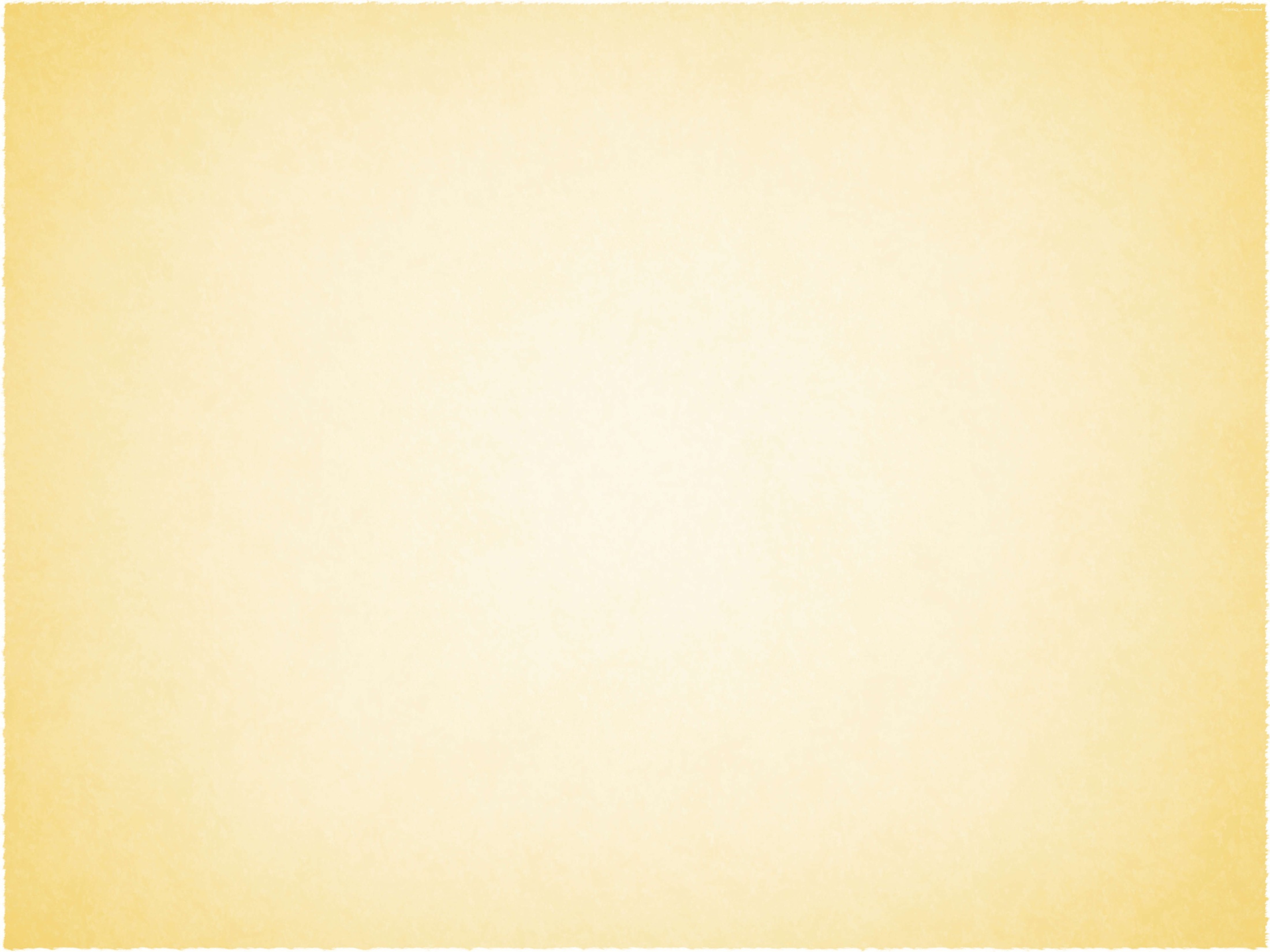 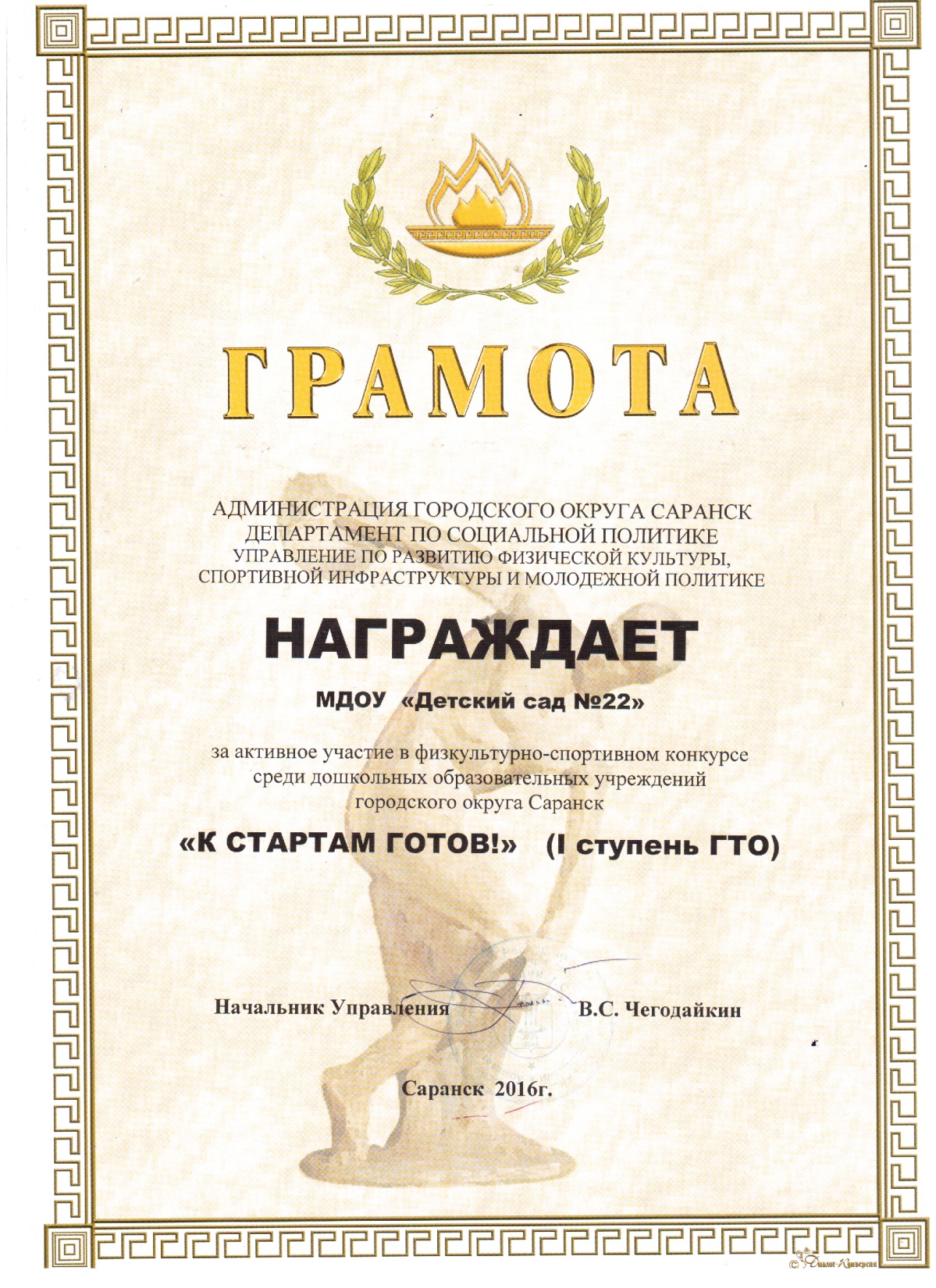 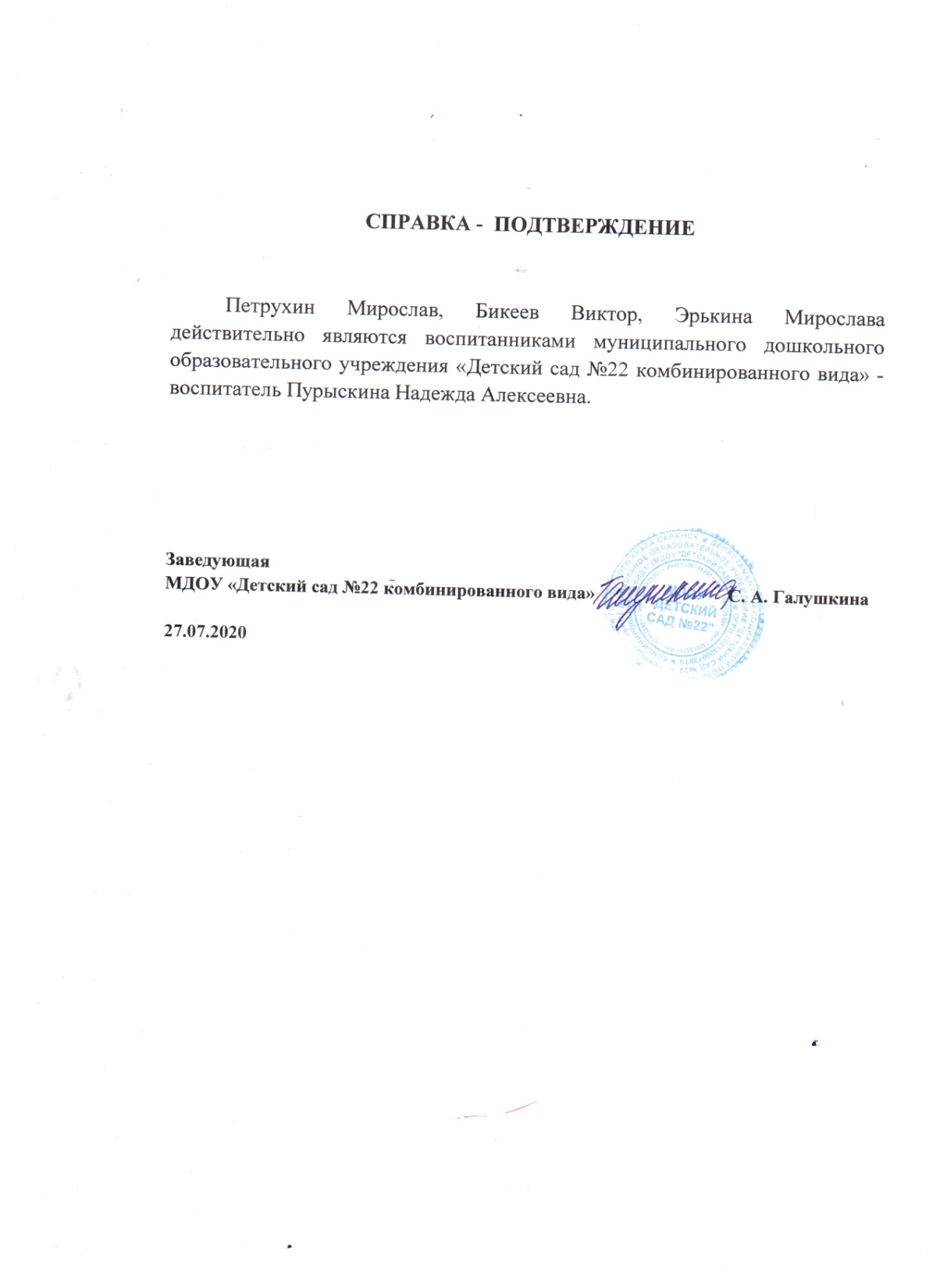 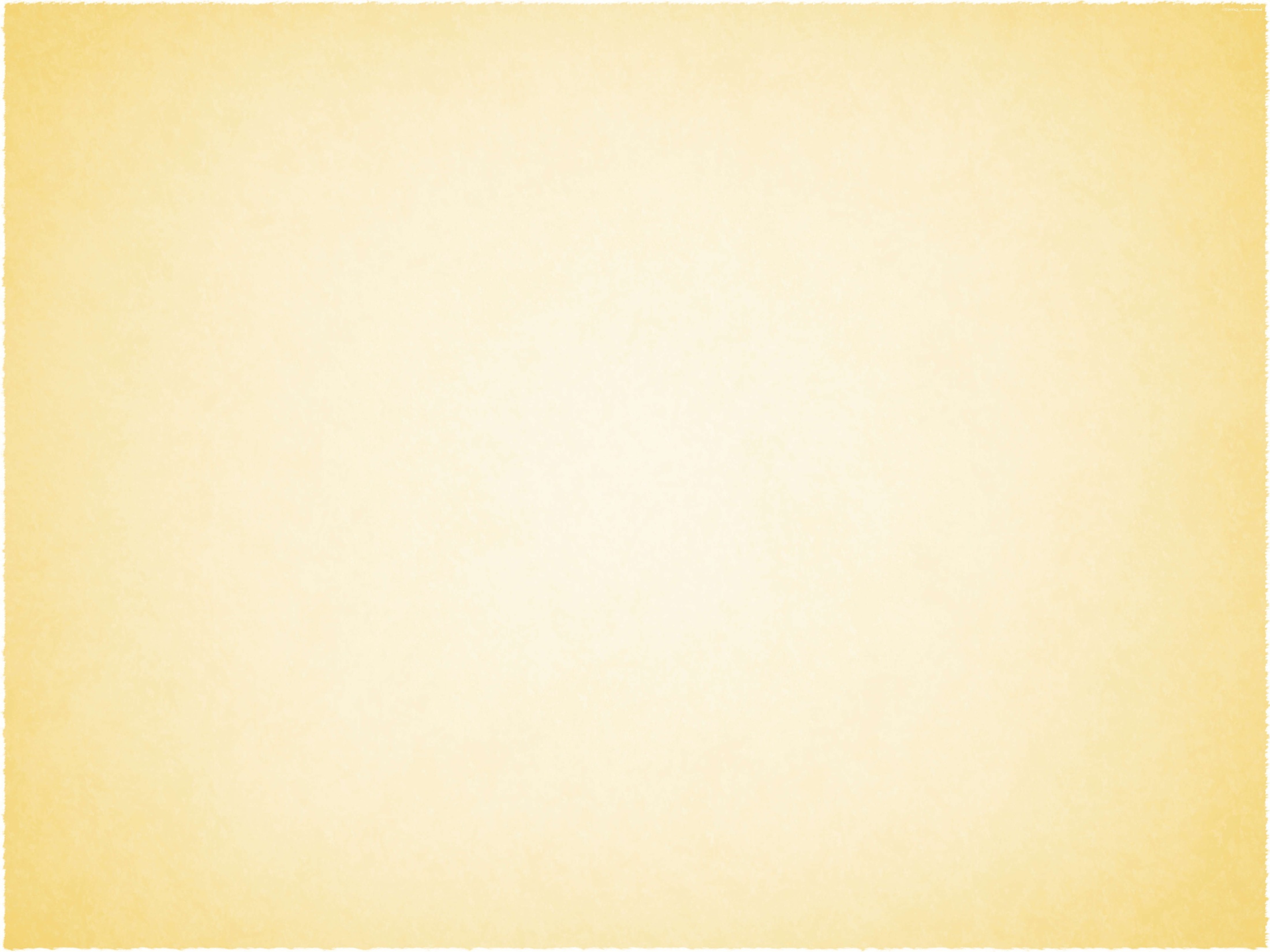 5. Наличие авторских программ, методических пособий
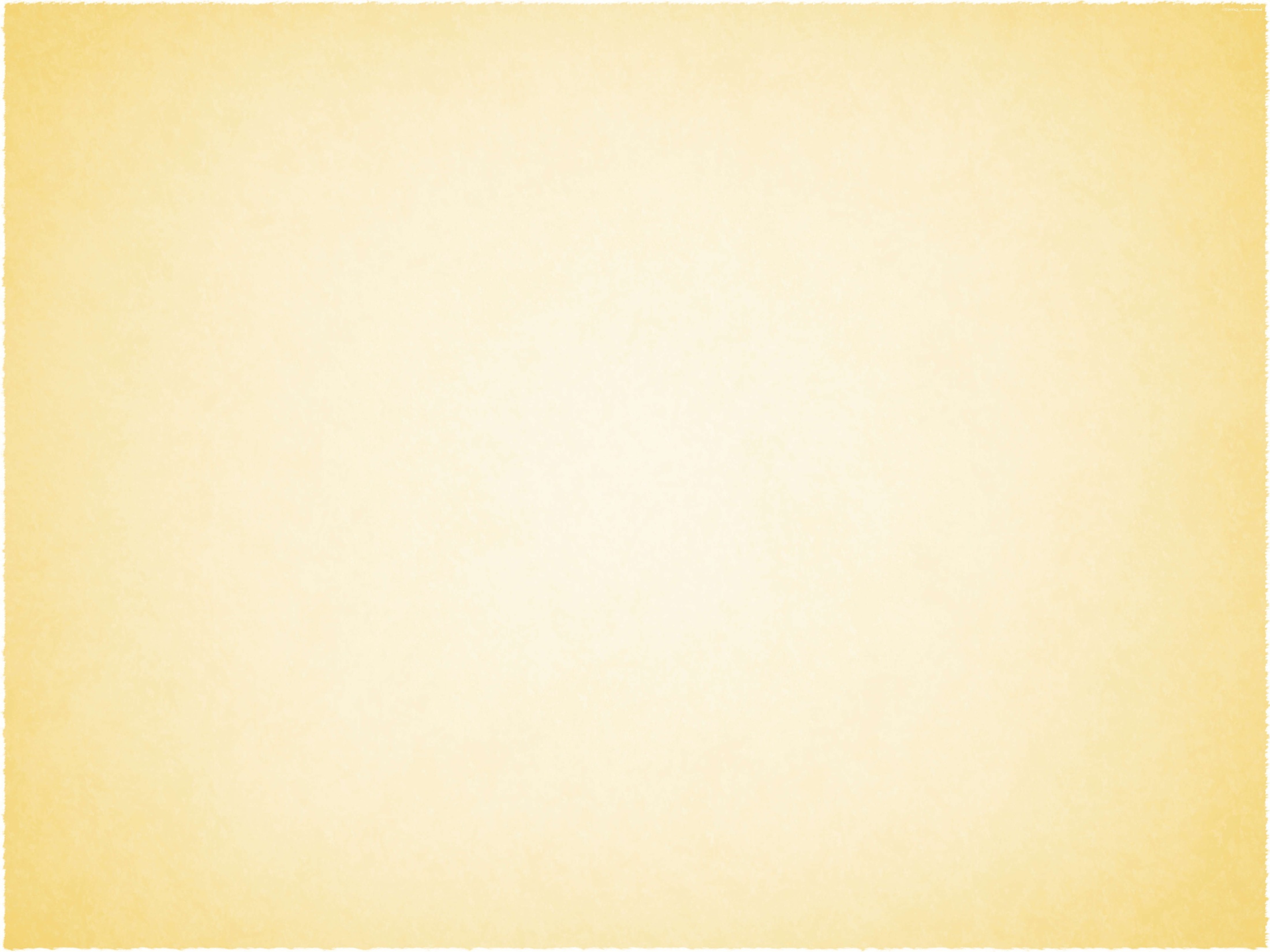 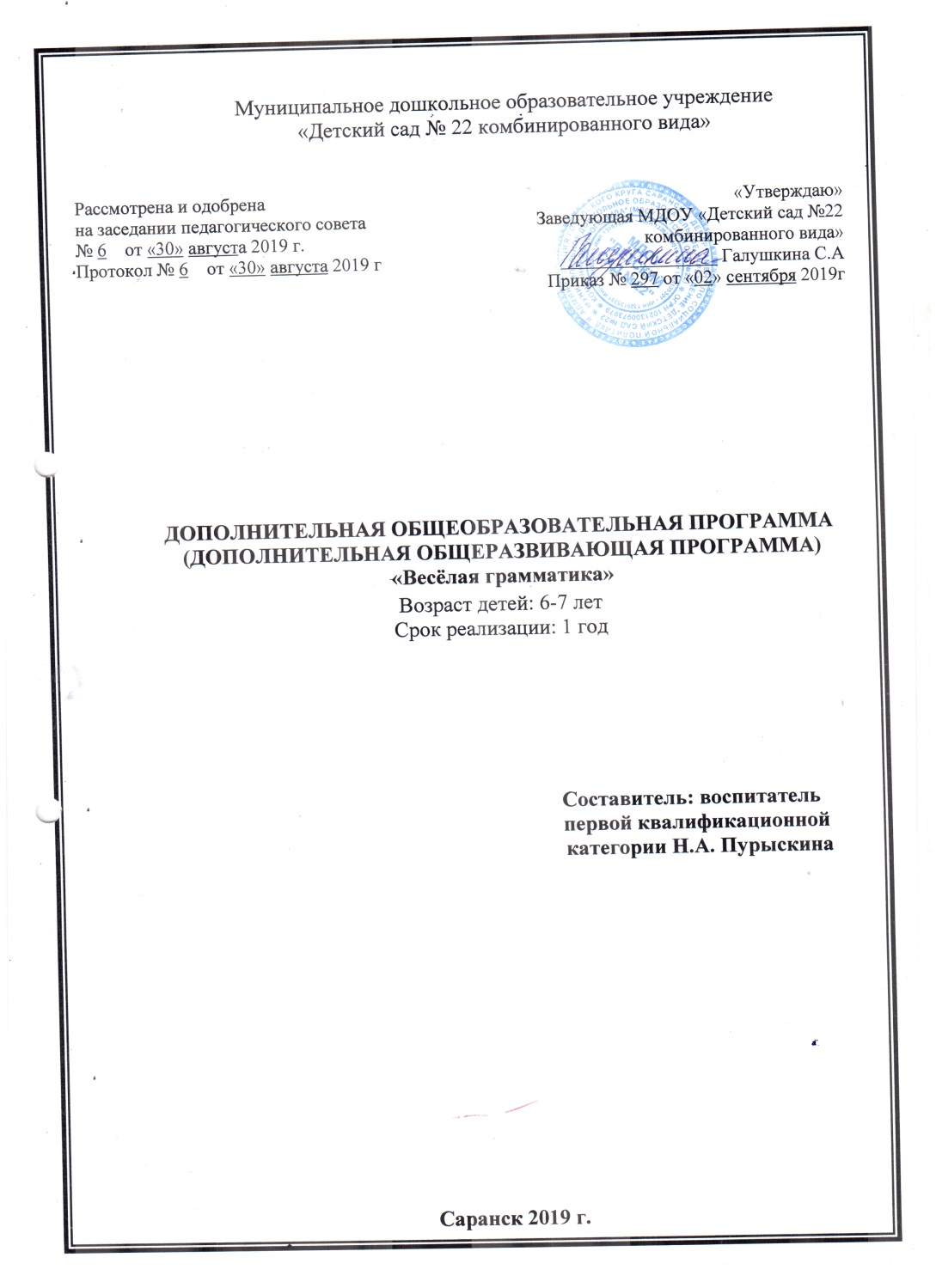 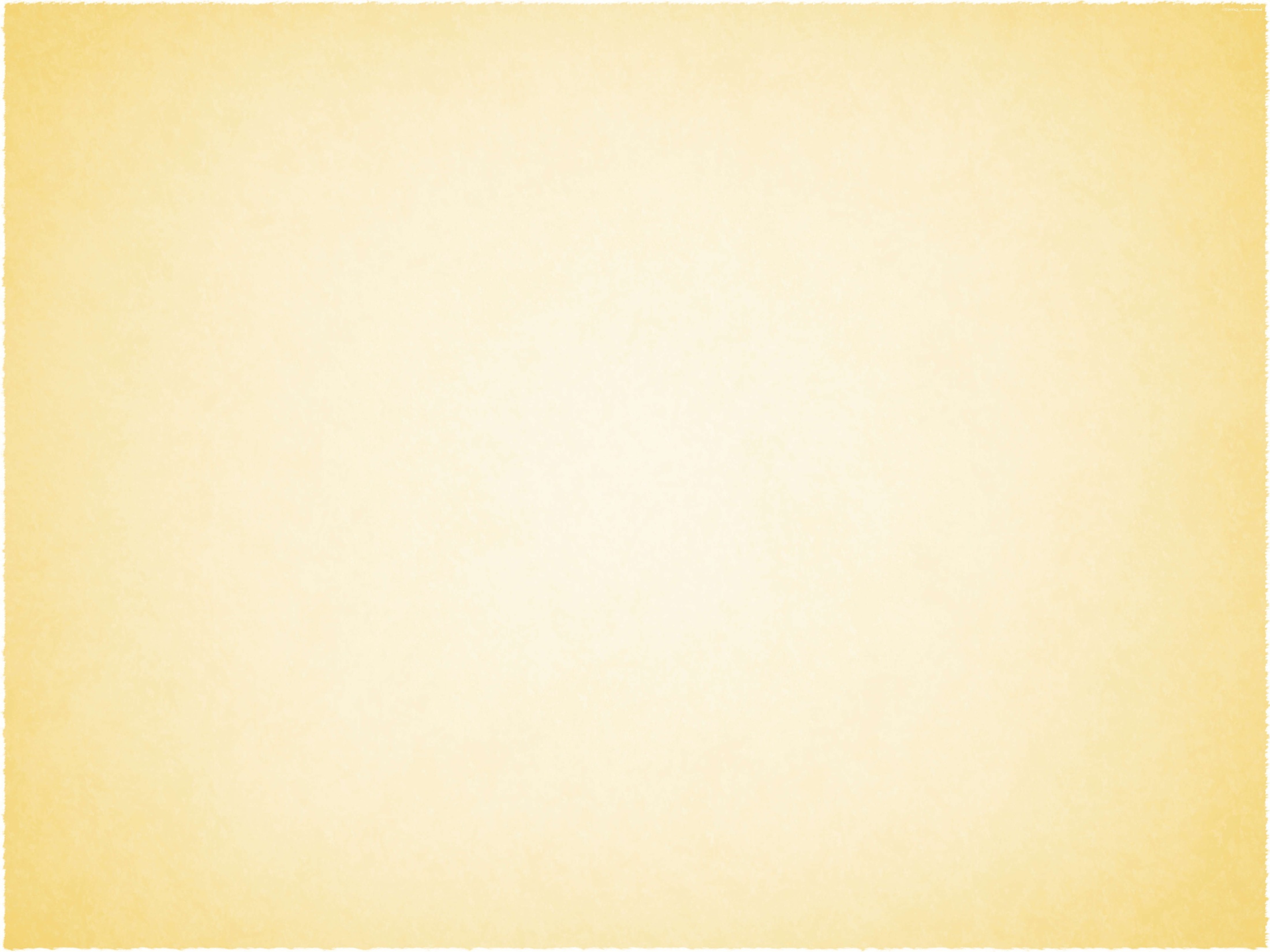 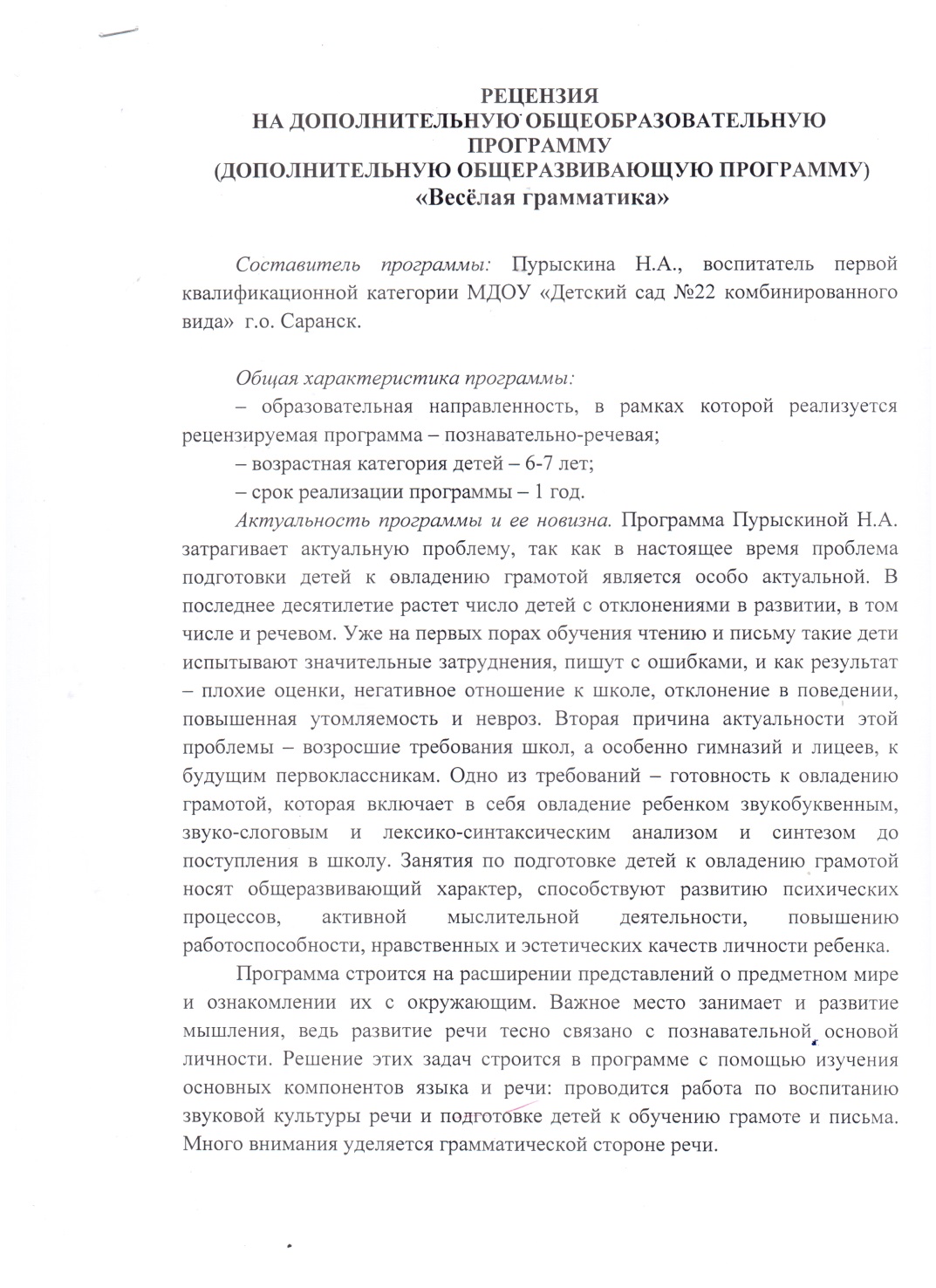 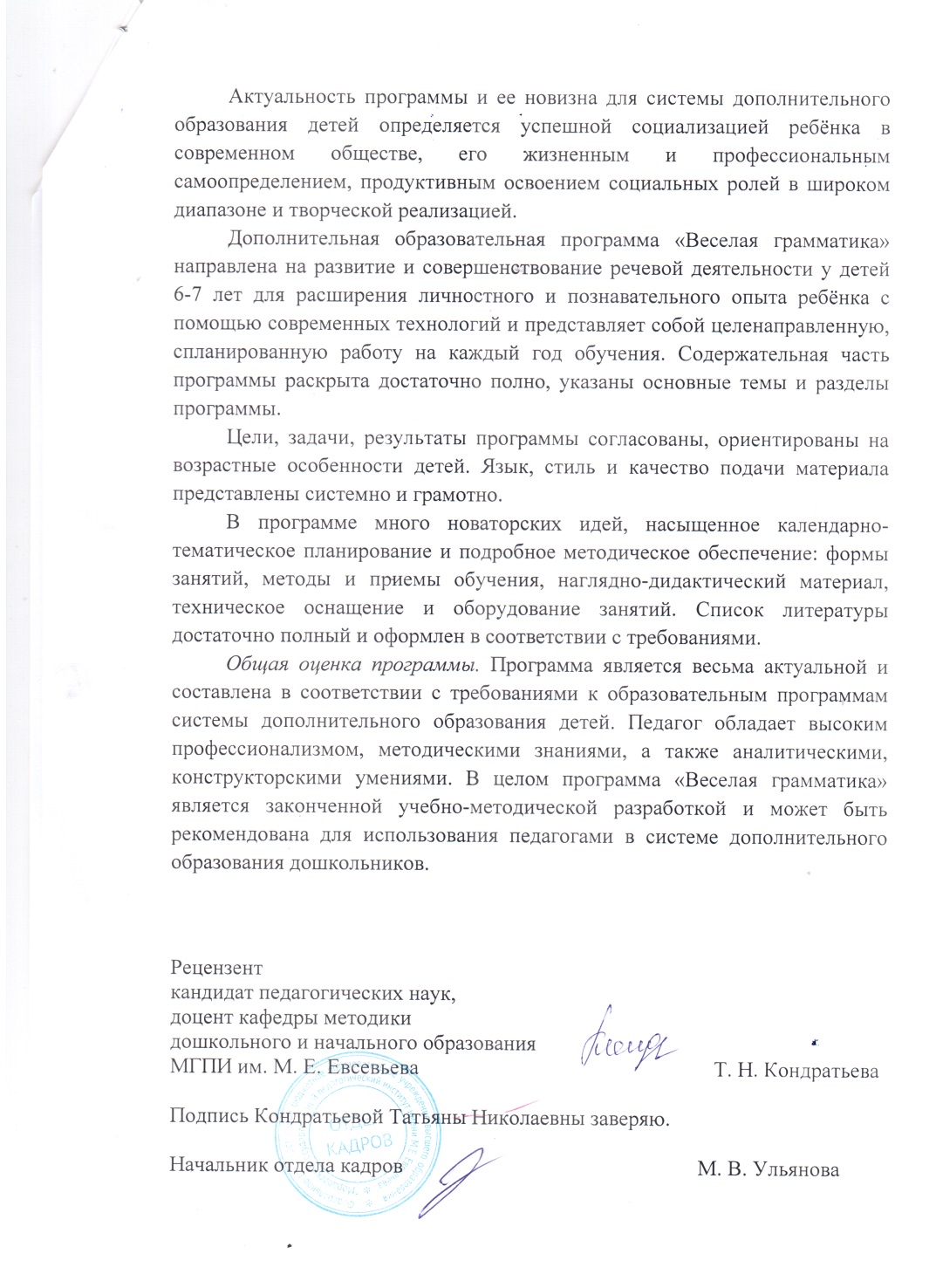 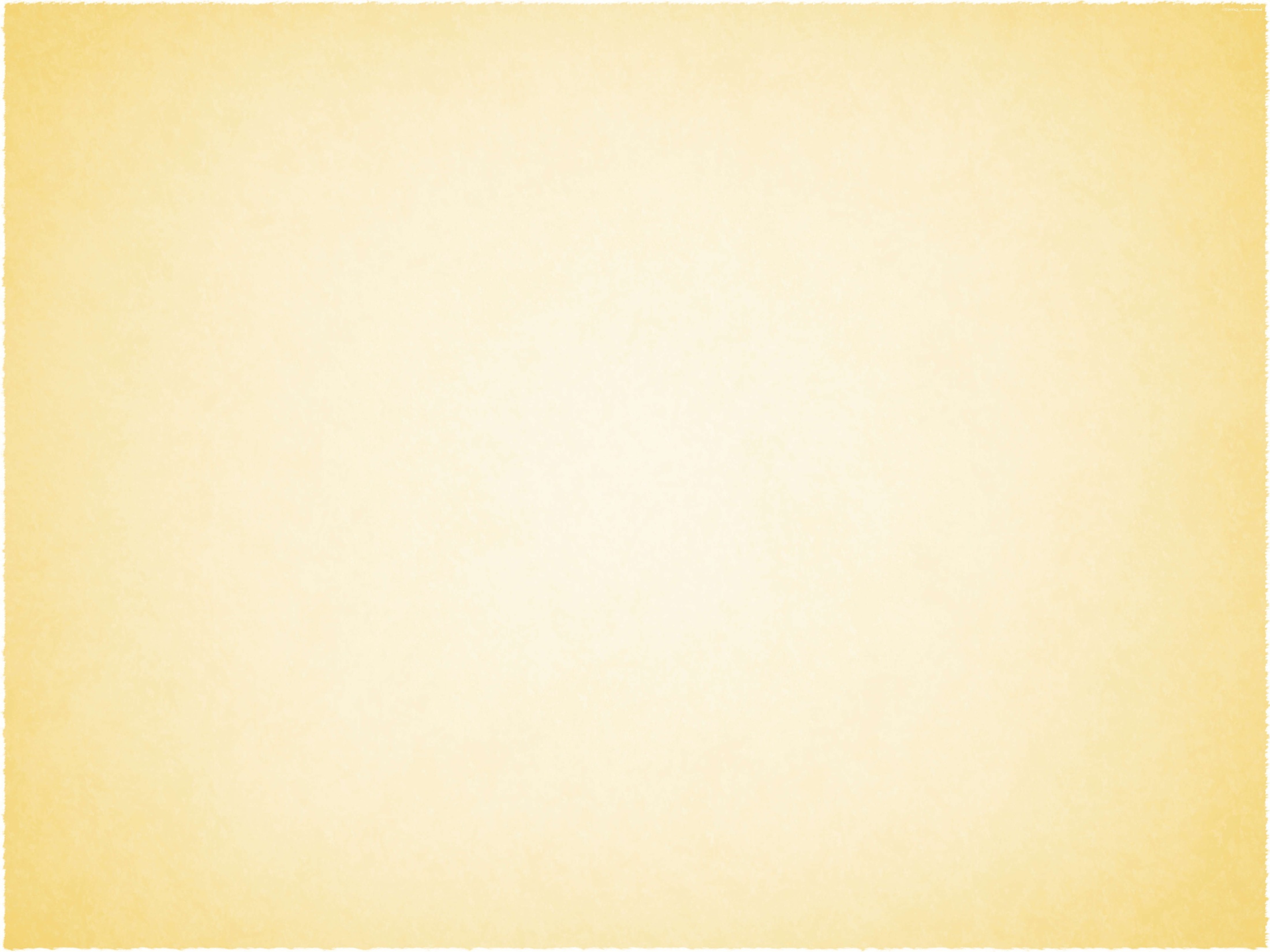 6. Выступления на заседаниях методических советов, научно-практических конференциях, педагогических чтениях, секциях, форумах, радиопередачах (очно)
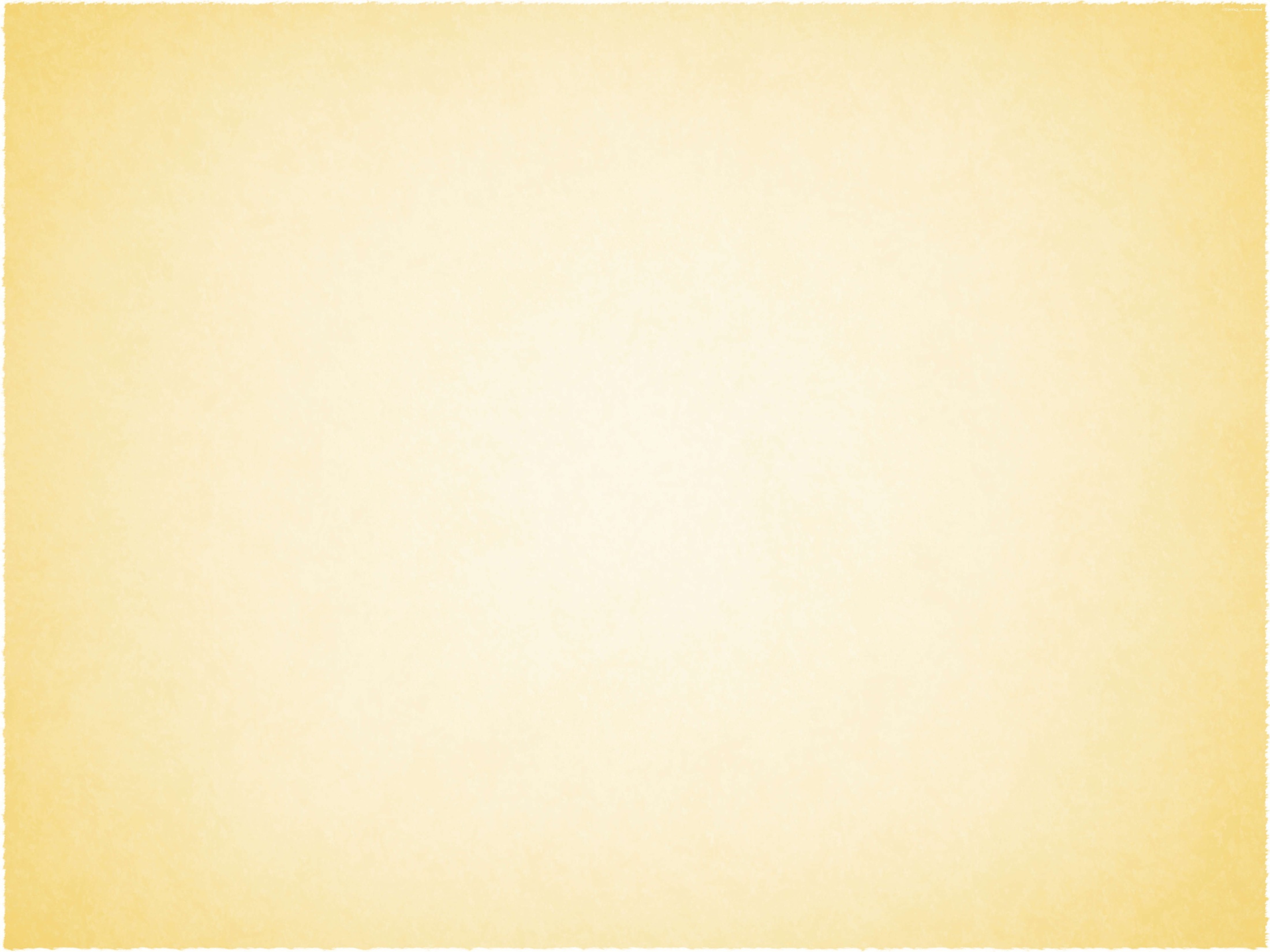 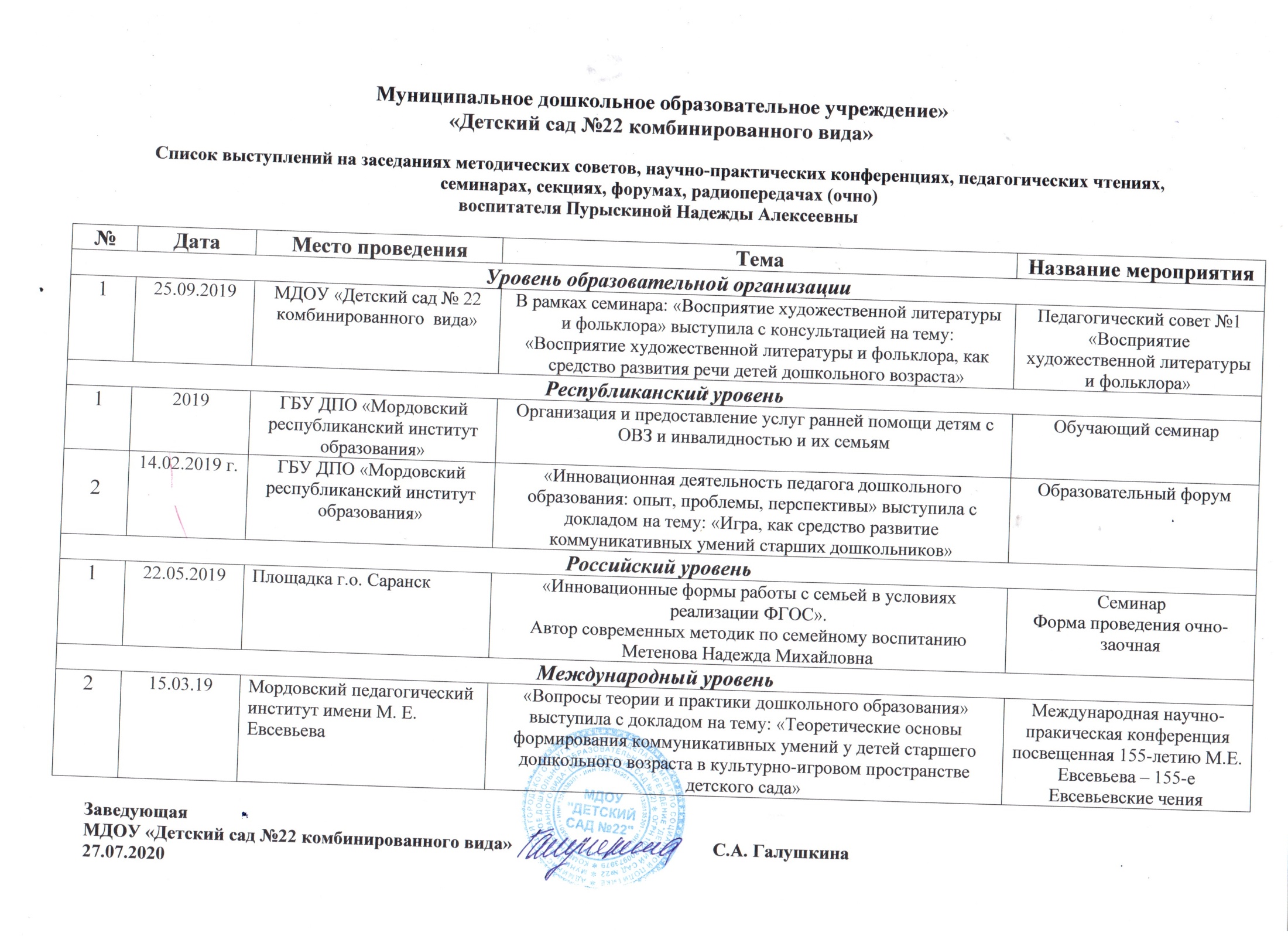 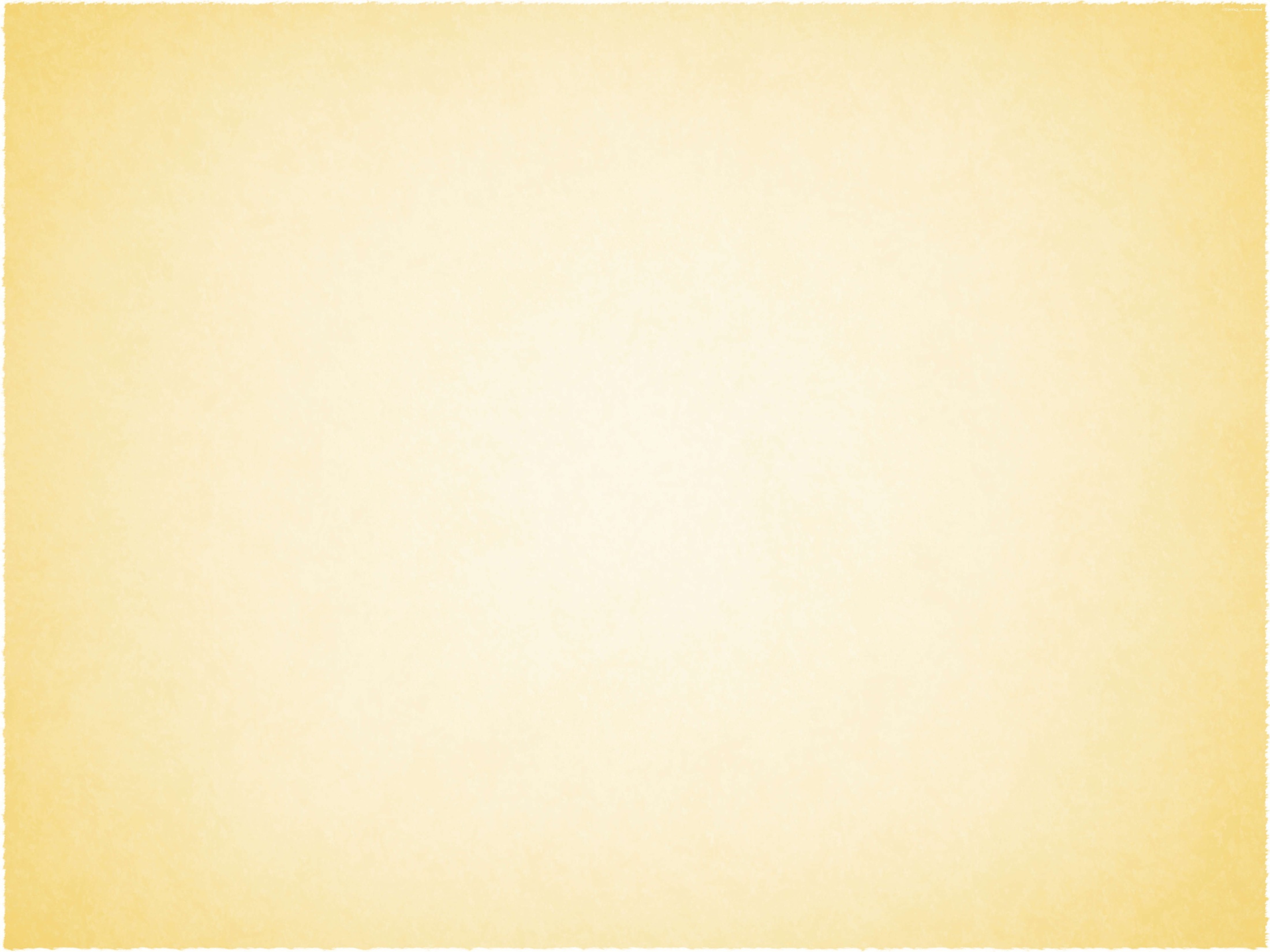 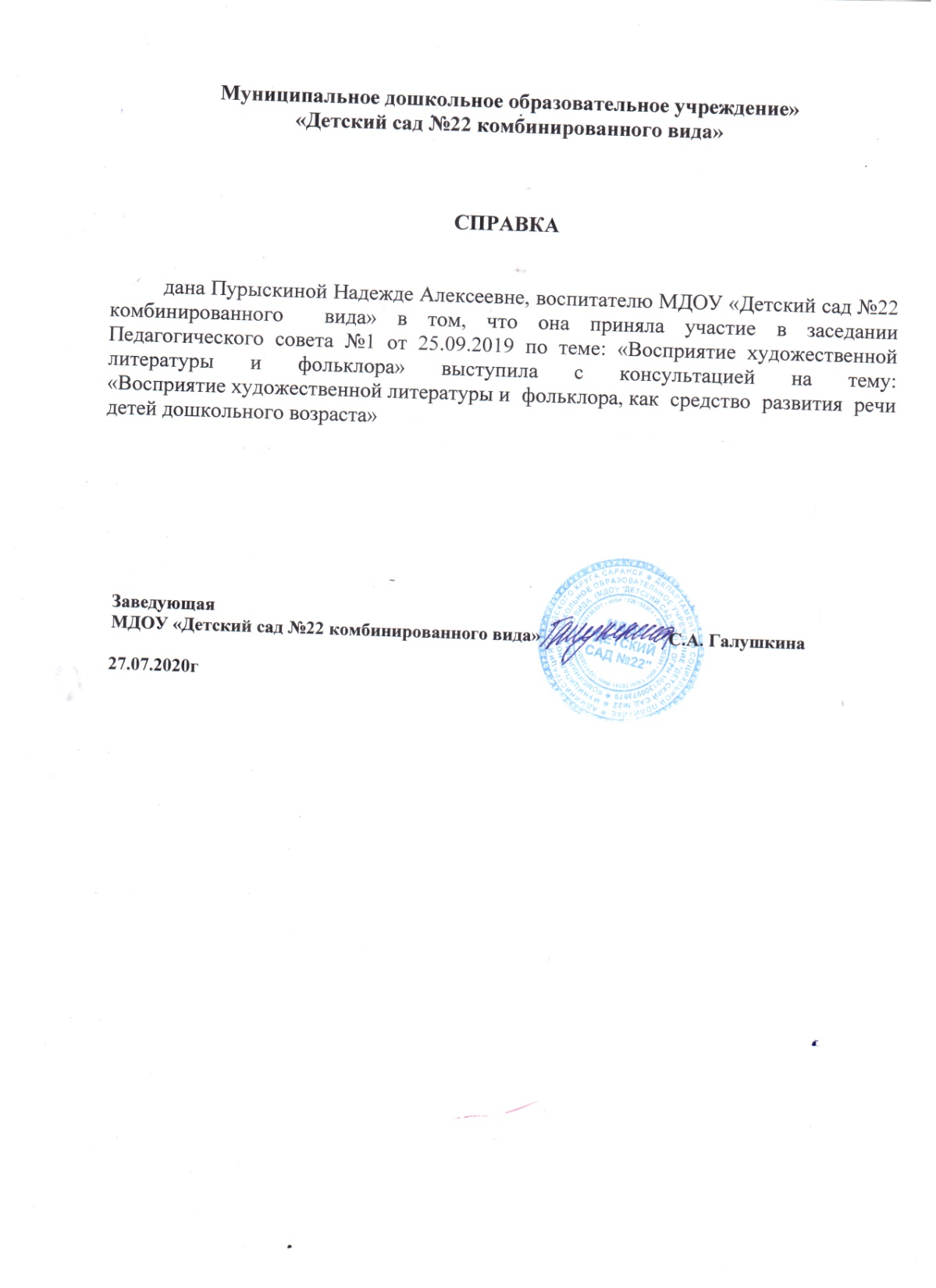 Уровень образовательной организации
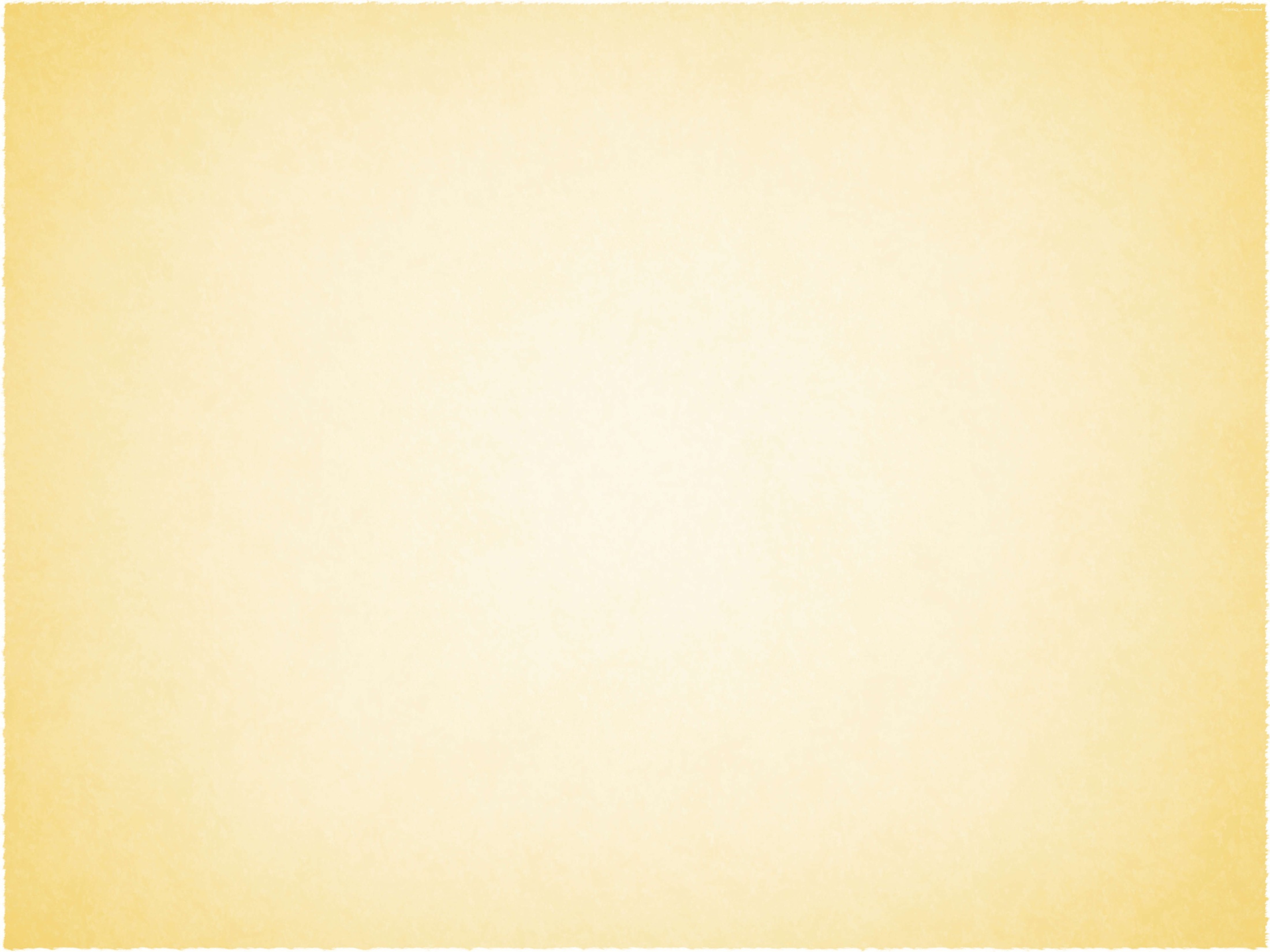 Республиканский уровень
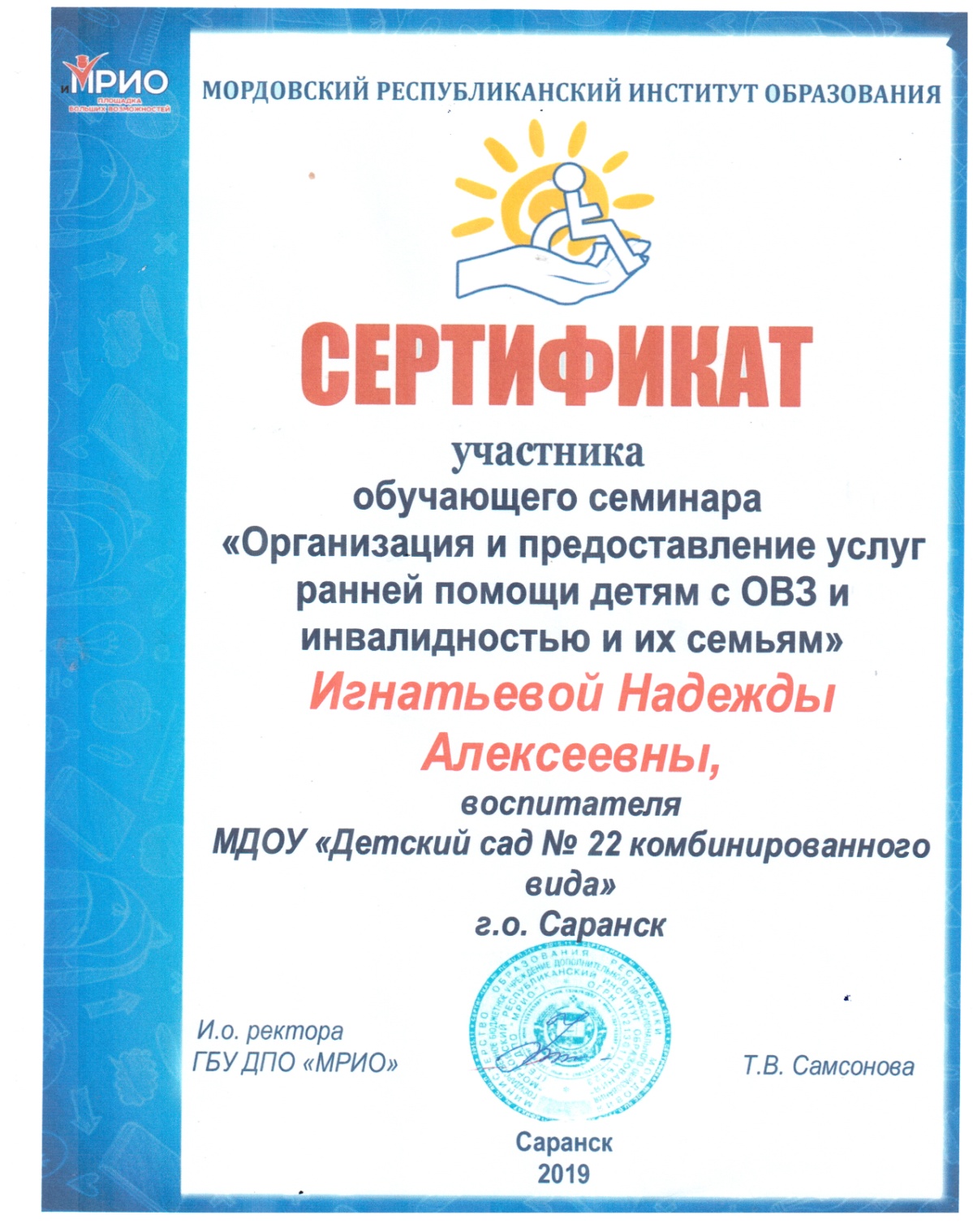 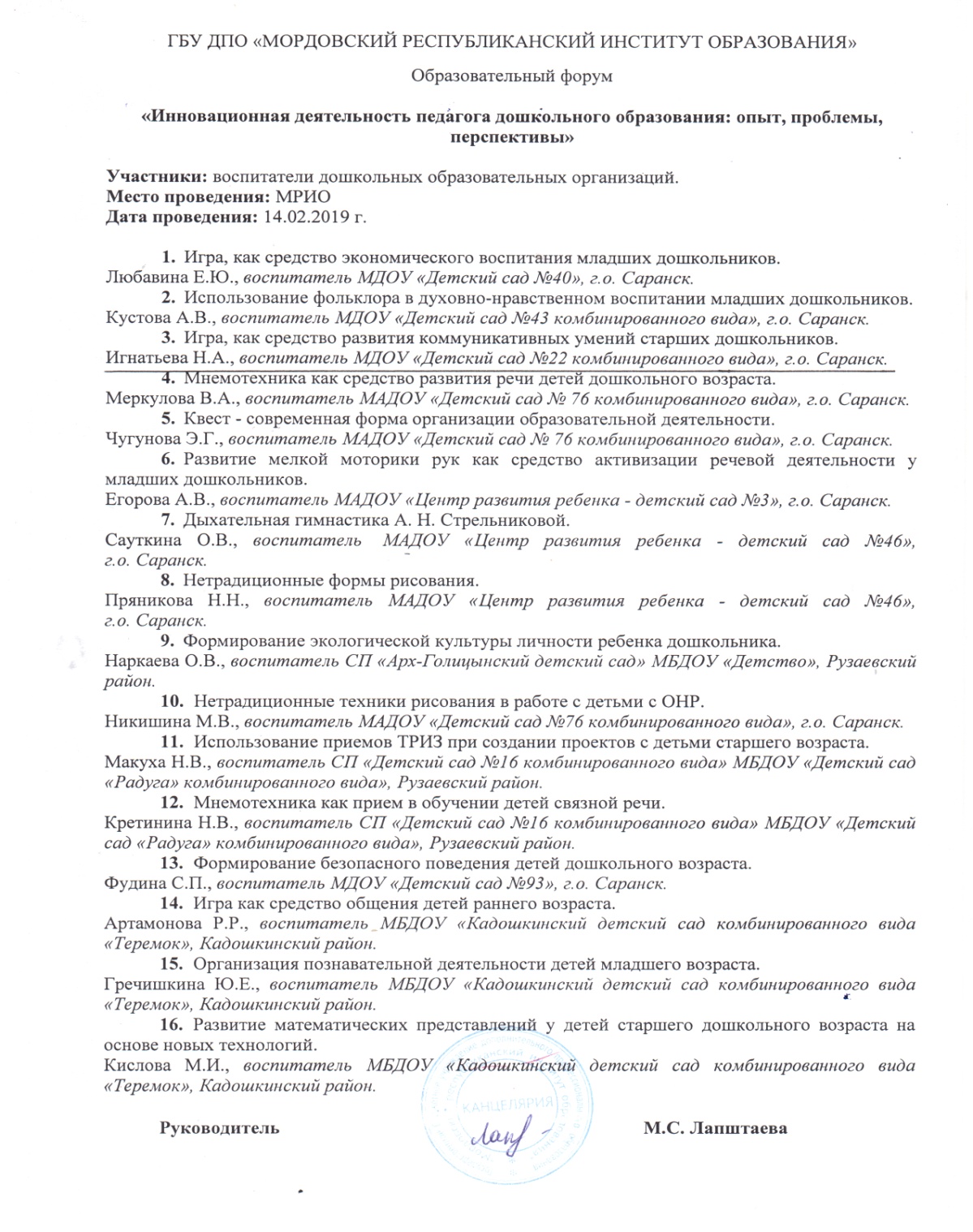 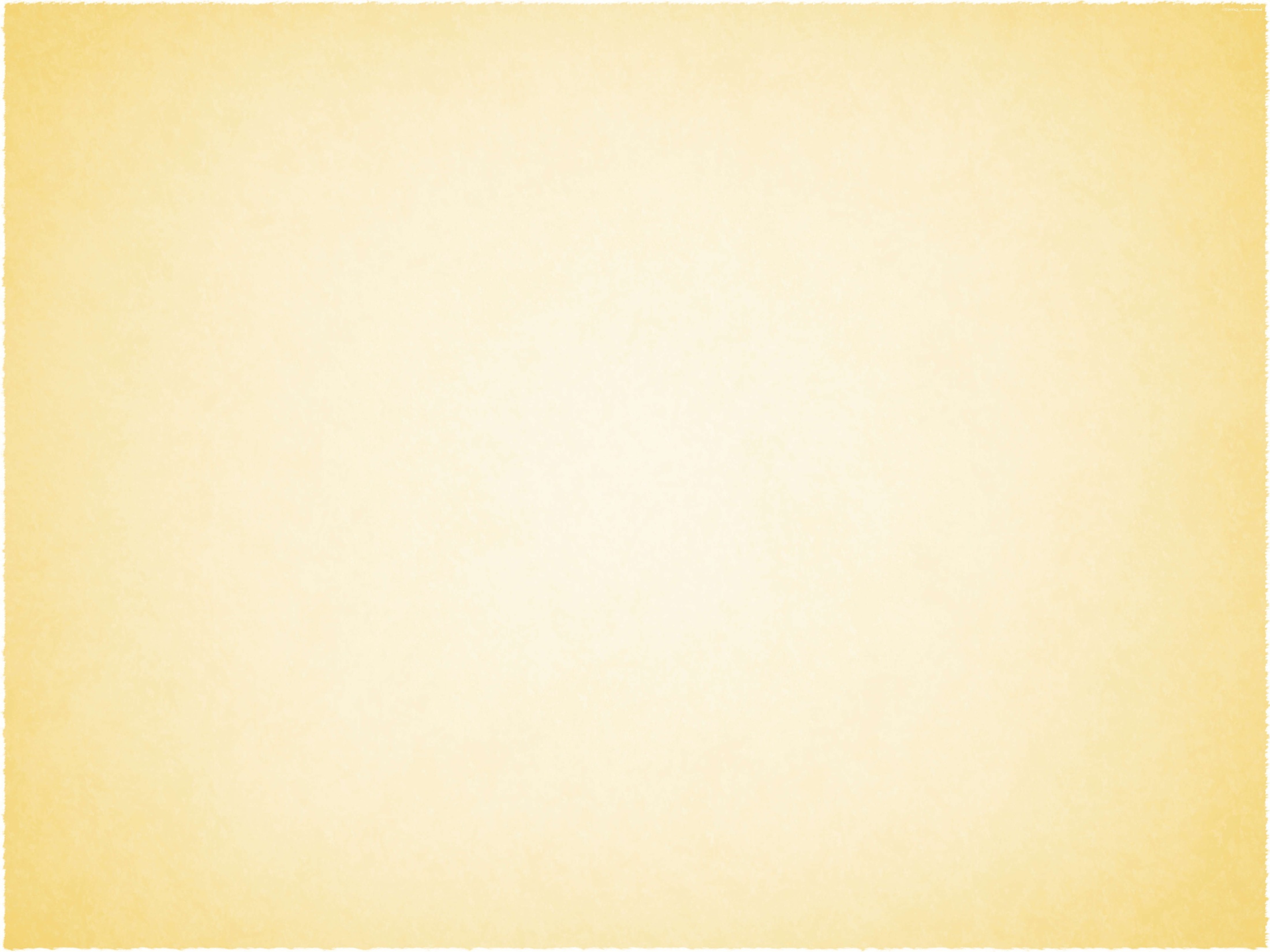 Российский уровень
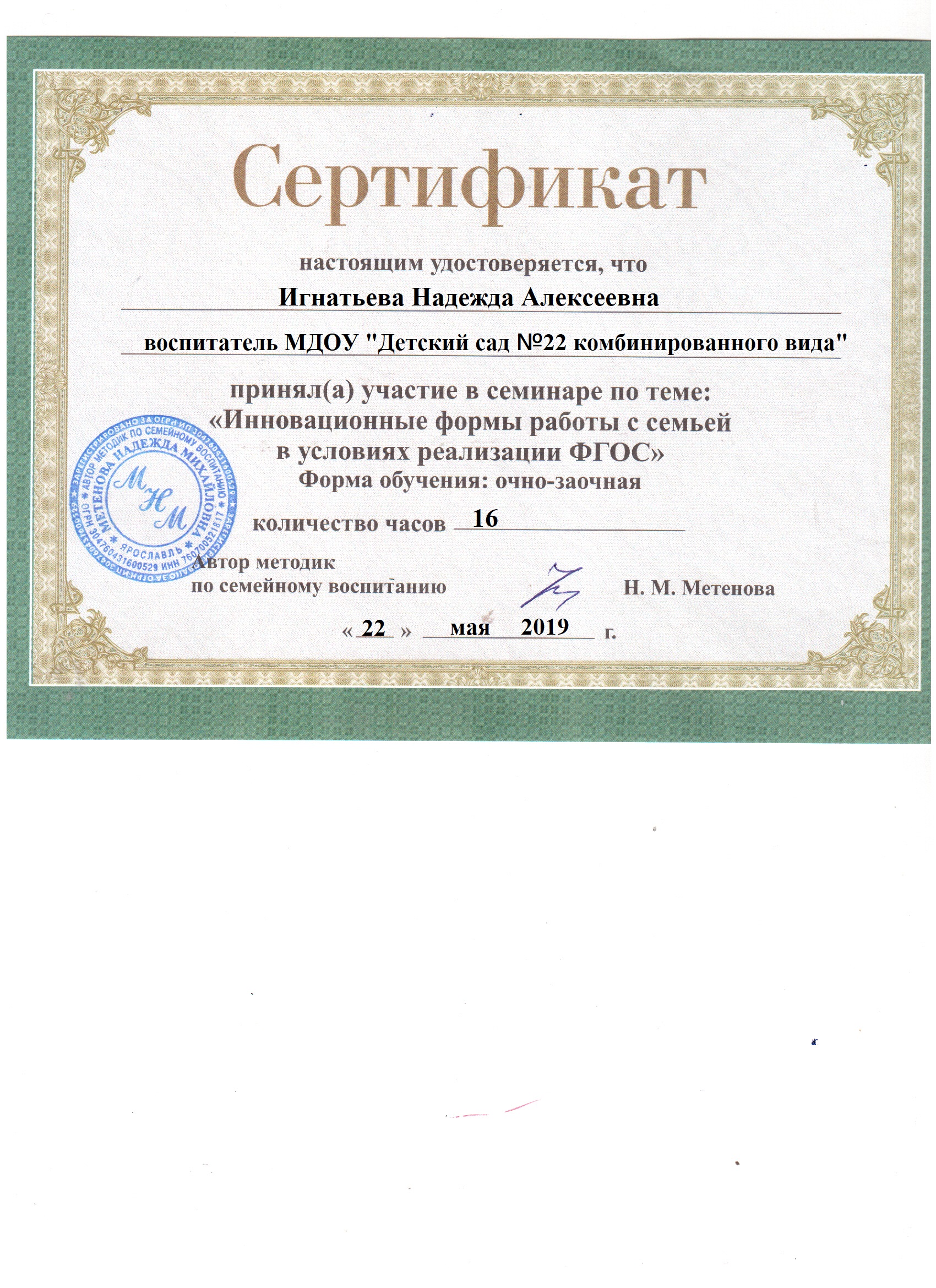 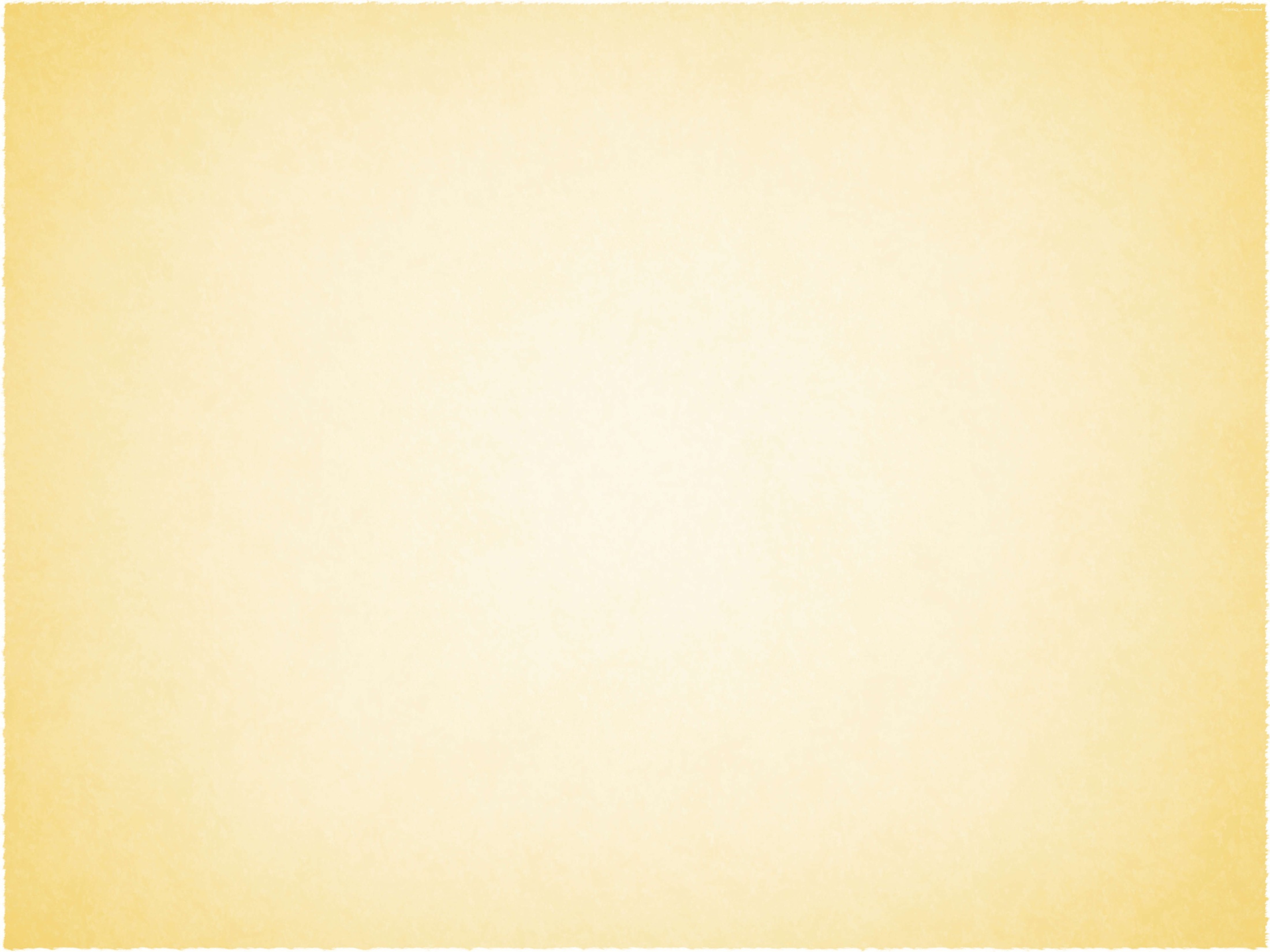 Международный уровень
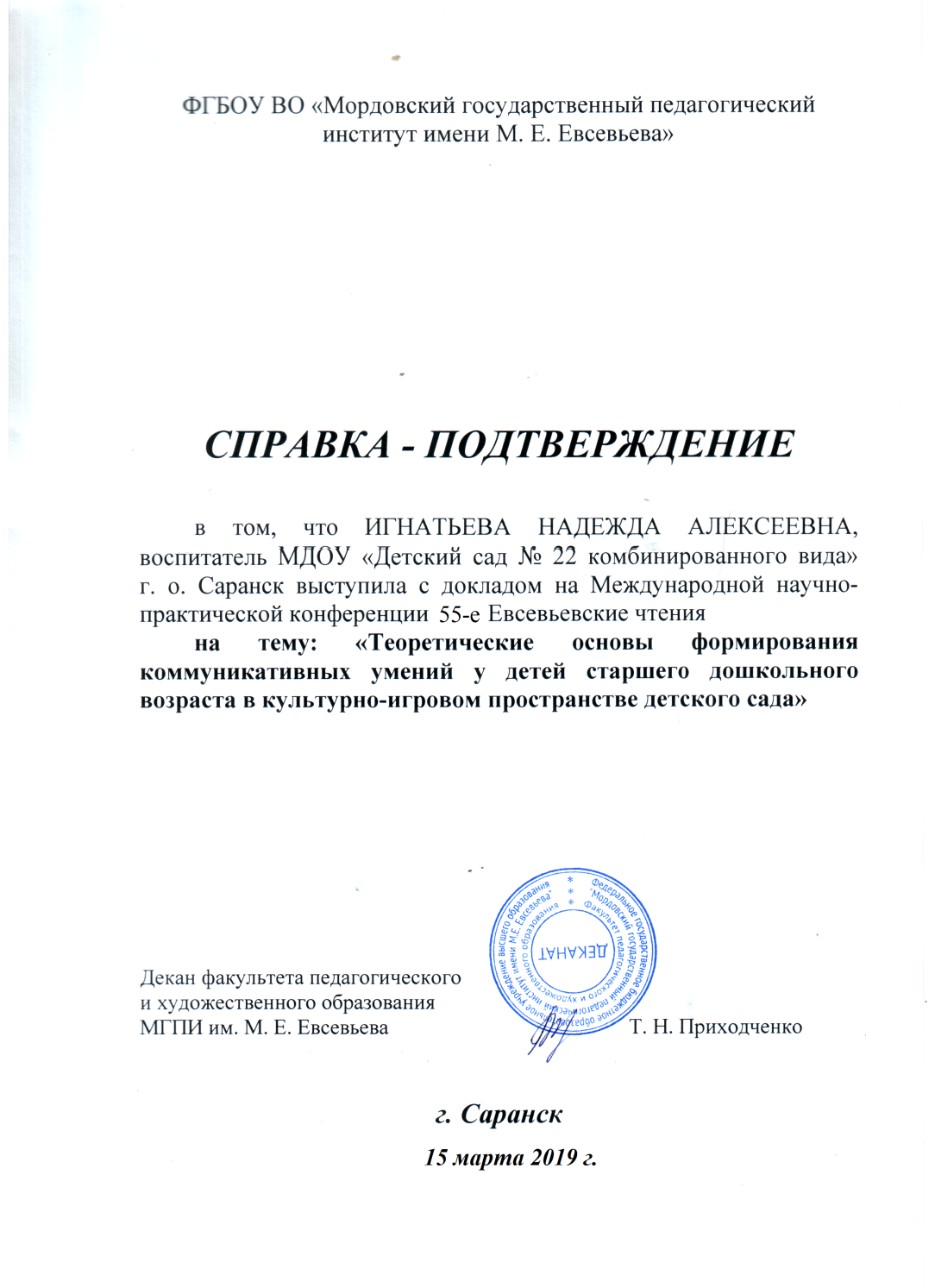 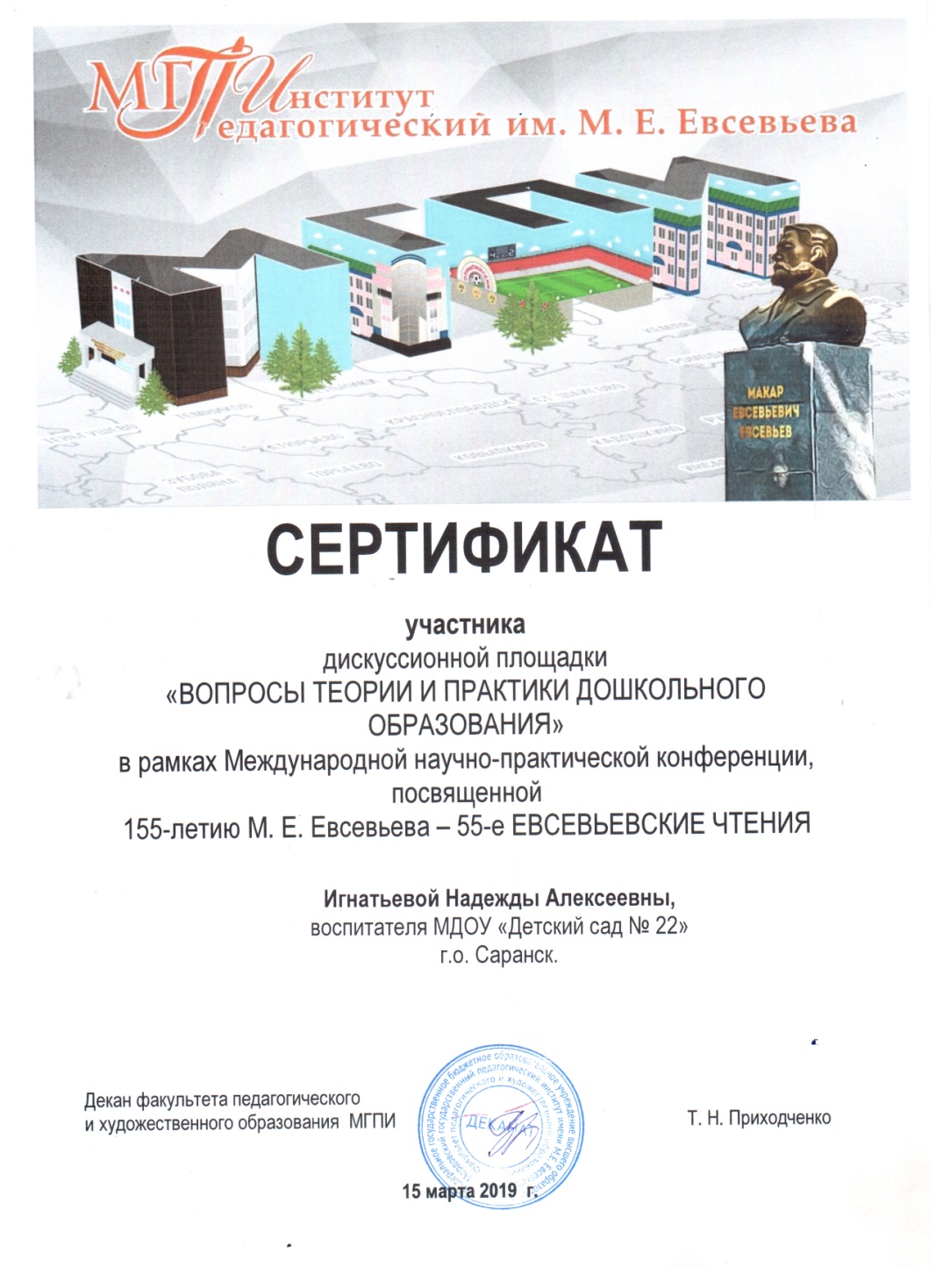 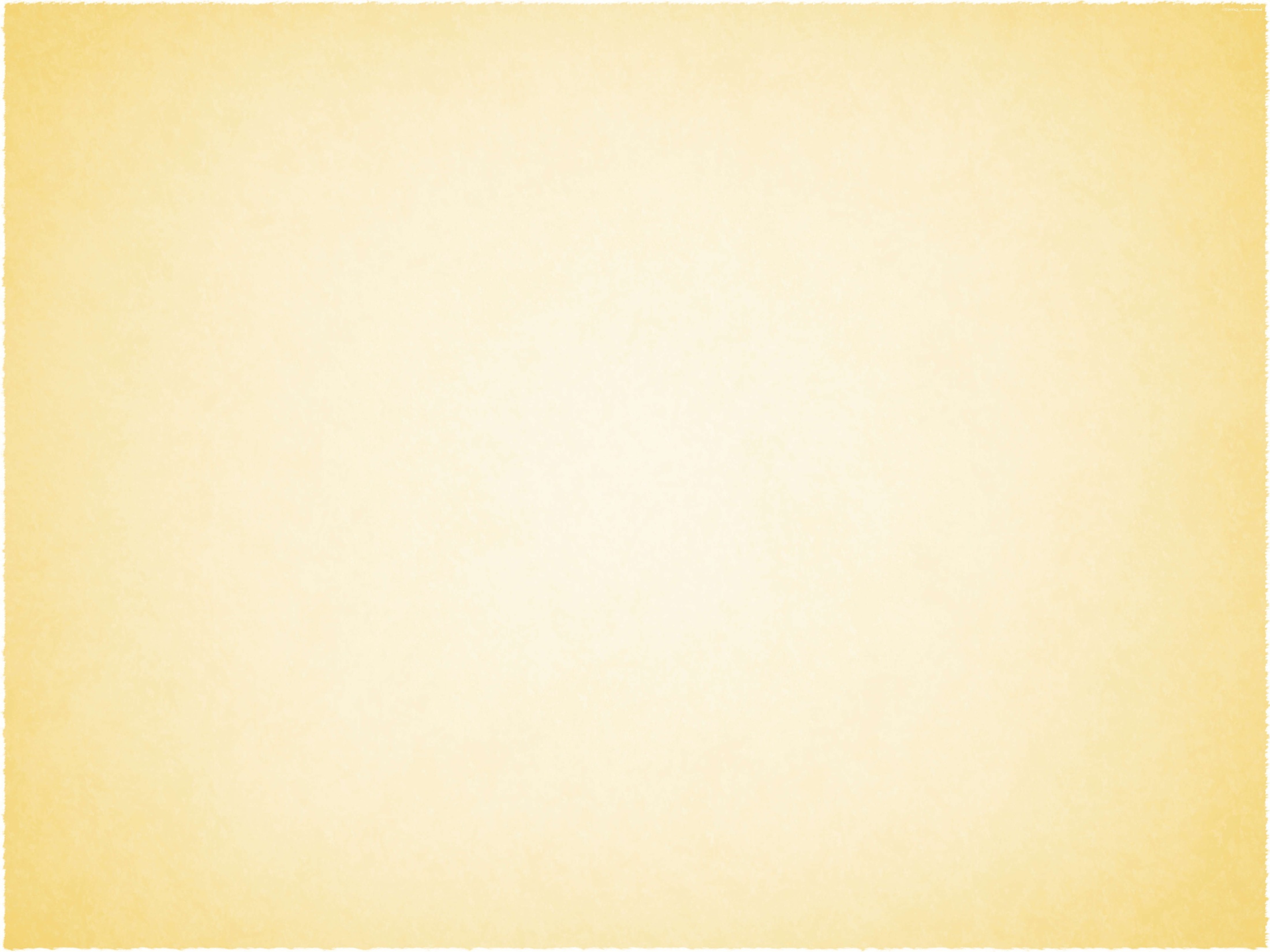 7. Проведение открытых занятий, мастер-классов, мероприятий
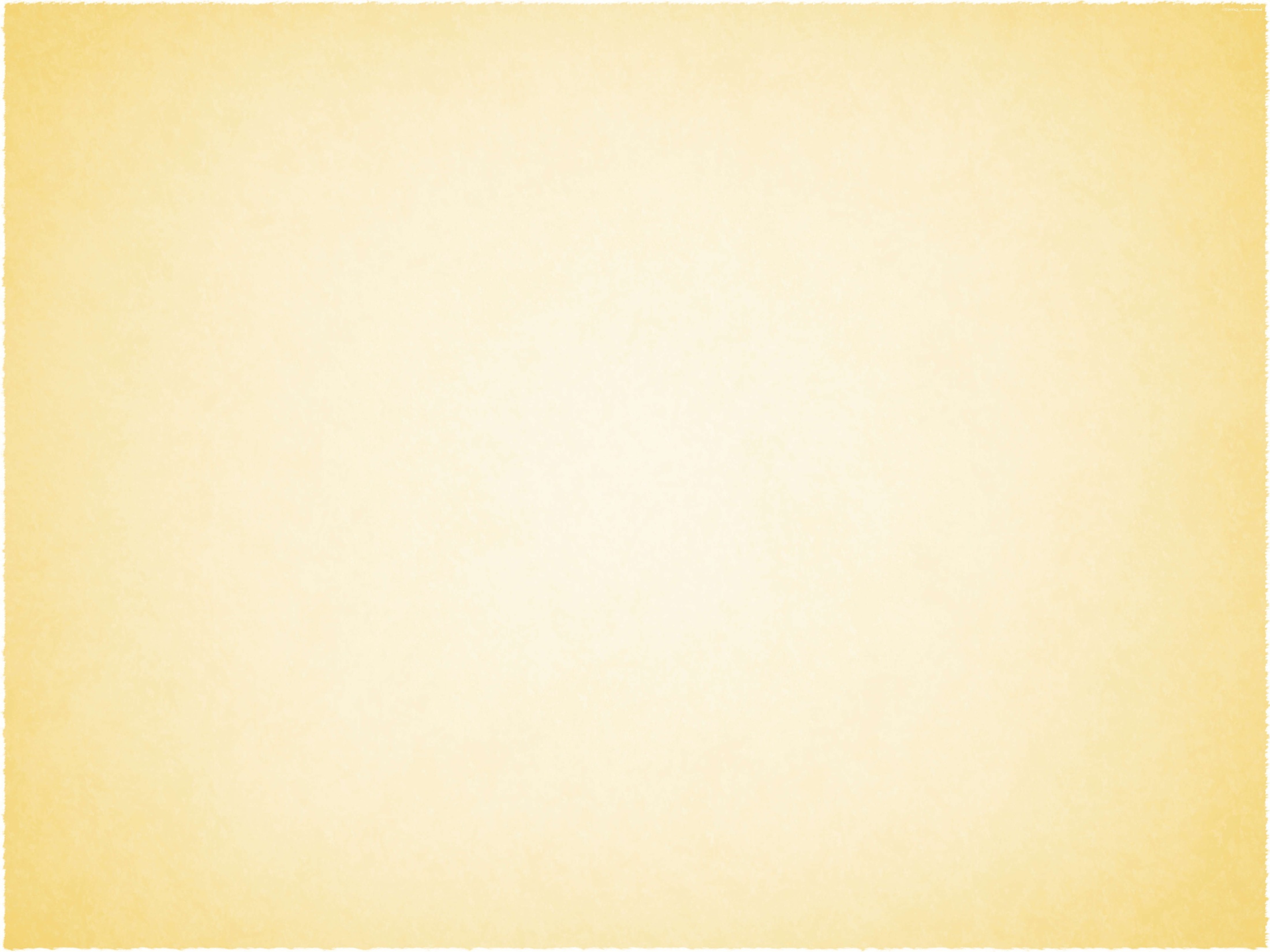 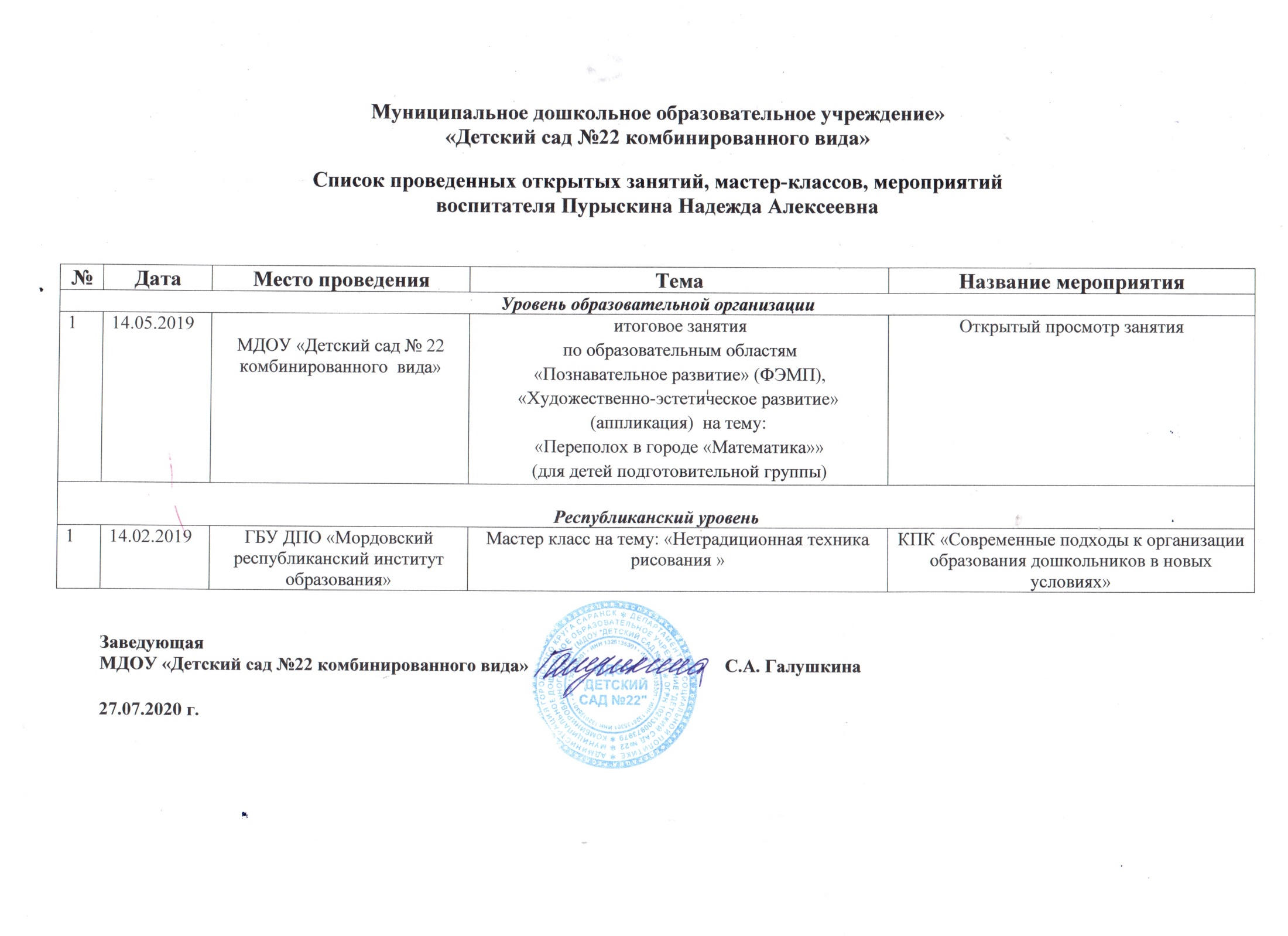 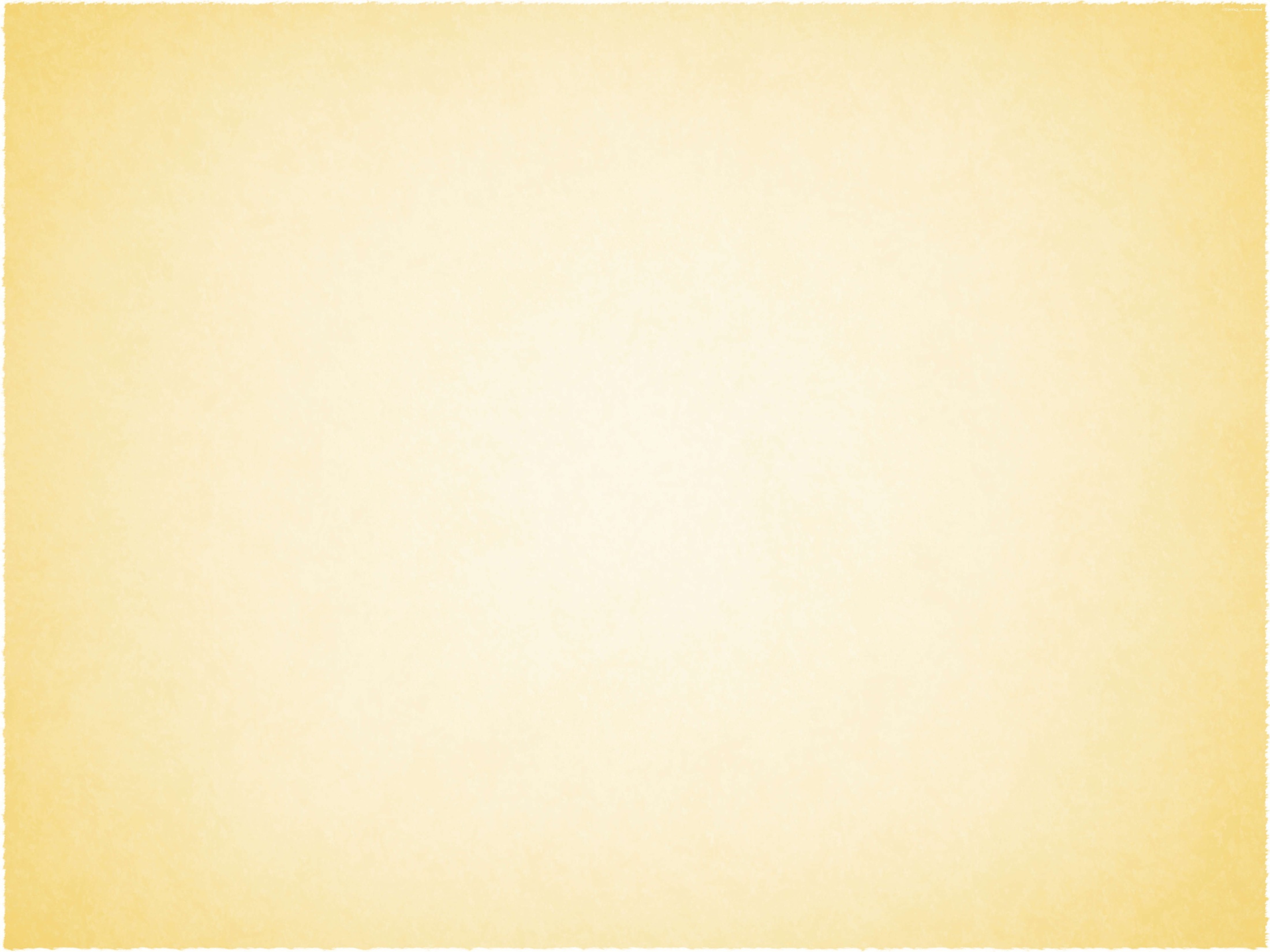 Уровень образовательной организации
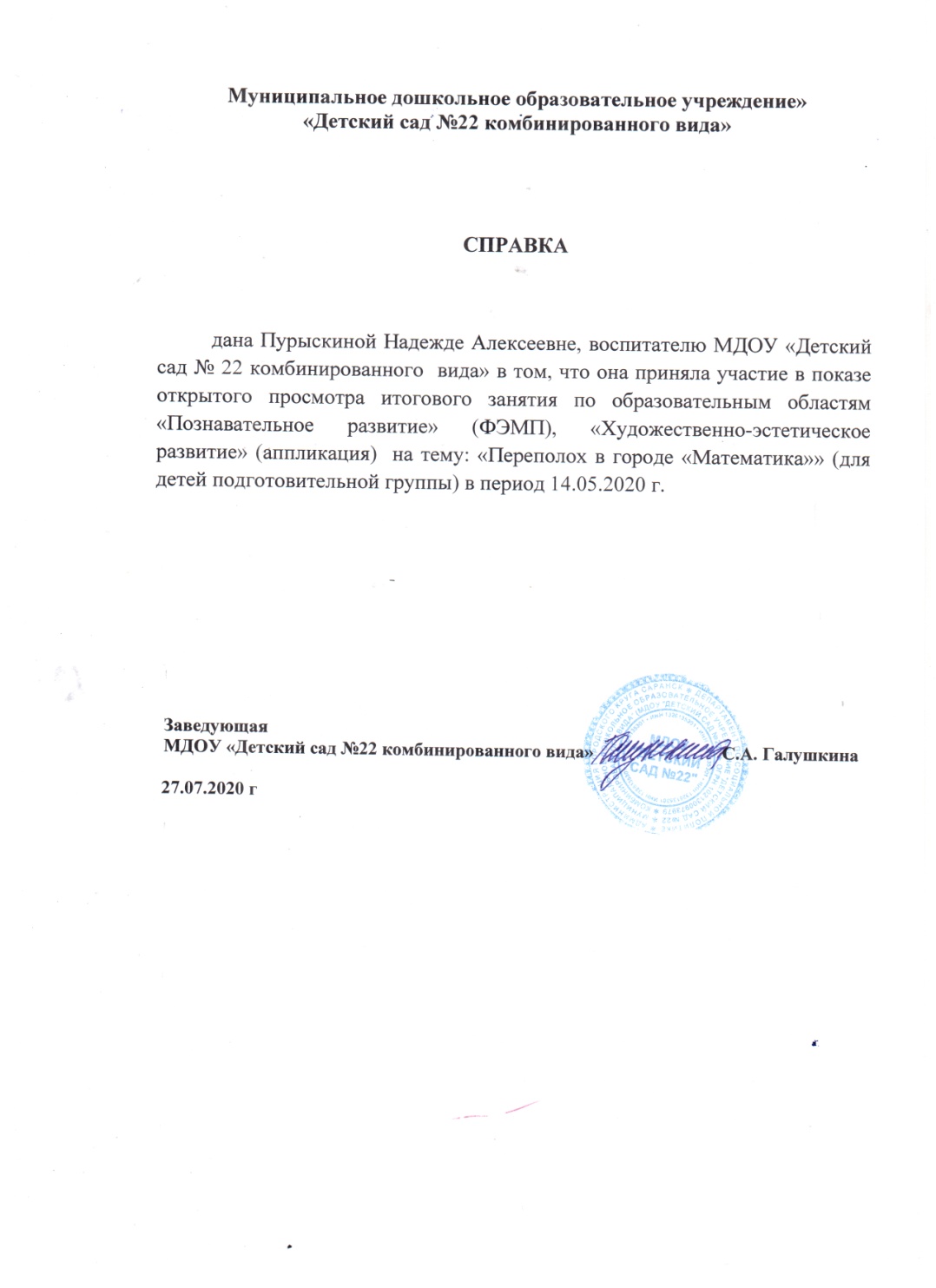 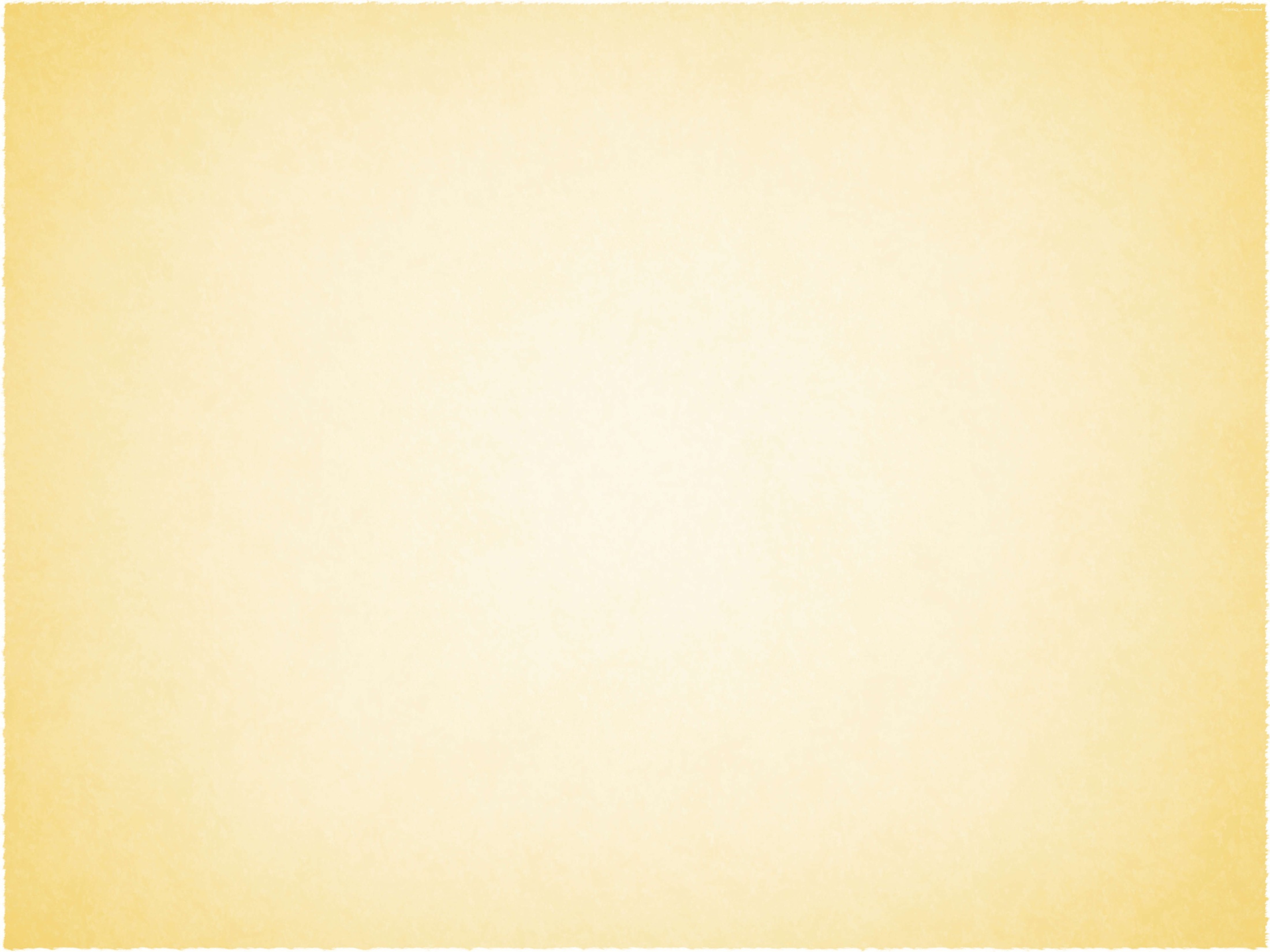 Республиканский уровень
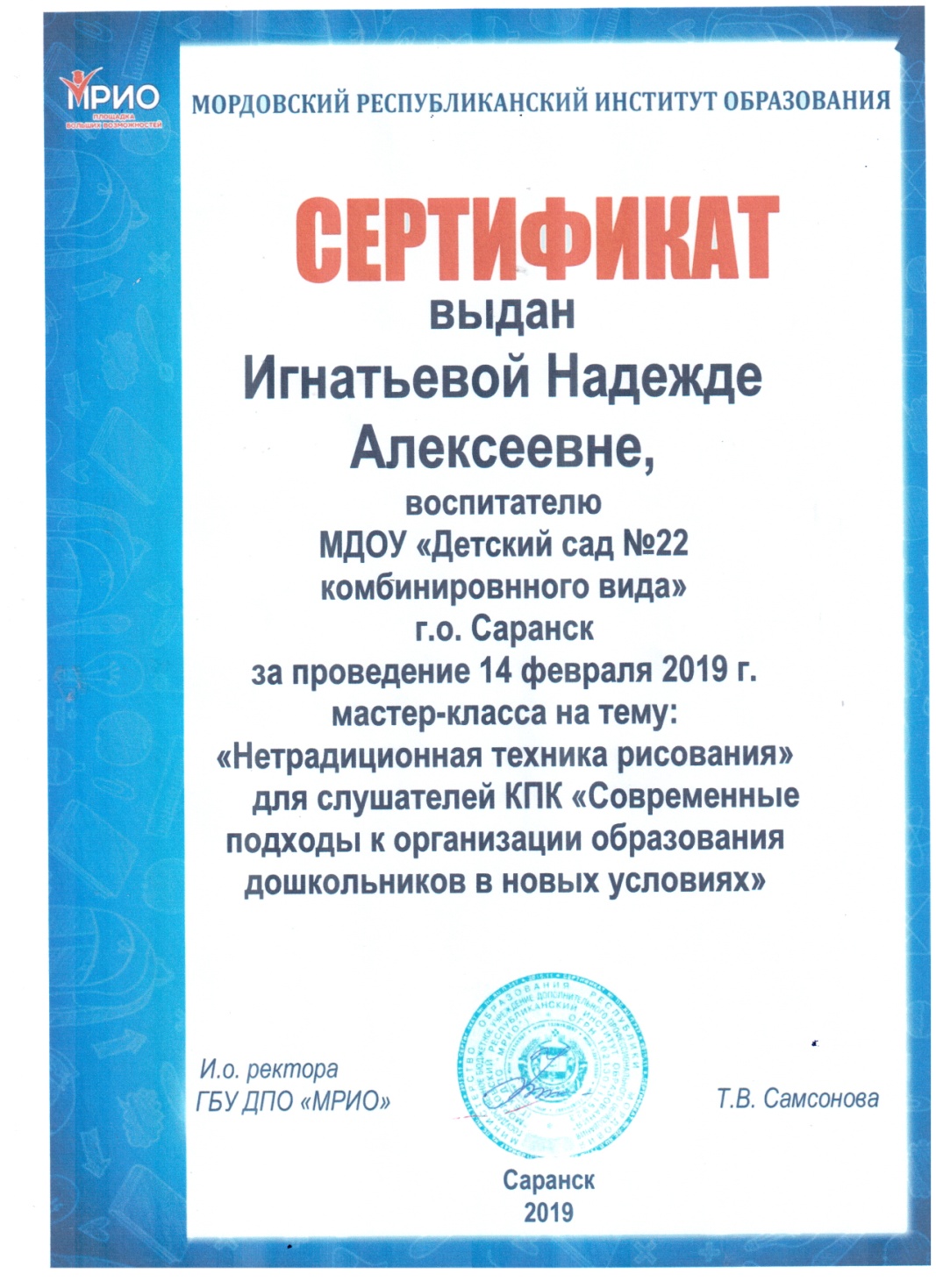 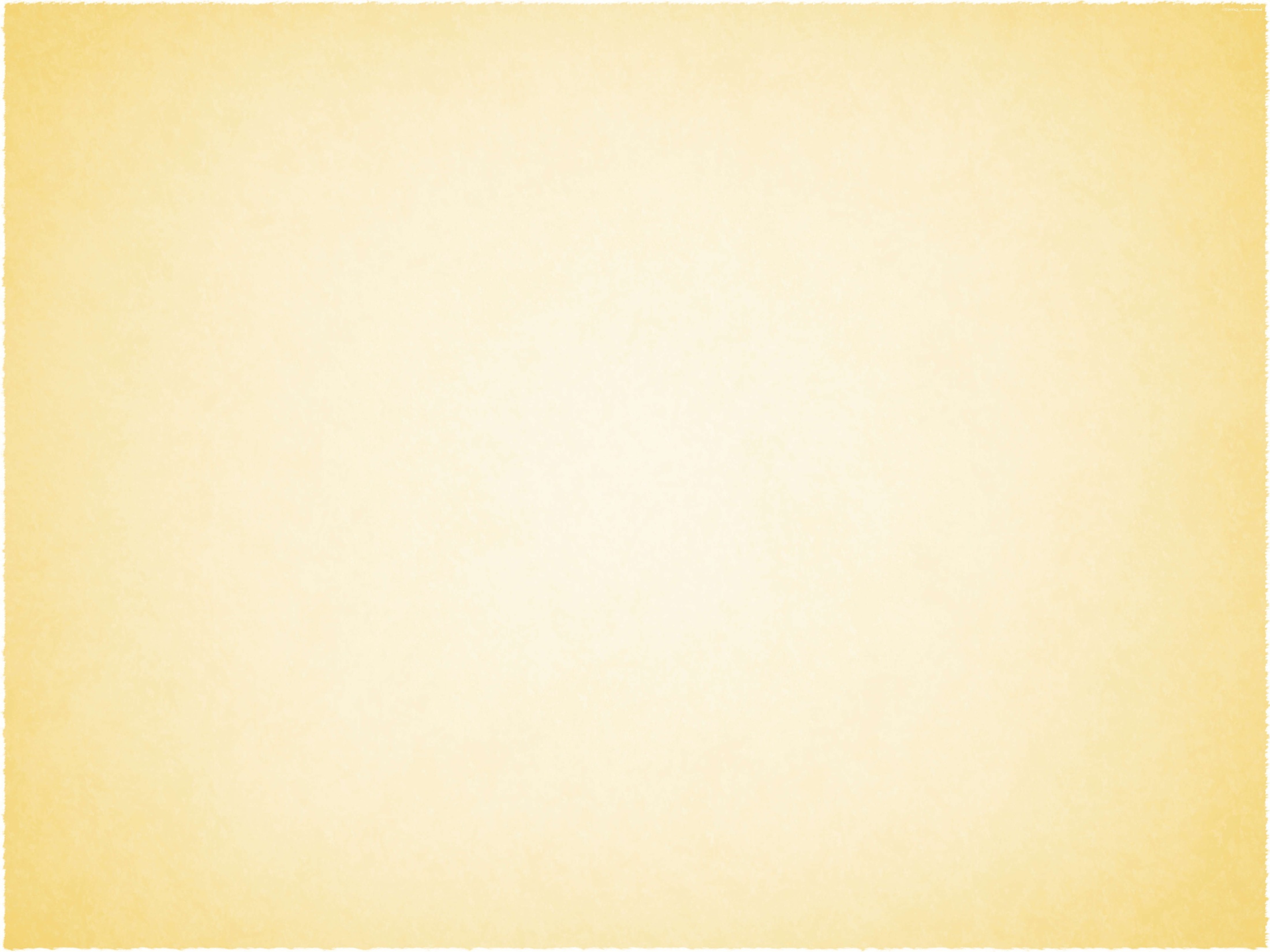 8. Экспертная деятельность
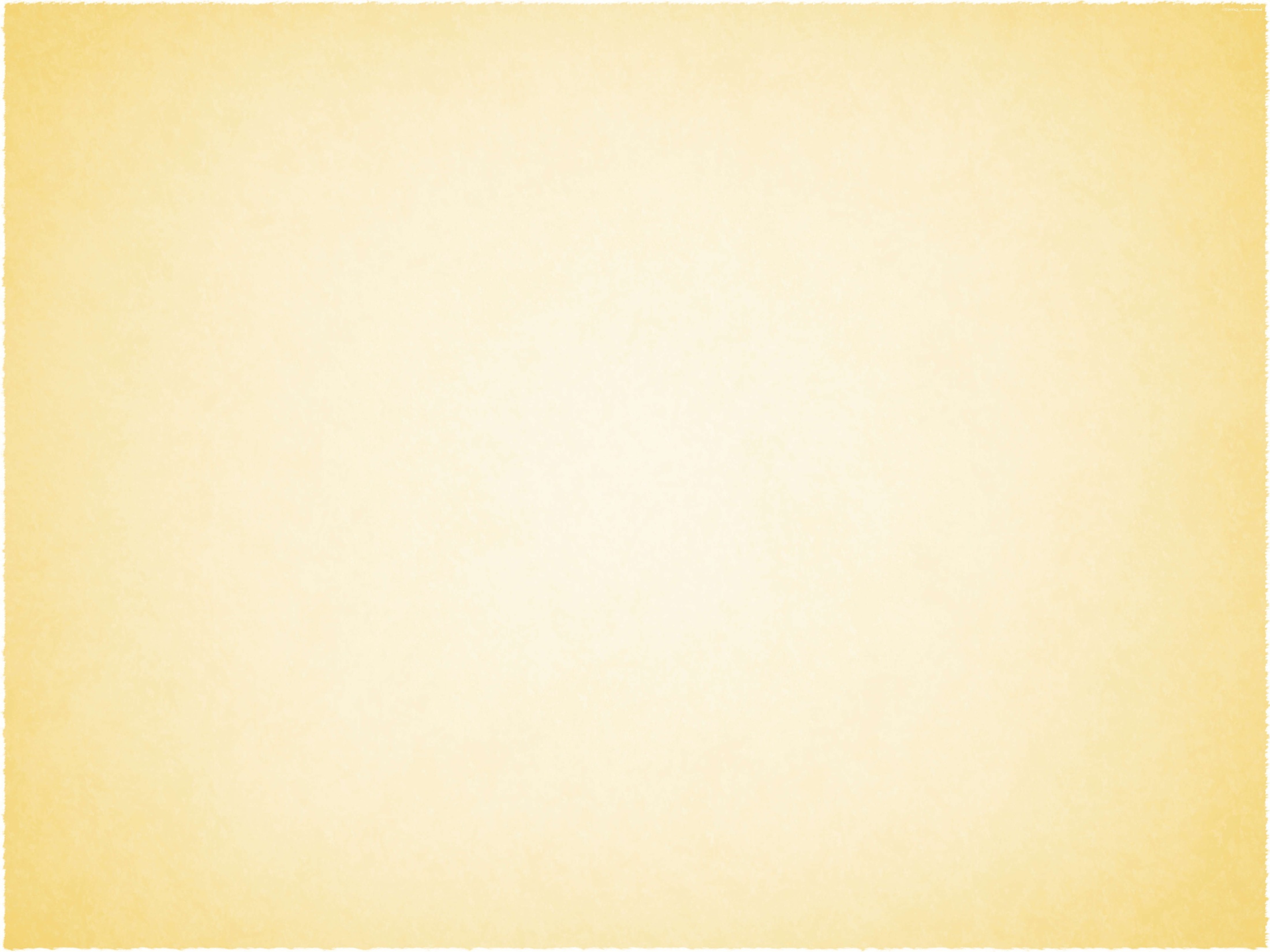 9. Общественно-педагогическая активность педагога: участие в комиссиях, педагогических сообществах, в жюри конкурсов
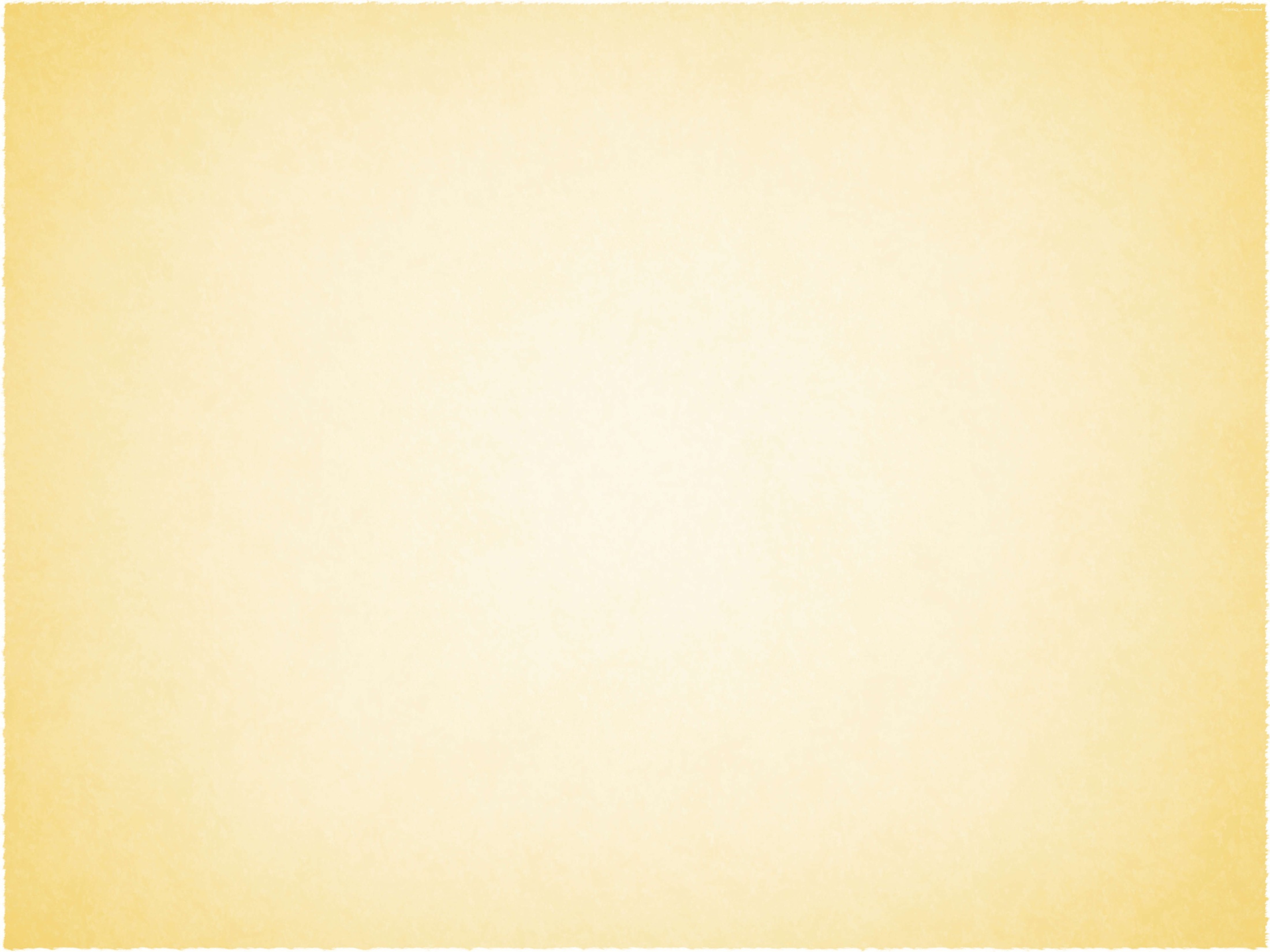 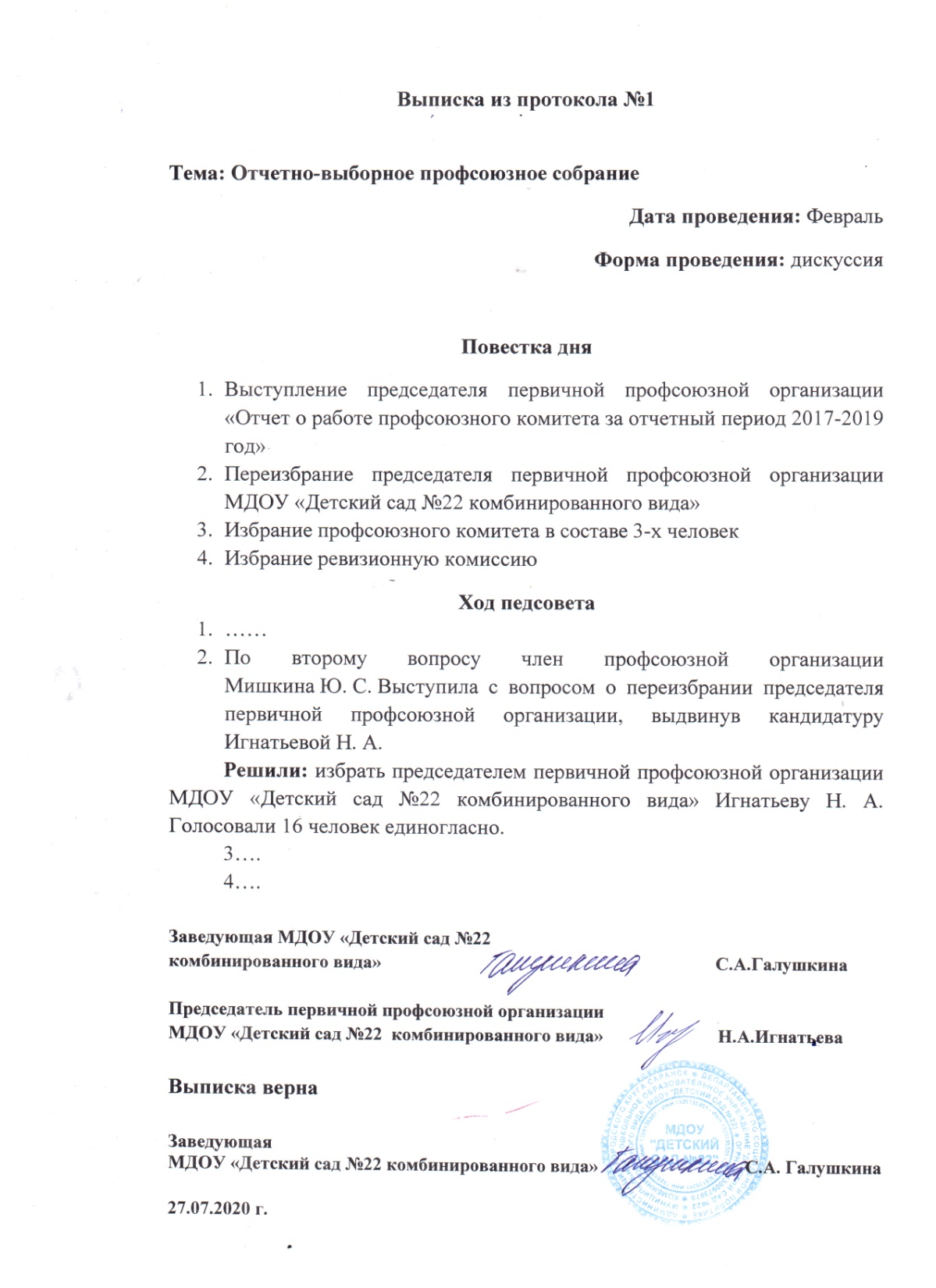 10. Позитивные результаты работы с воспитанниками: 
Наличие системы воспитательной работы;
Наличие качественной, эстетически оформленной текущей документации;
Организации индивидуального подхода;
Снижение простудной заболеваемости воспитанников;
Отлаженная система взаимодействия с родителями;
Отсутствие жалоб и обращений родителей на неправомерные действия;
Реализация здоровьесберегающих технологий в воспитательном процессе;
 духовно-нравственное воспитание и народные традиции
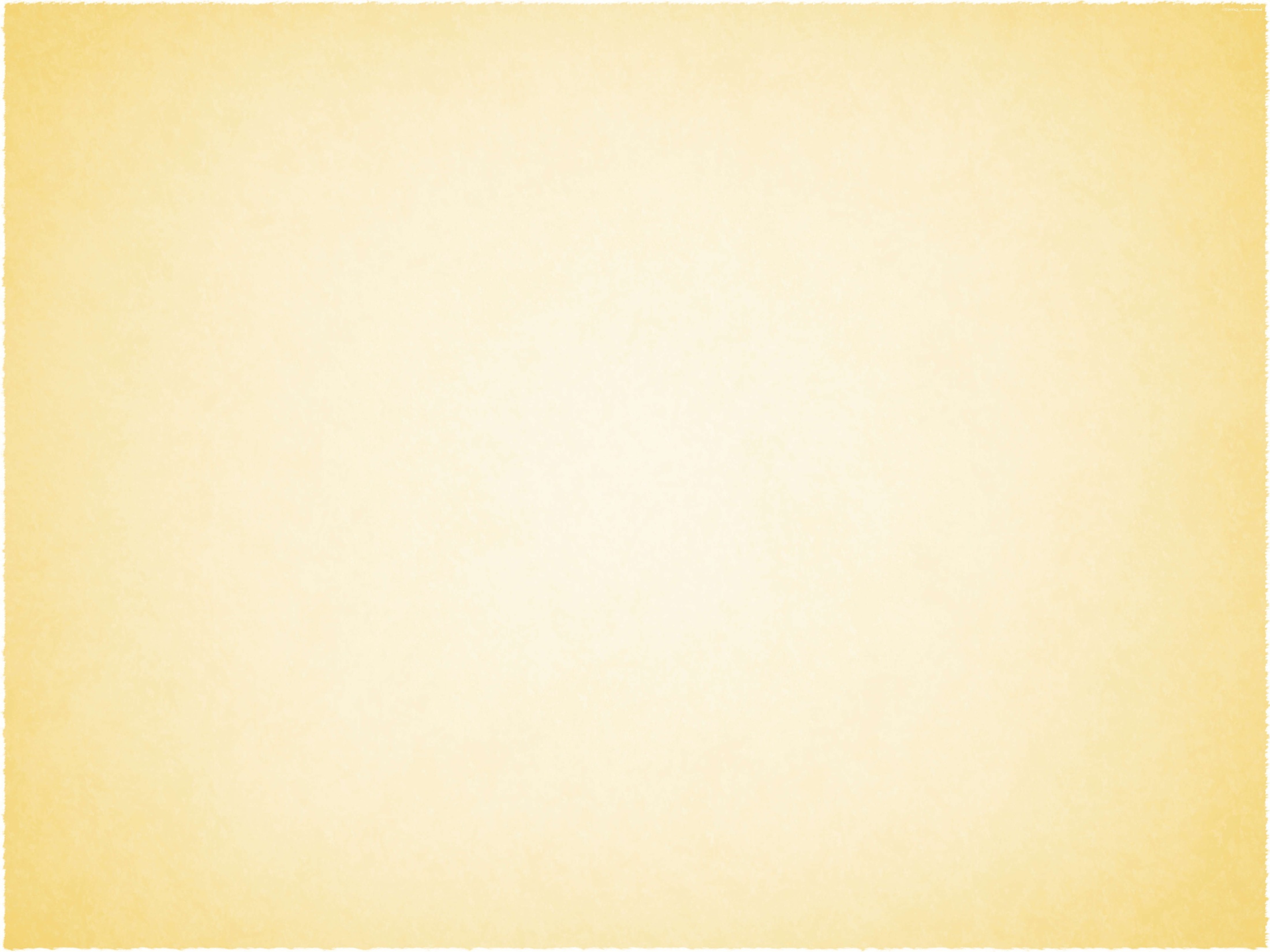 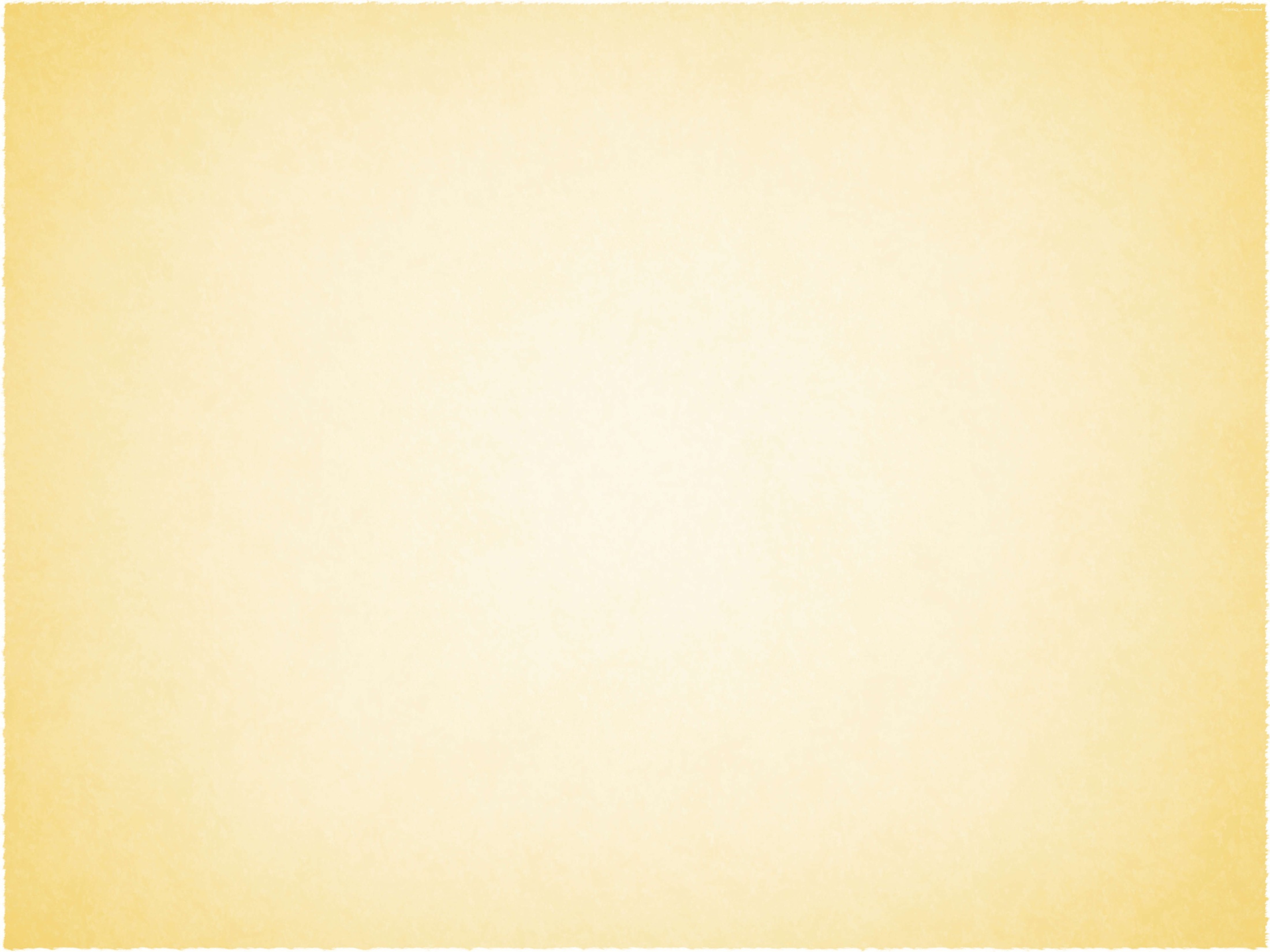 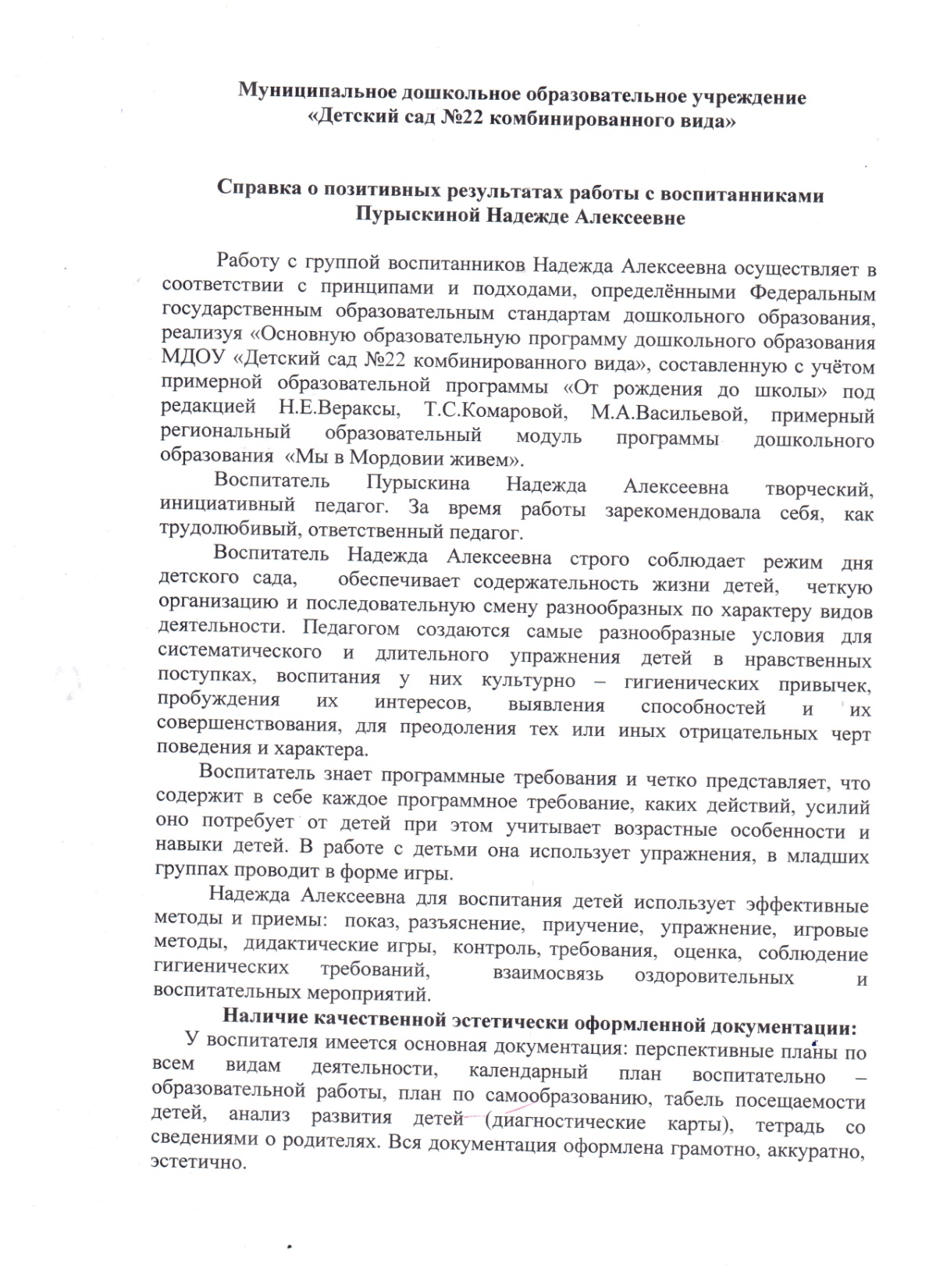 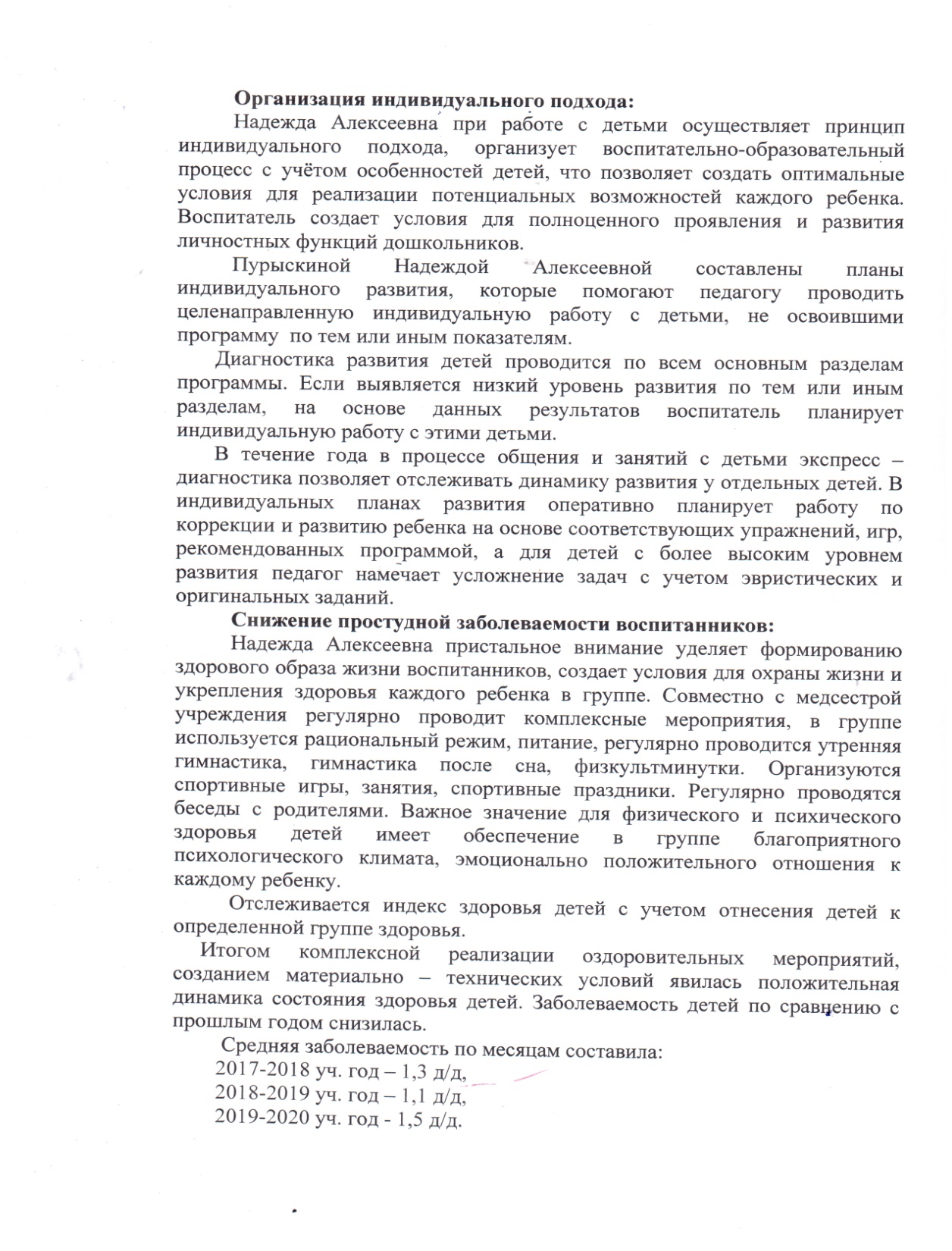 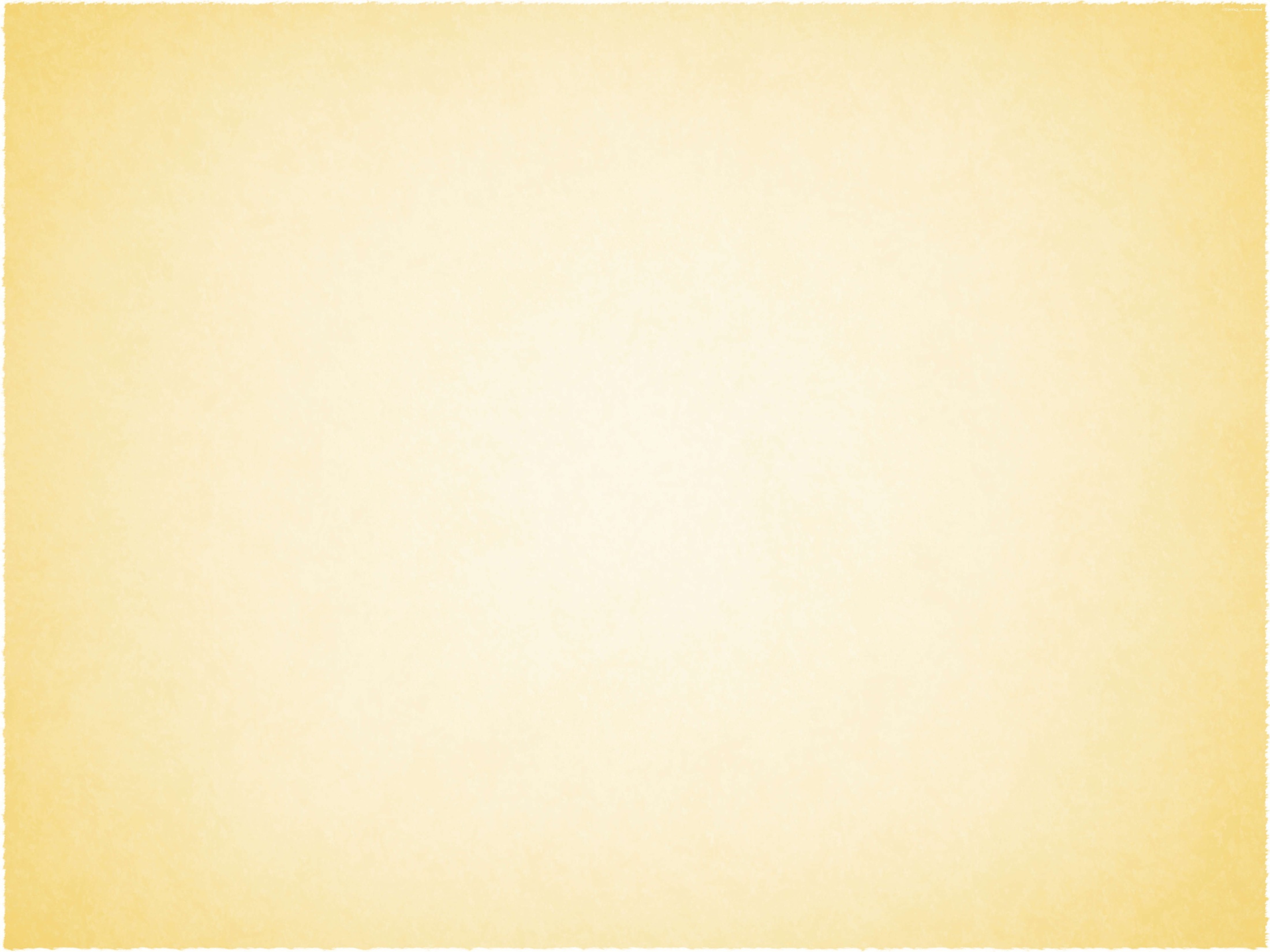 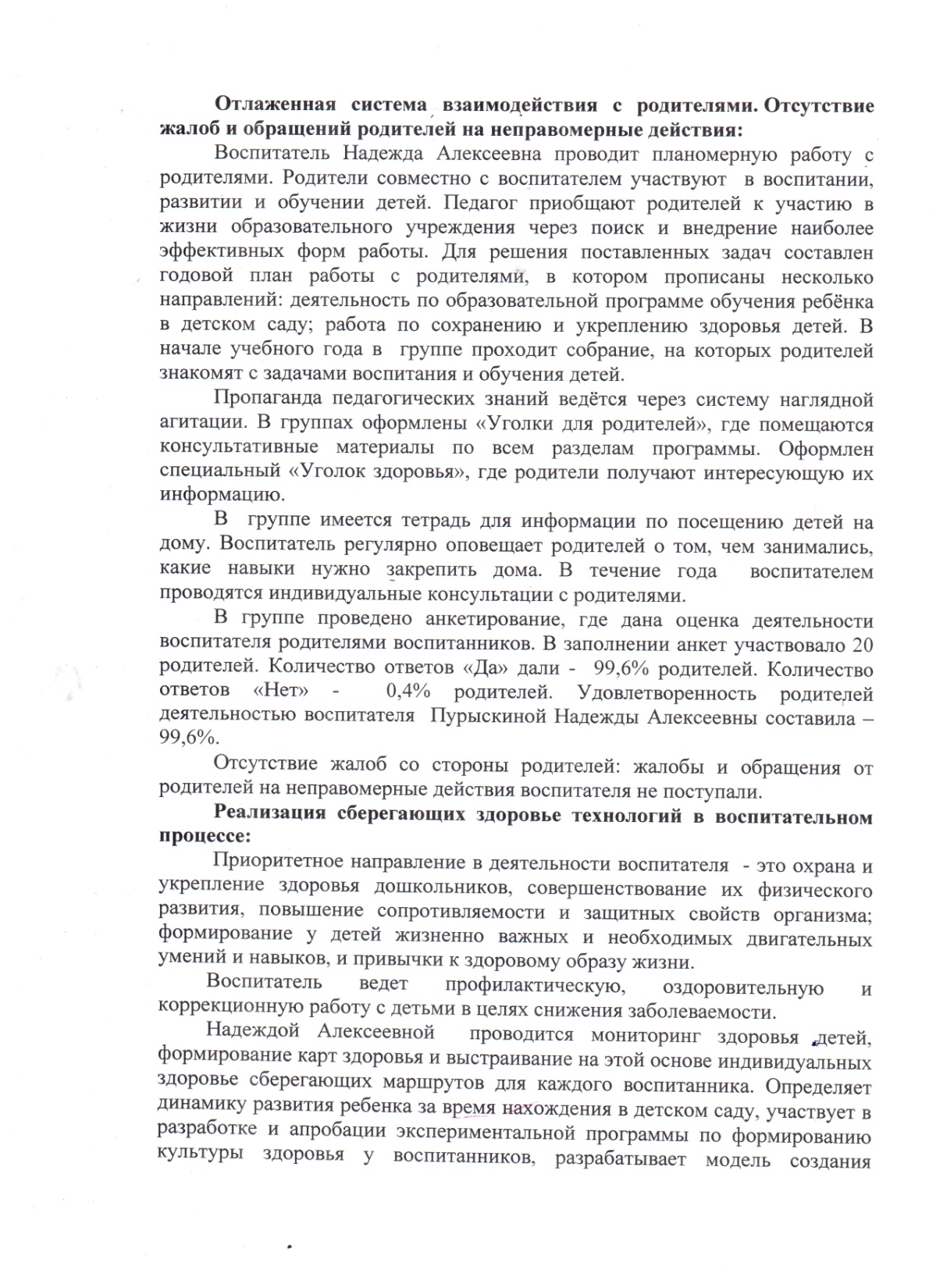 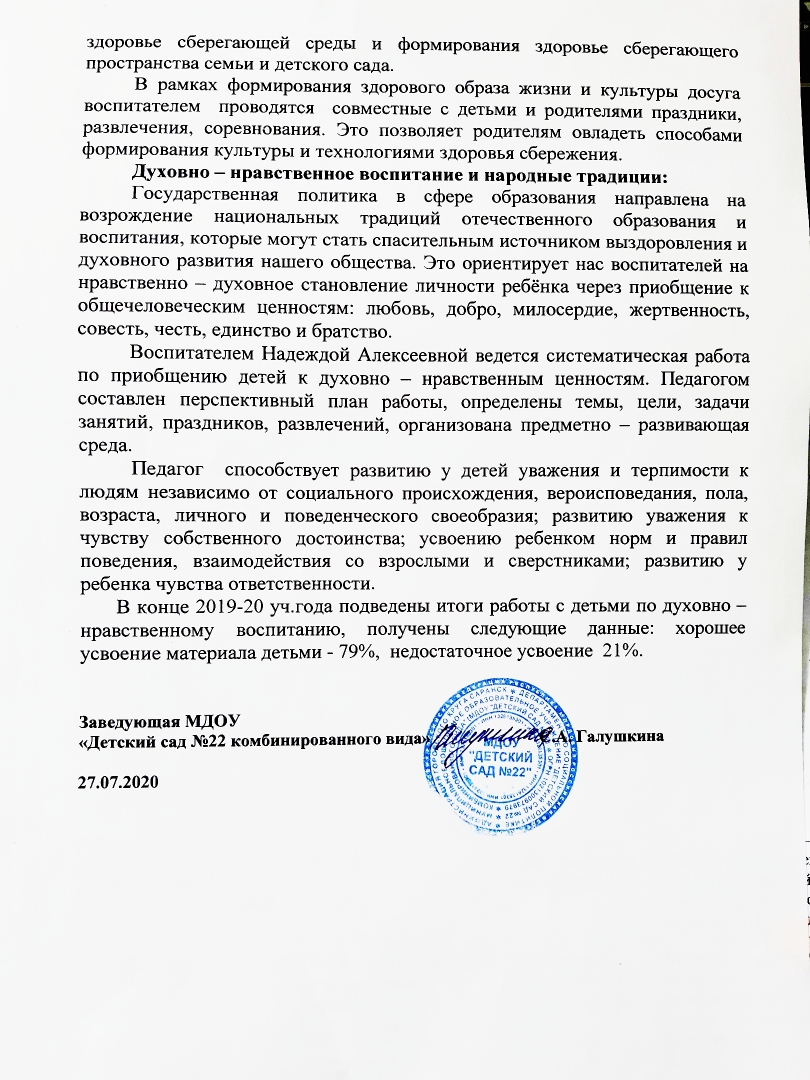 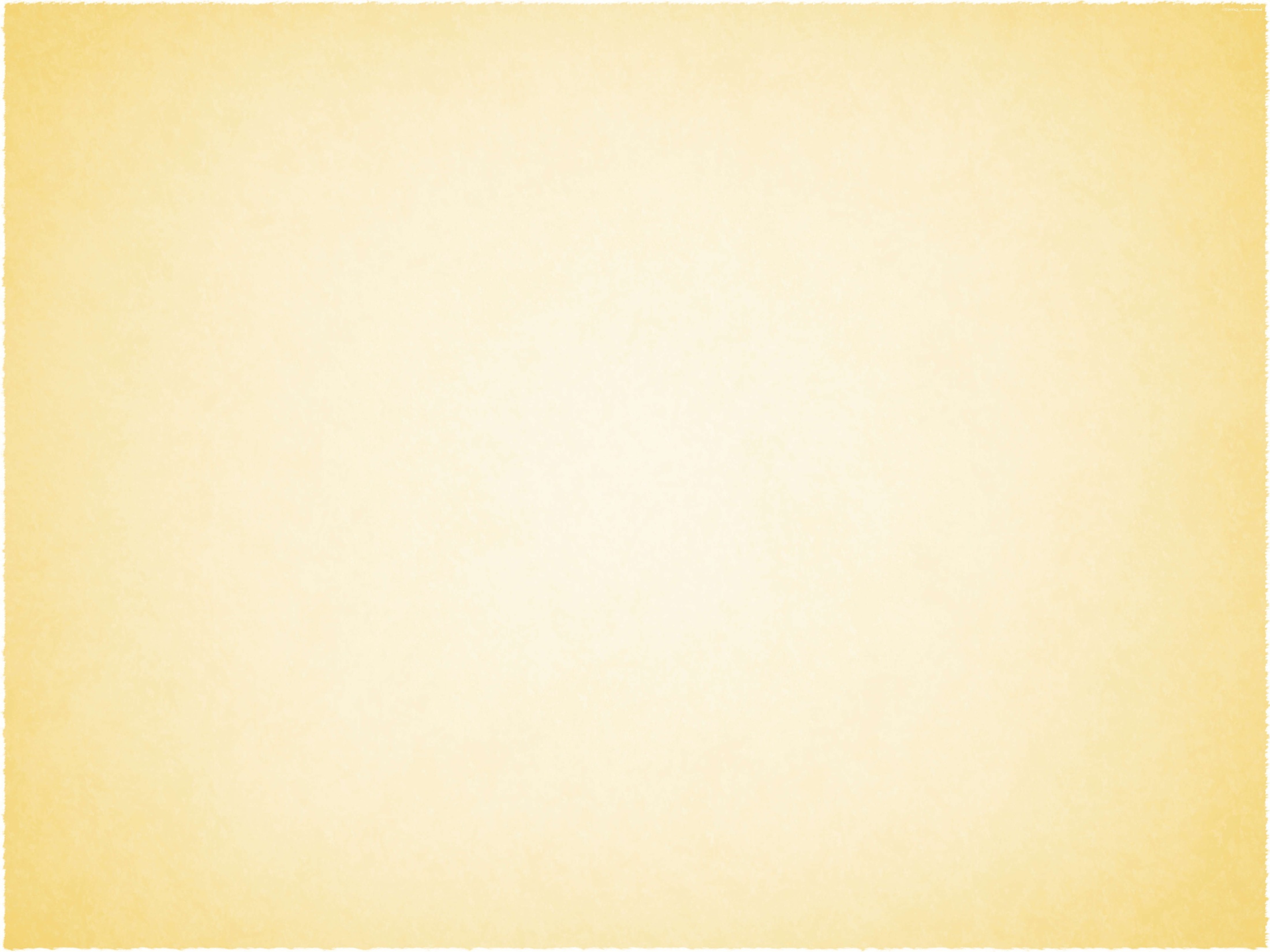 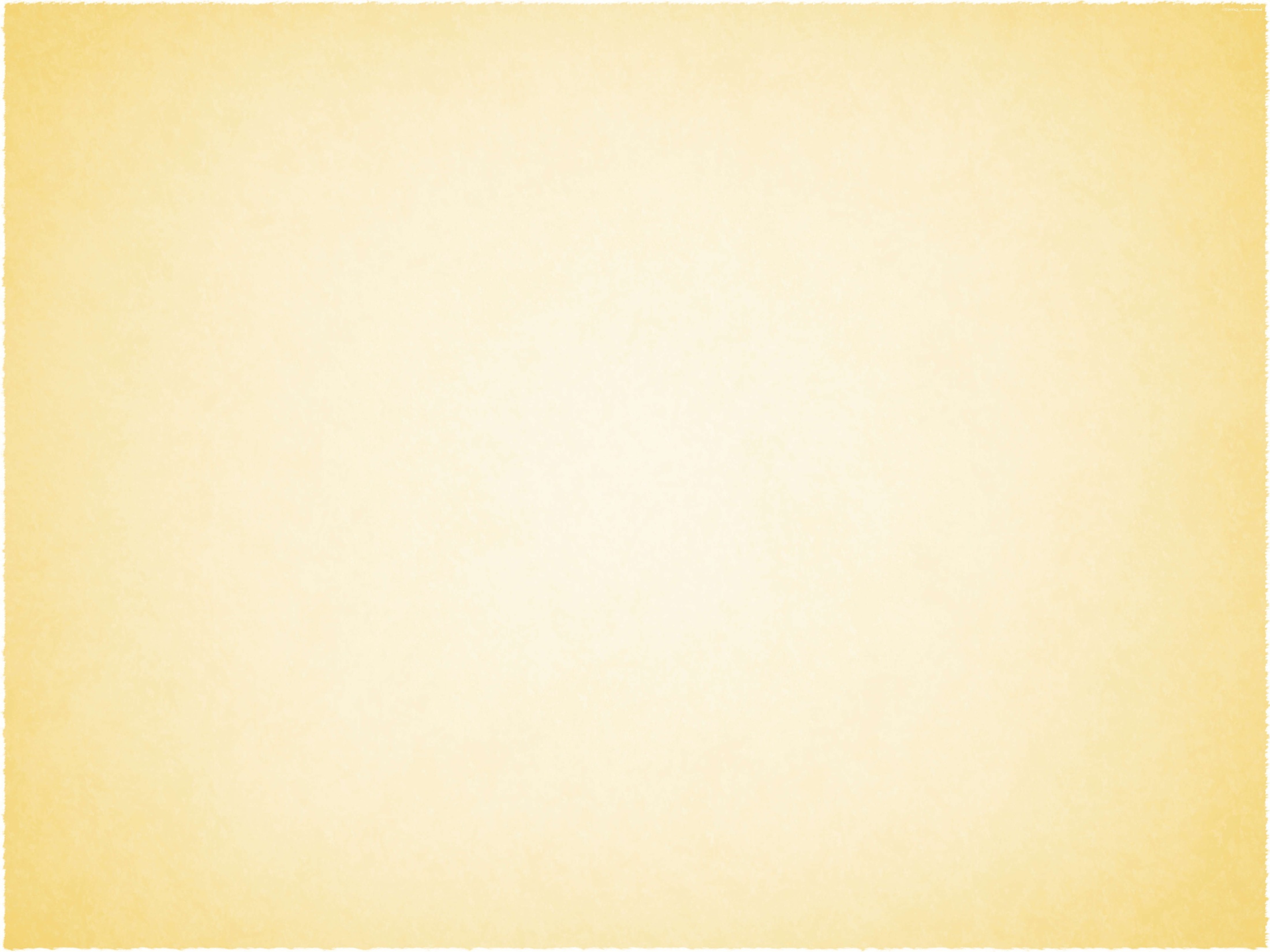 11. Качественное взаимодействие с родителями:
Систематическое проведение родительских собраний;
Проведение круглых столов консультаций в нетрадиционной форме(педагогическое просвещение родителей);
Проведение экскурсий, образовательных путешествий с детьми; проведение совместных конкурсов, выставок;
Организация родителей на субботниках, благоустройстве участков, создании развивающей среды группы.
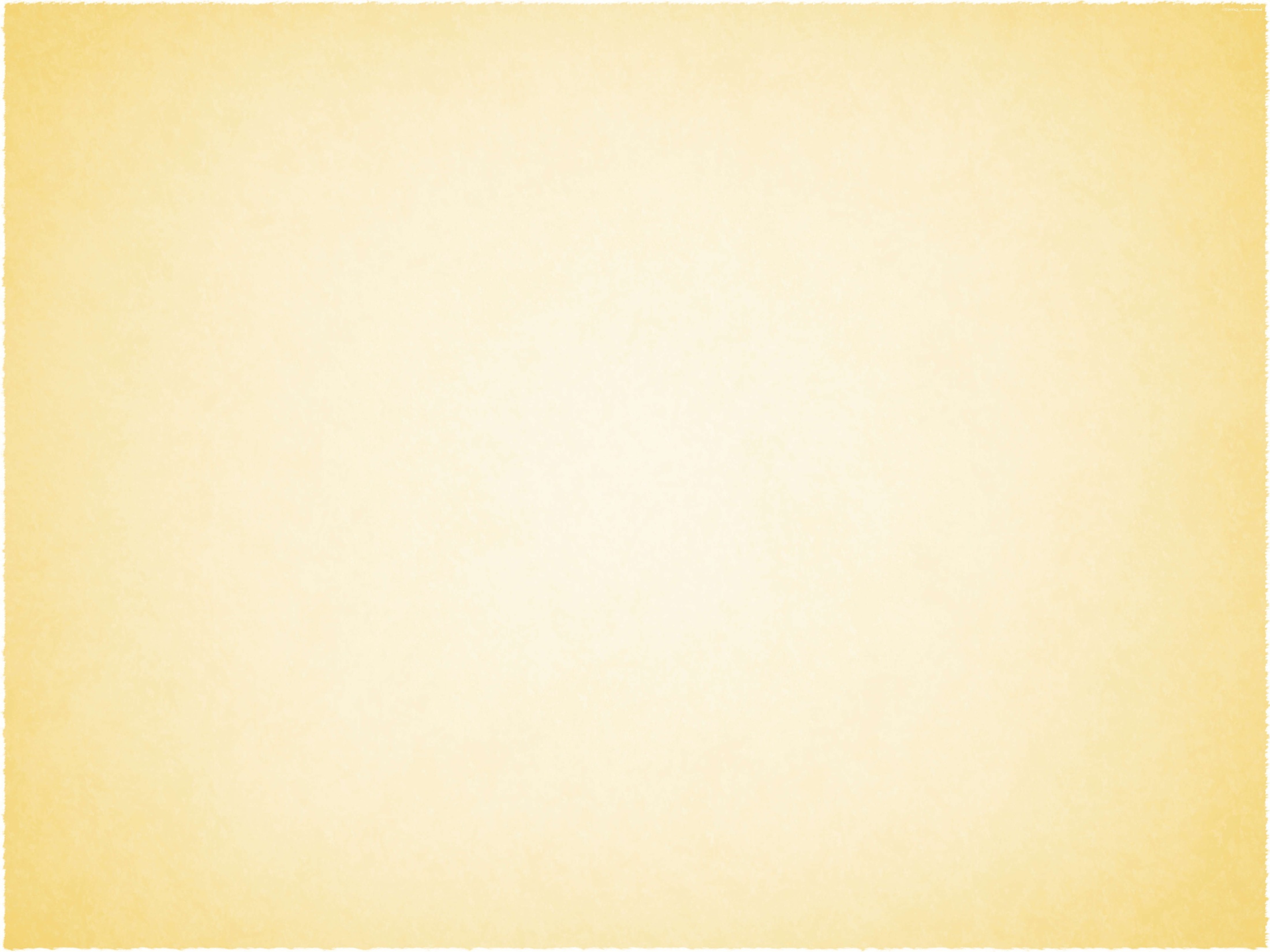 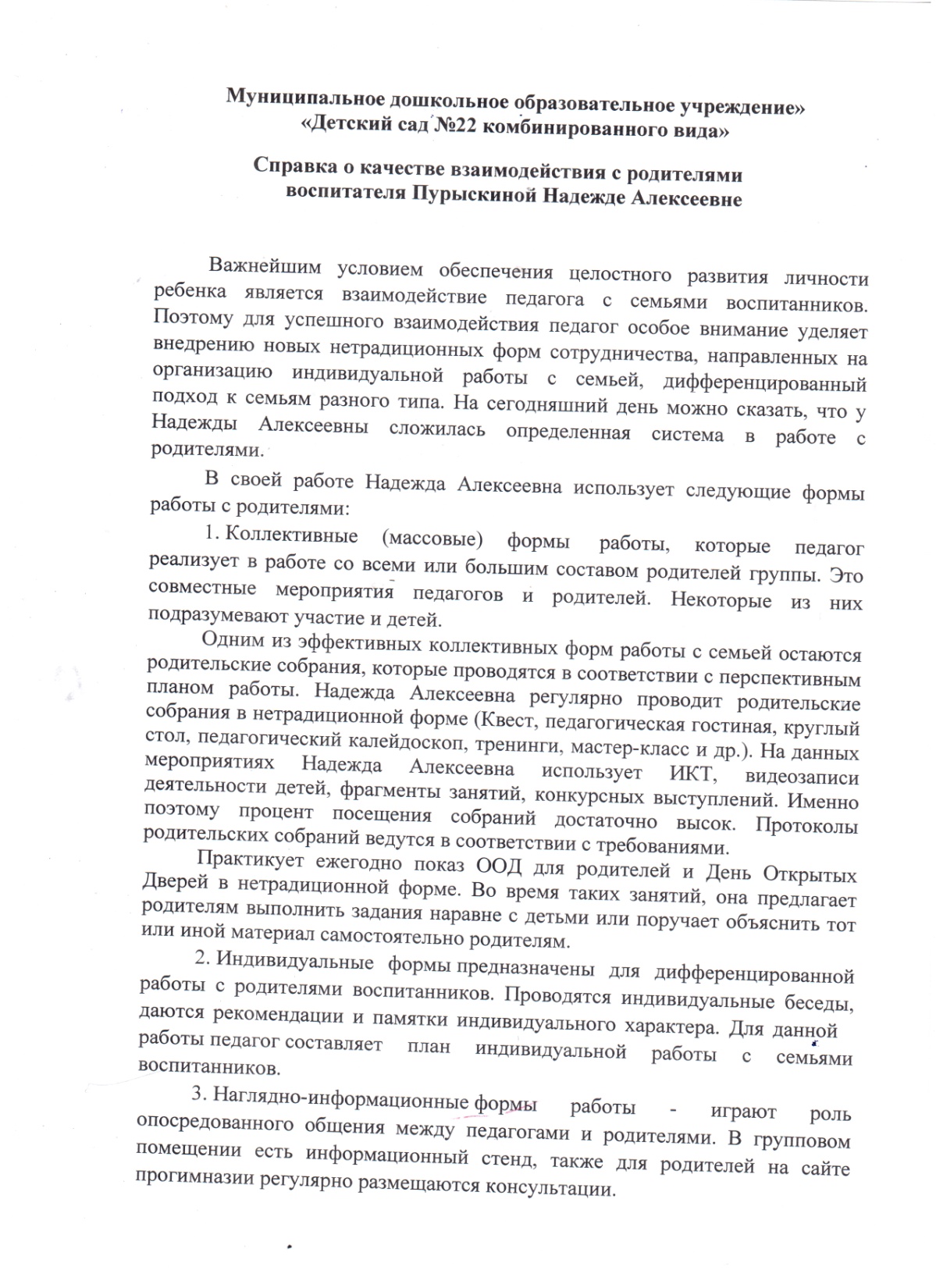 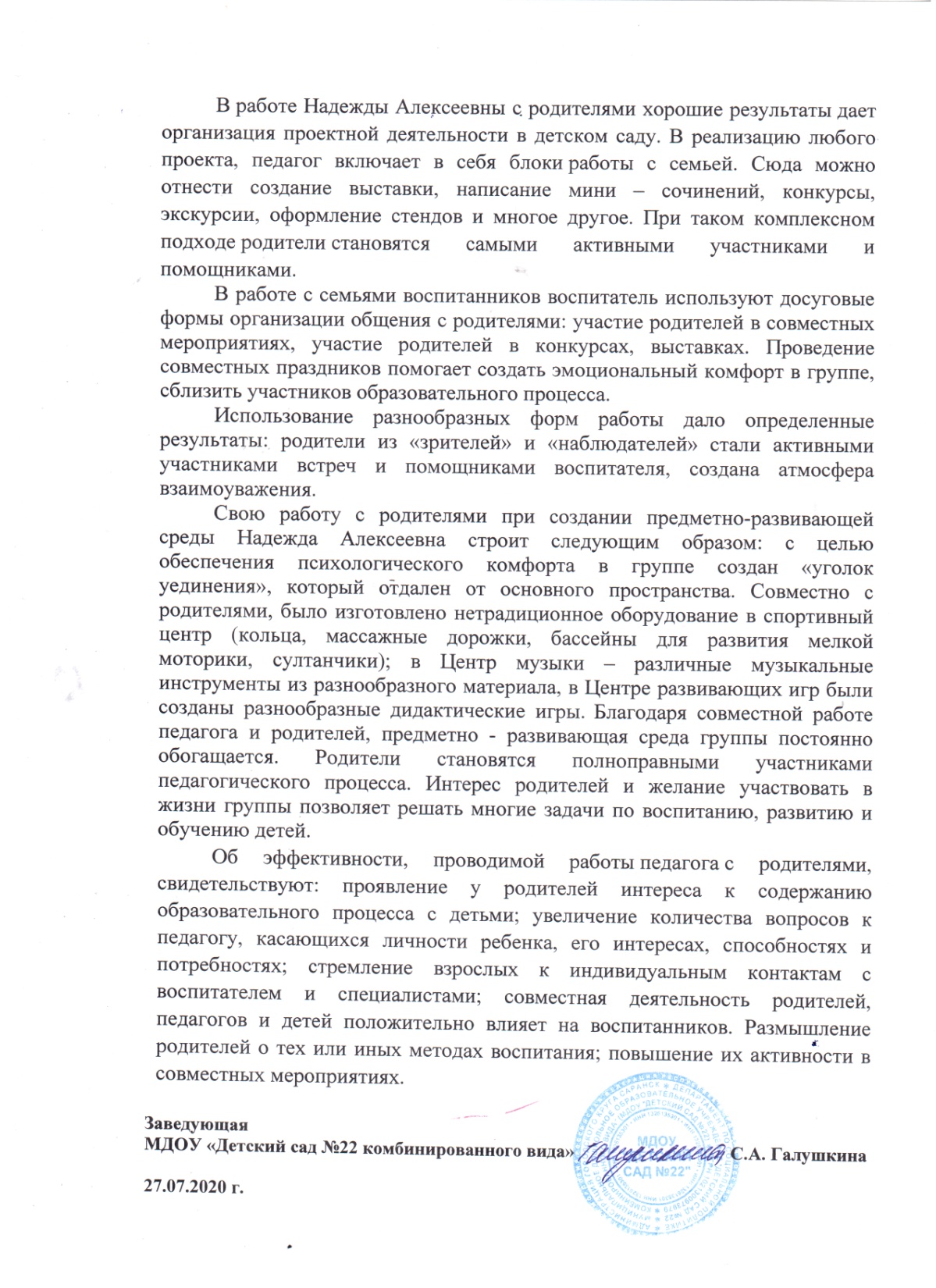 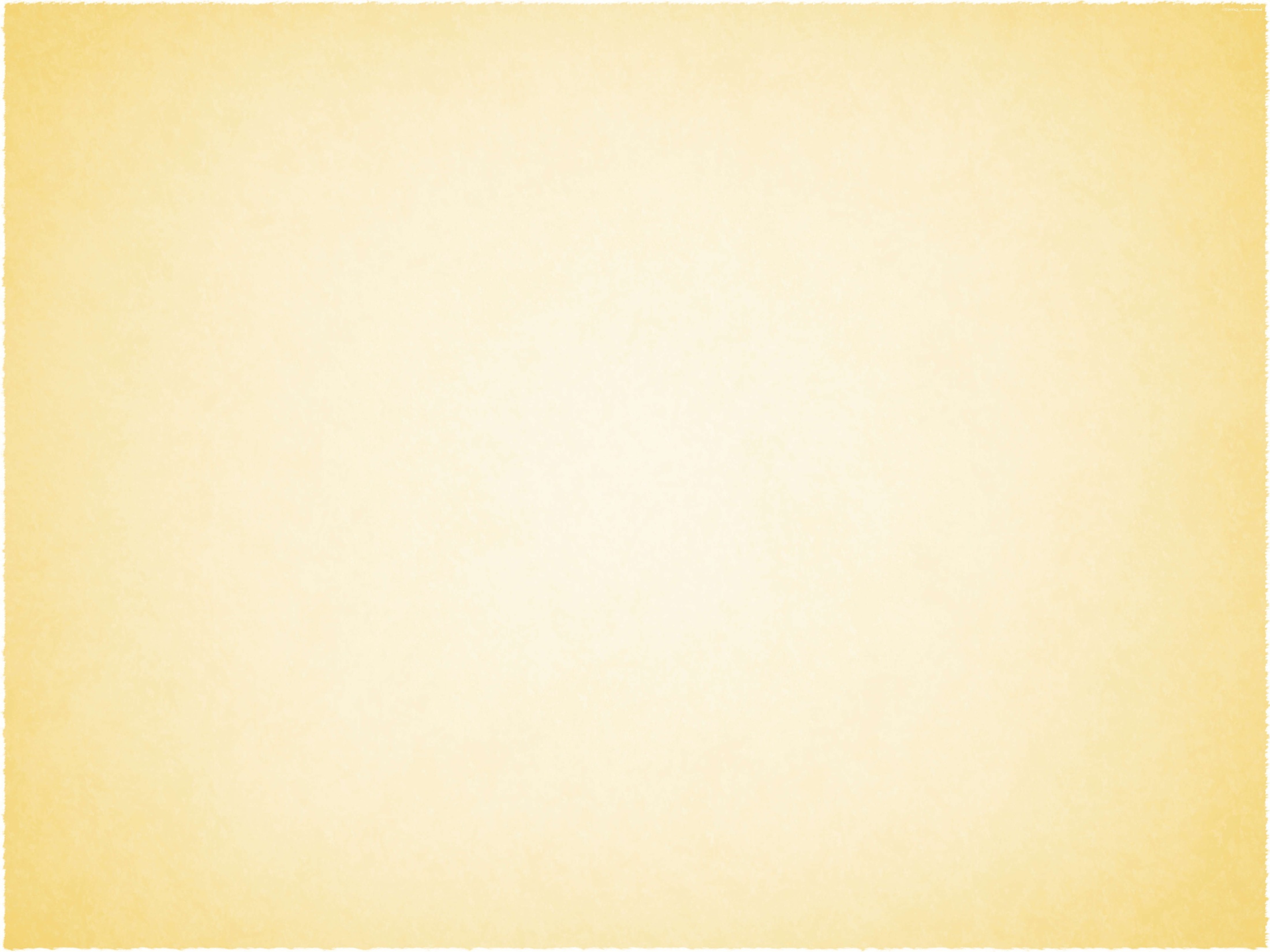 12. Работа с детьми 
из социально-неблагополучных семей
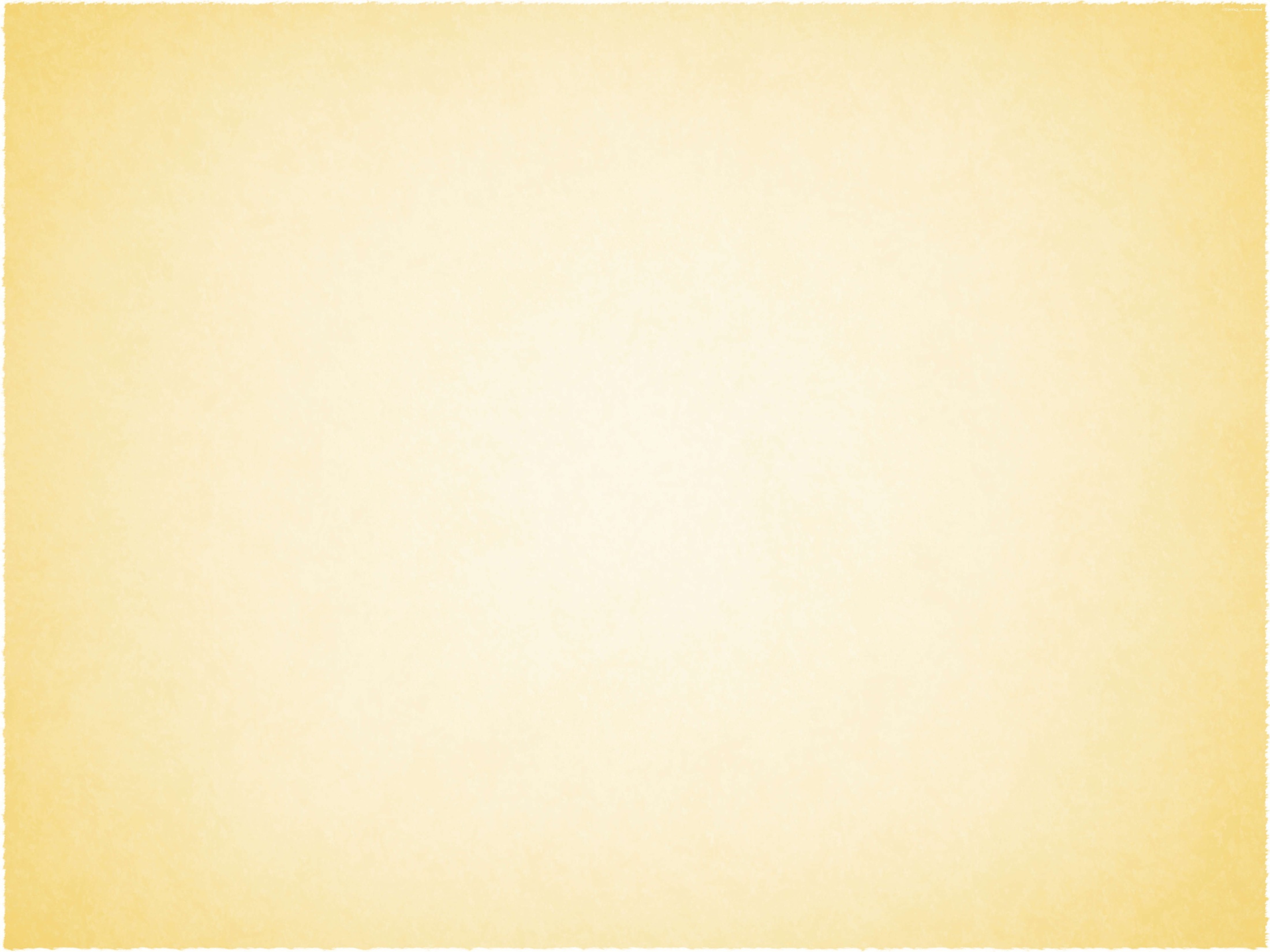 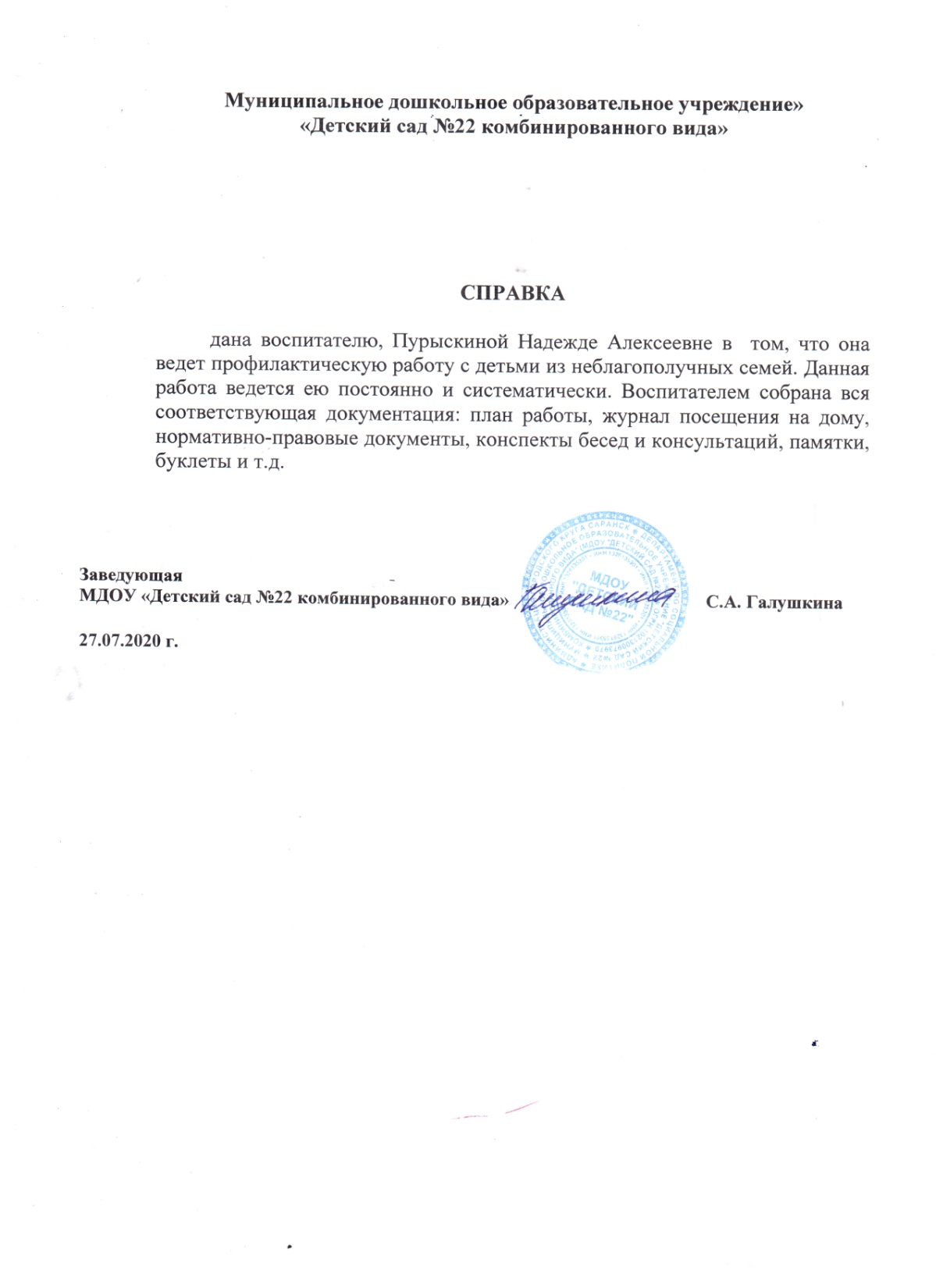 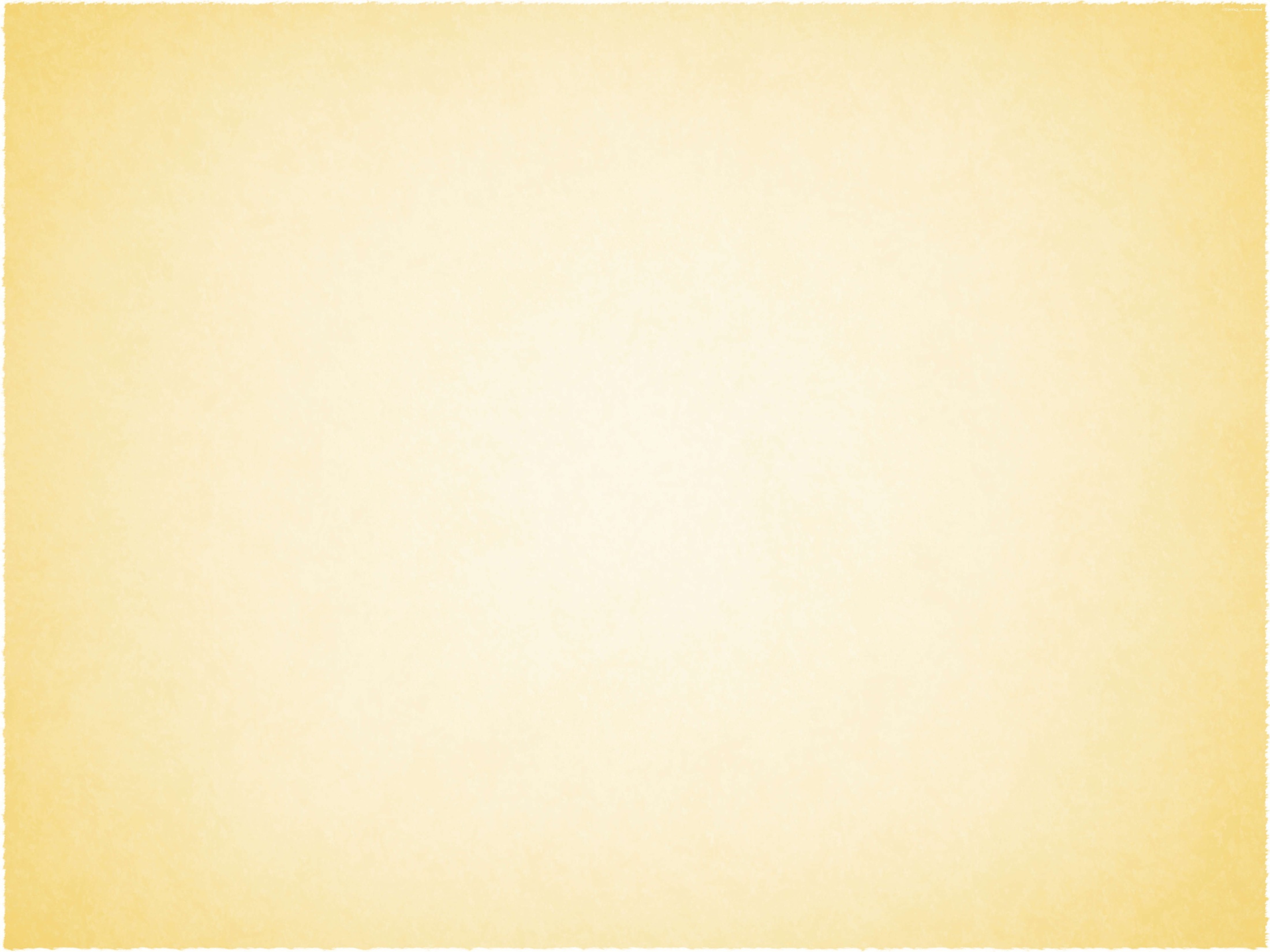 13.Участие педагога в профессиональных конкурсах
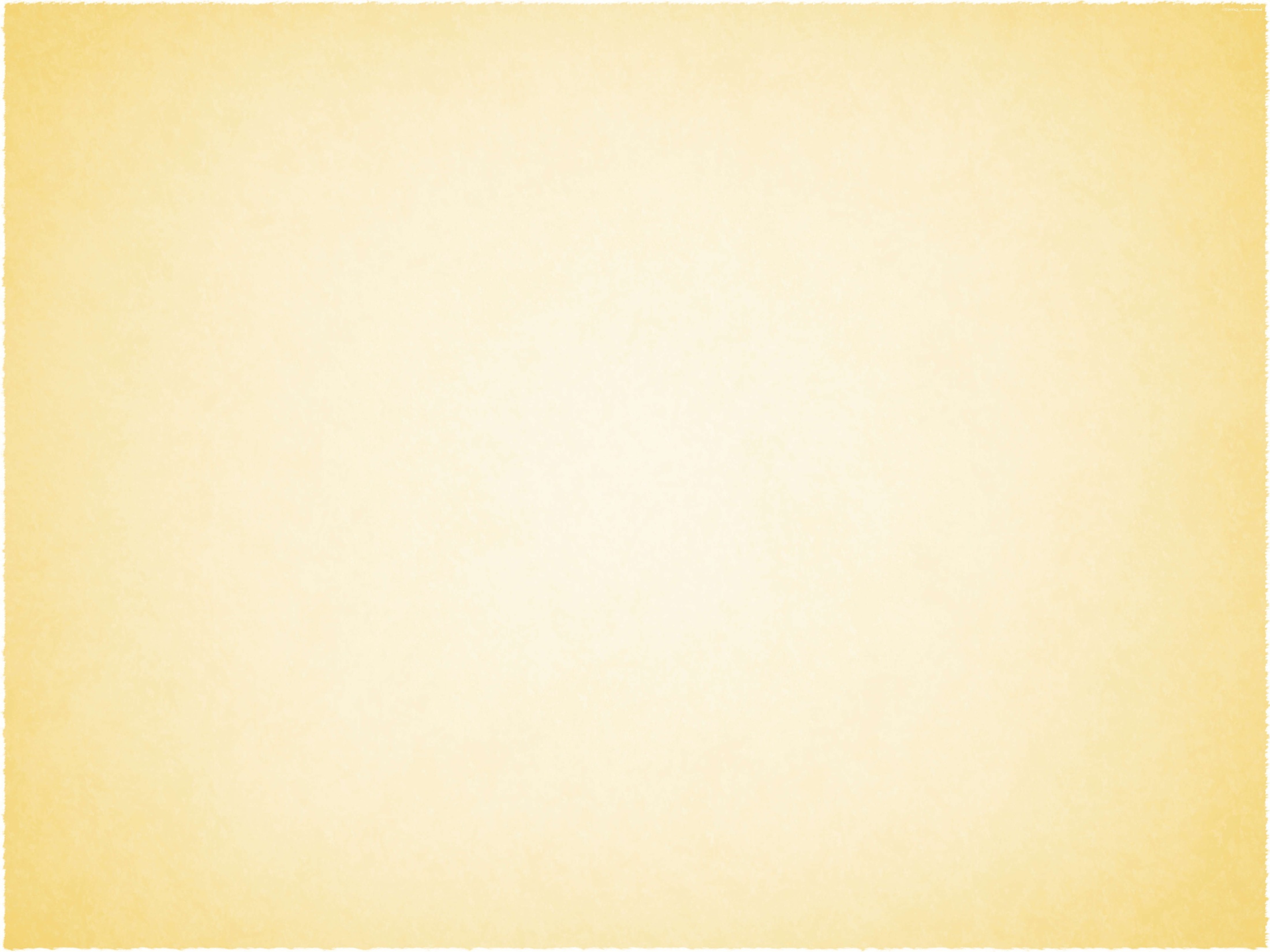 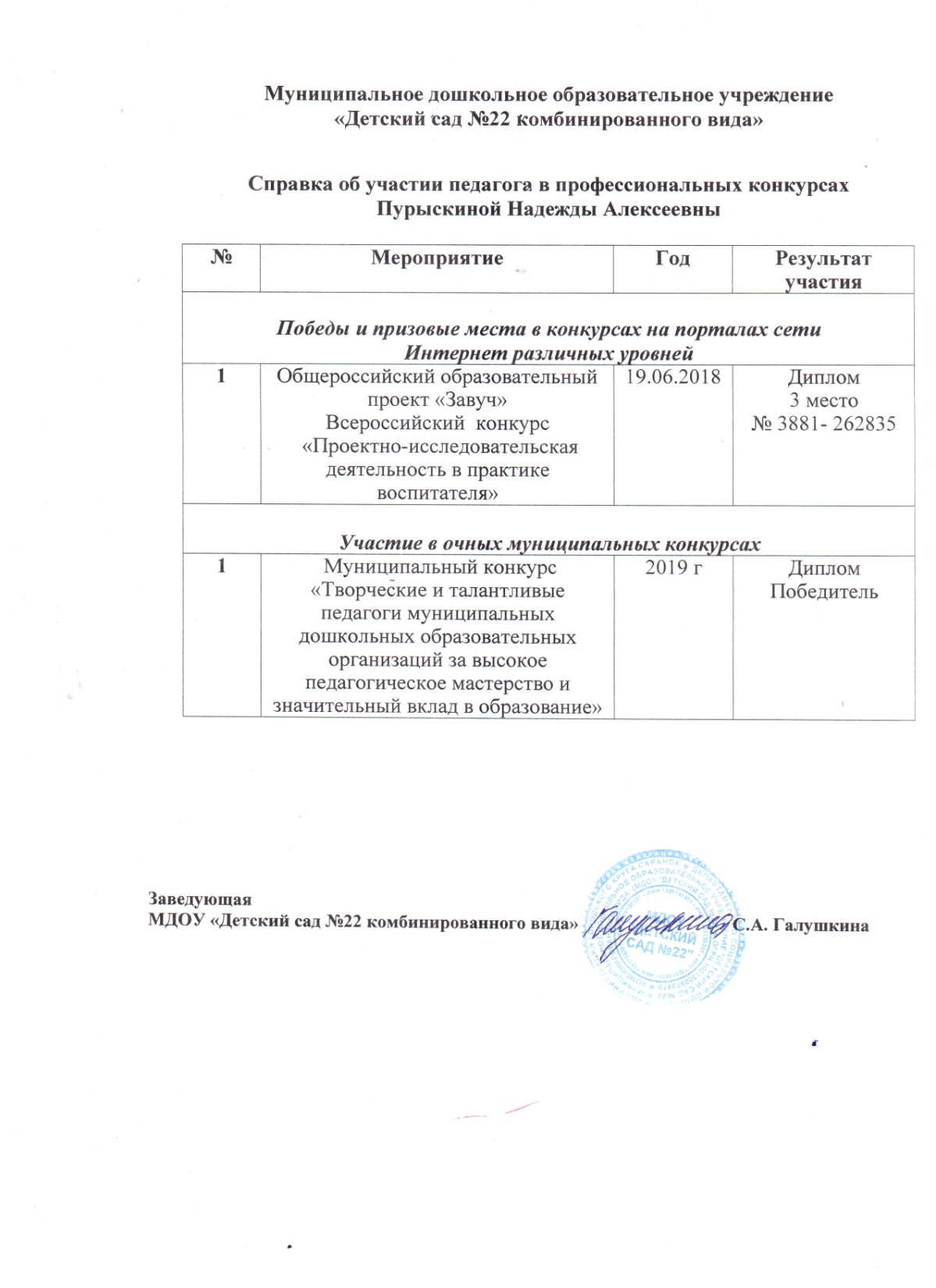 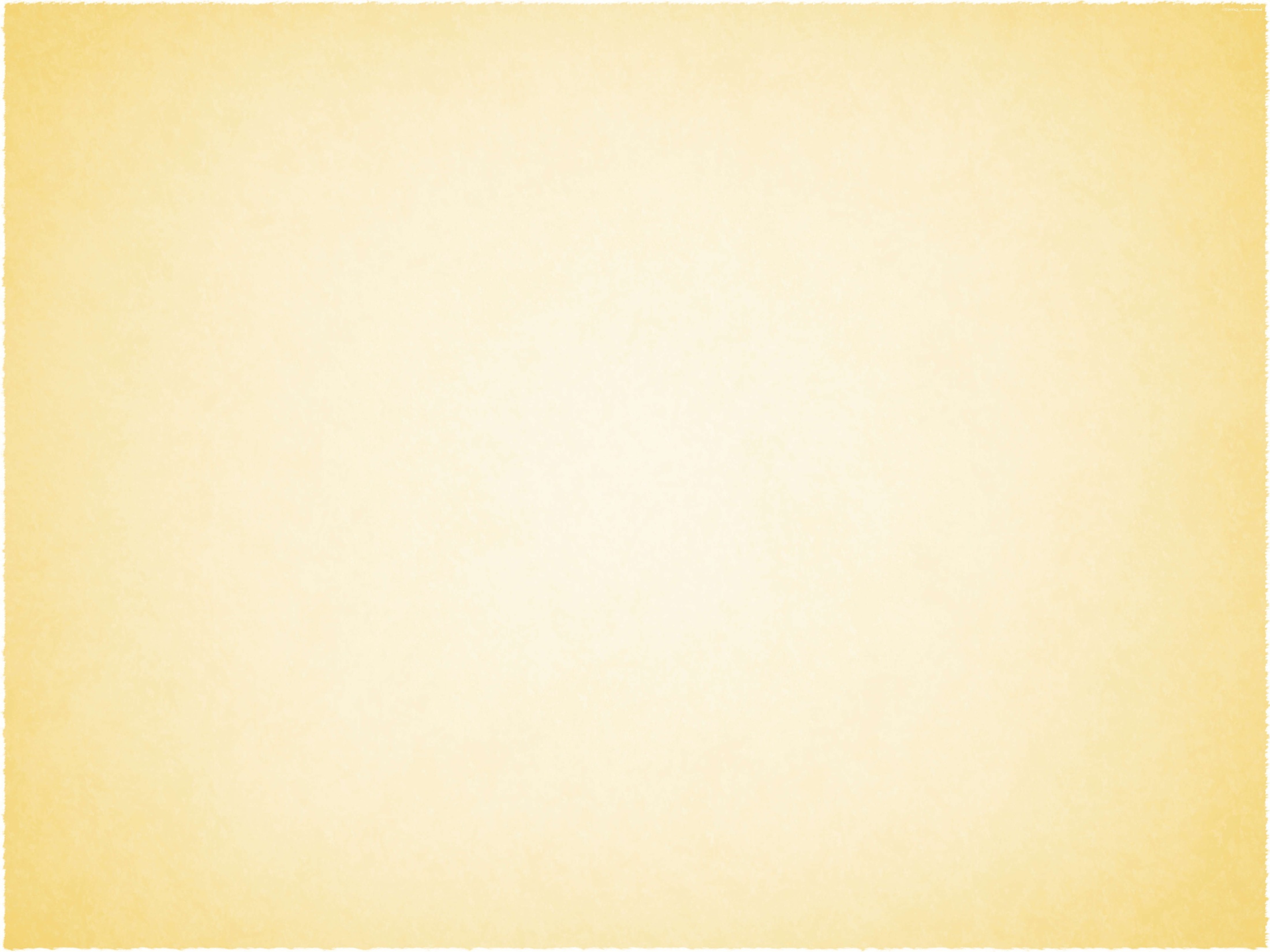 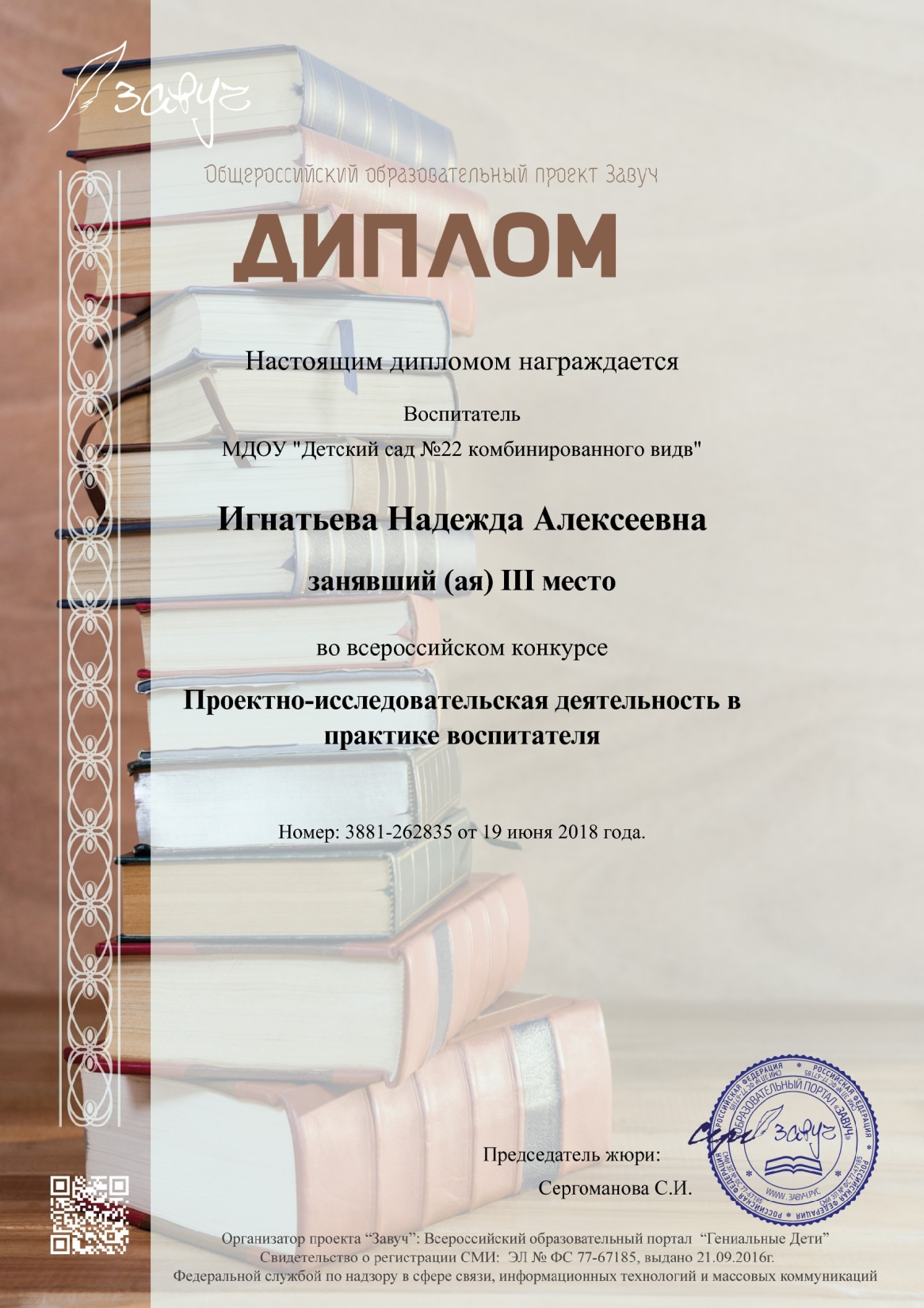 Победы и призовые места в конкурсах на порталах сети 
Интернет различных уровней
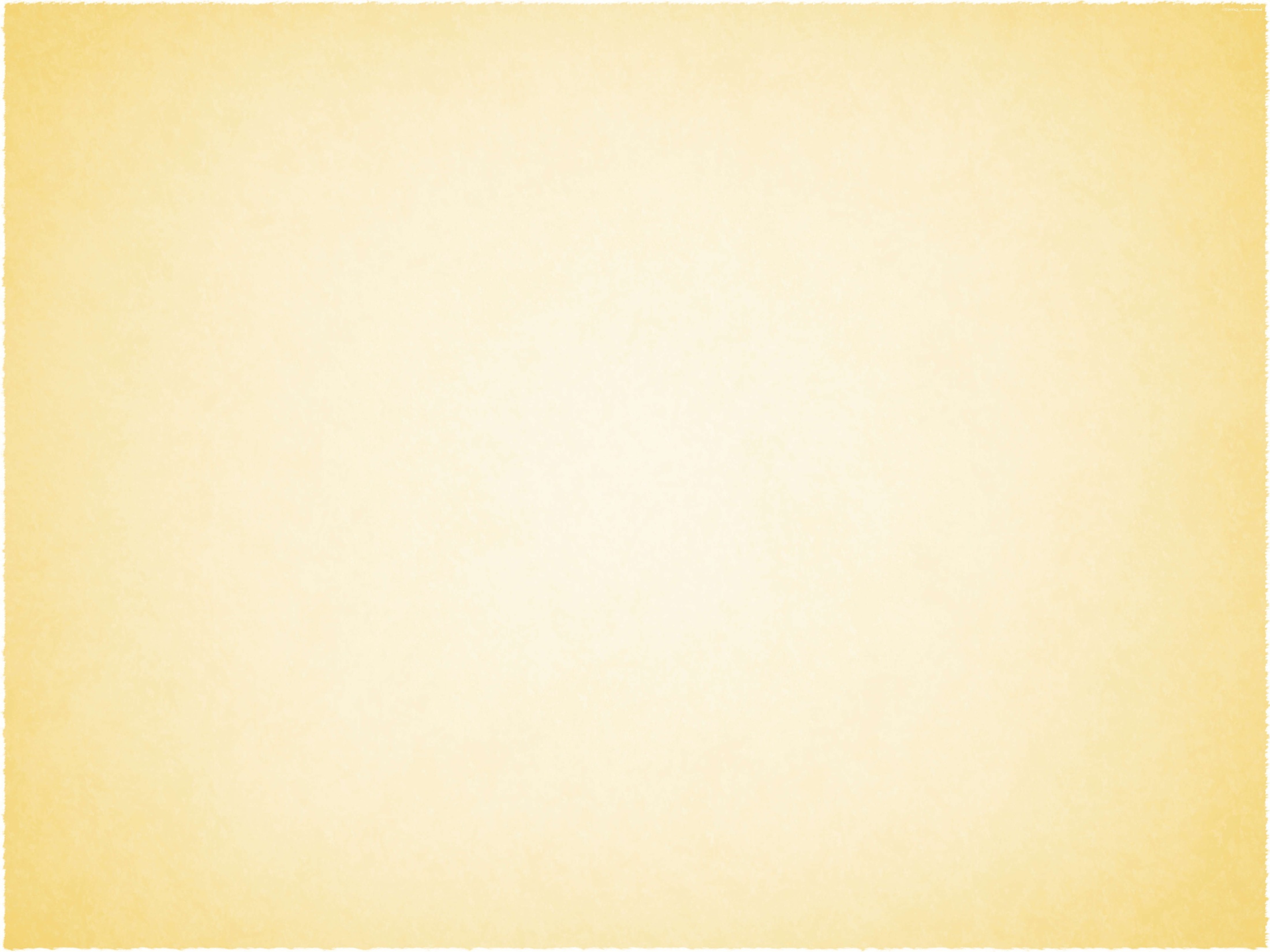 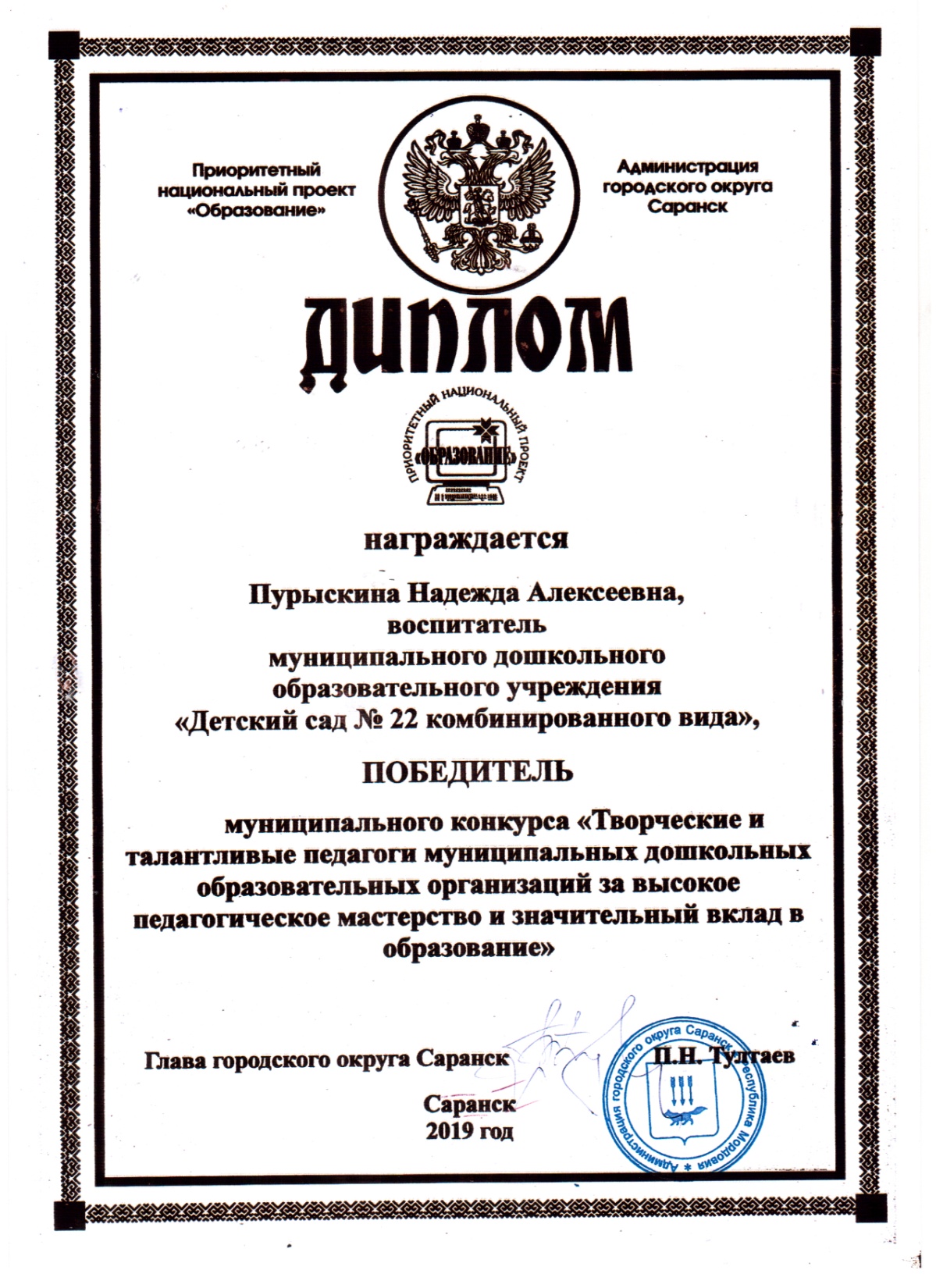 Участие в очных муниципальных конкурсах
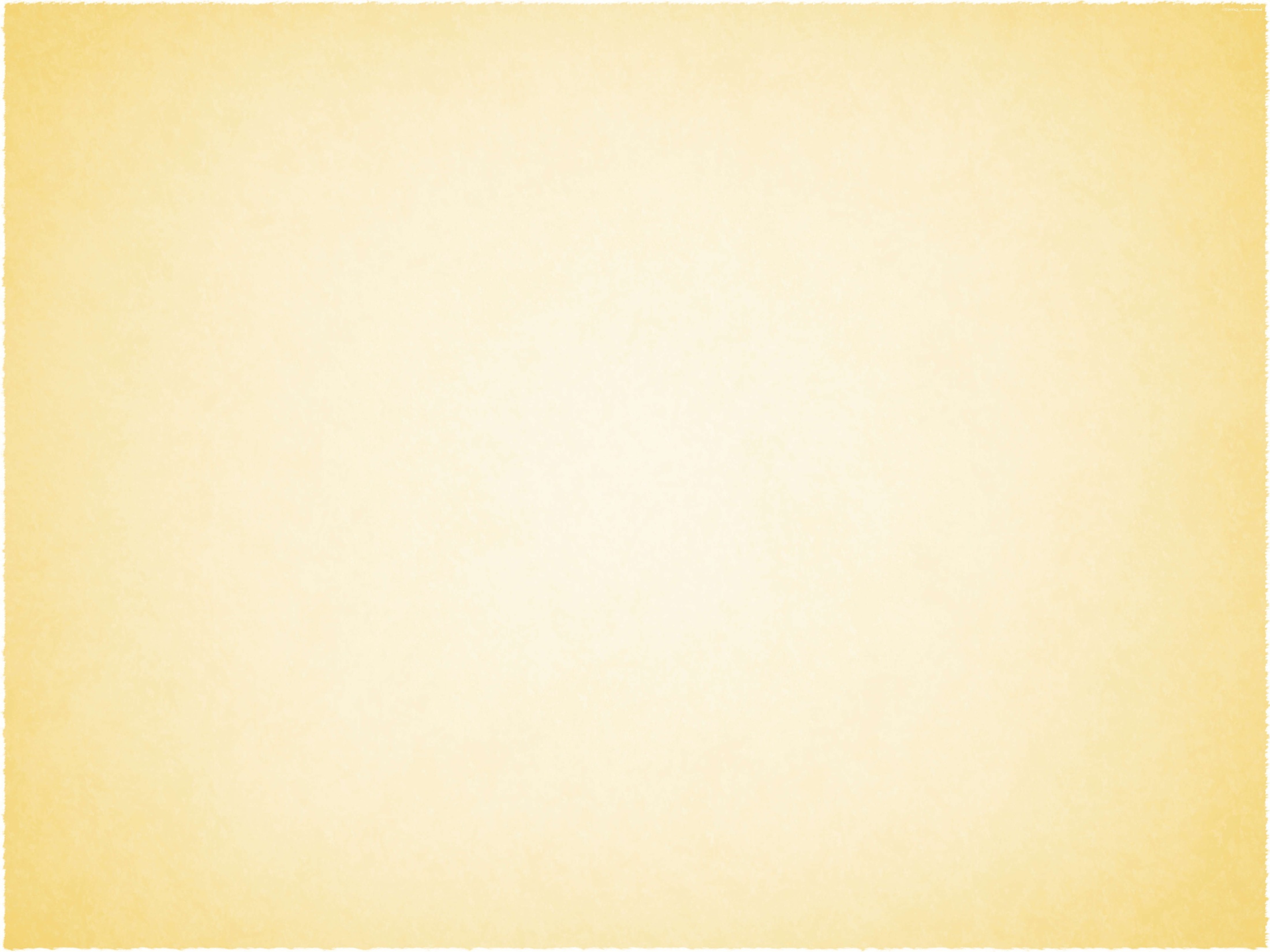 14.Награды и поощрения
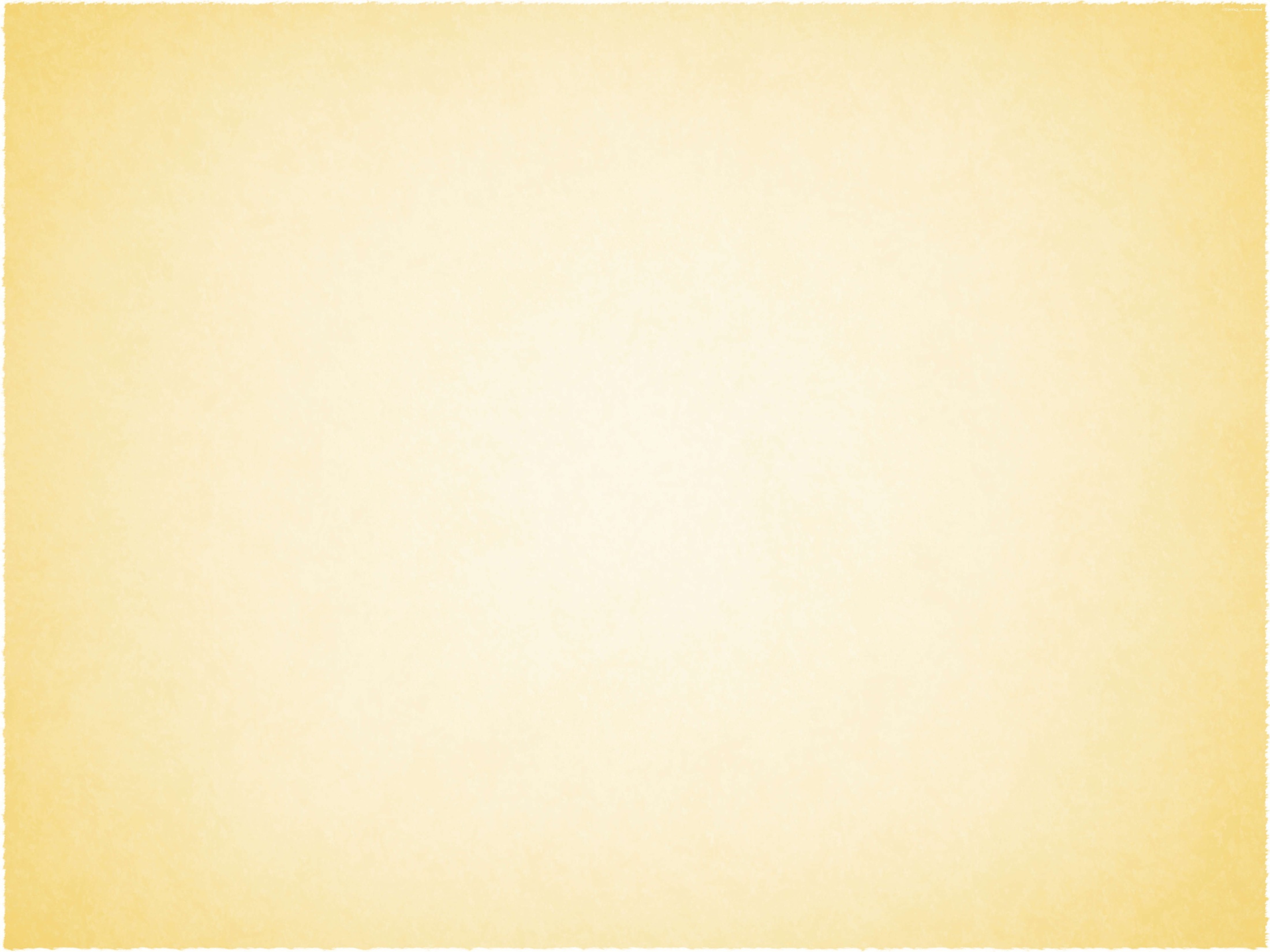 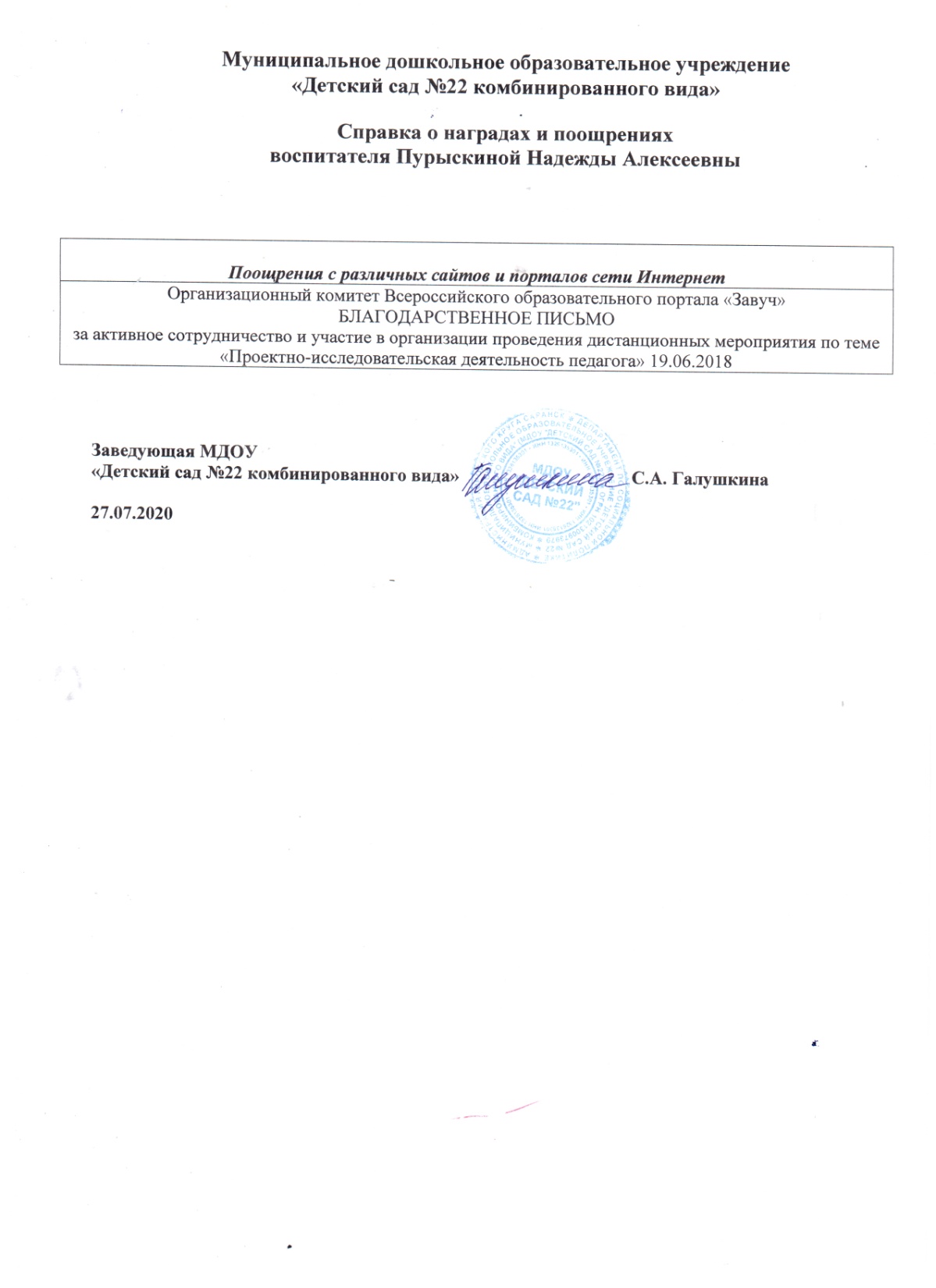 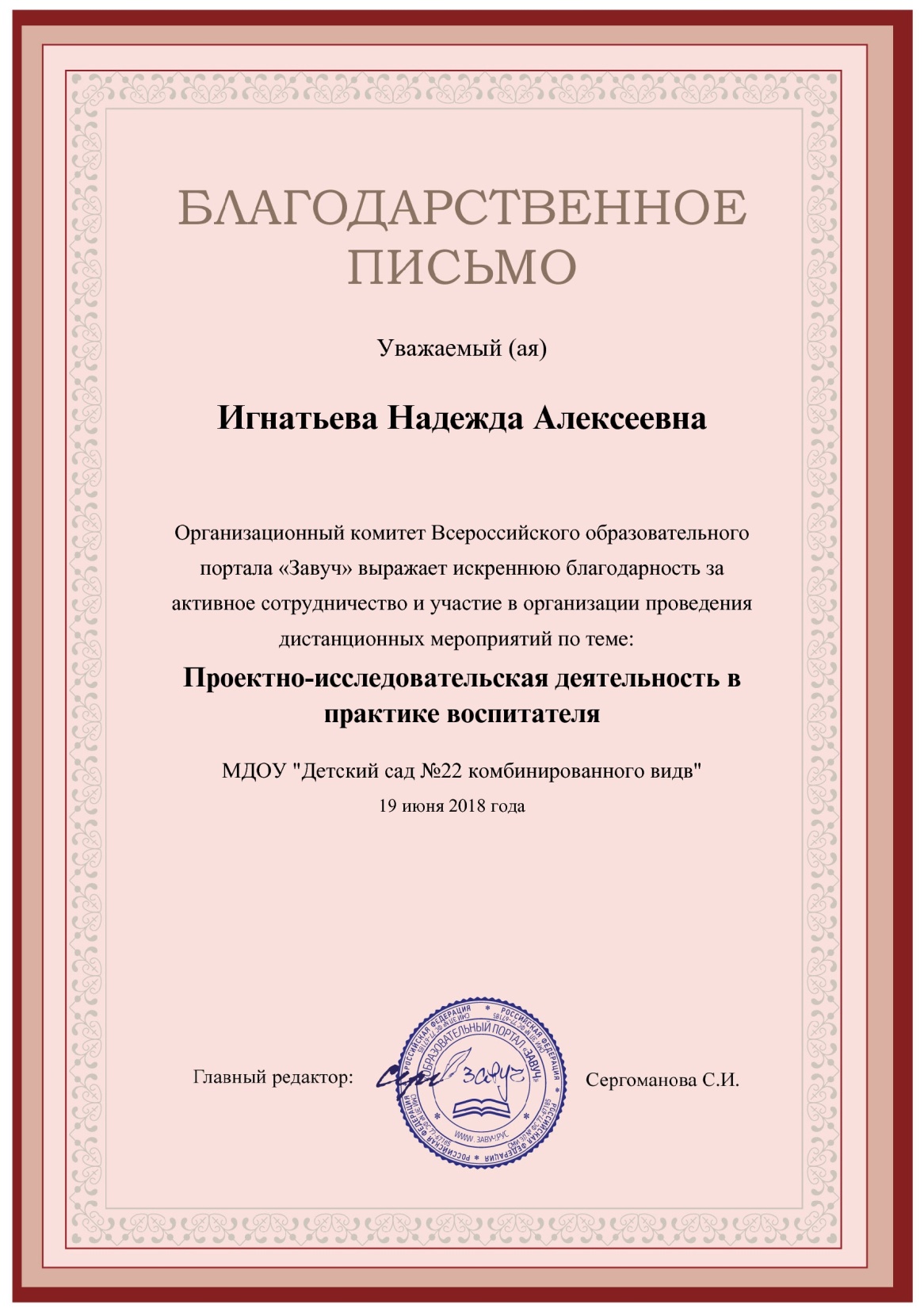